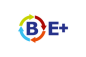 BE+ PROJECT
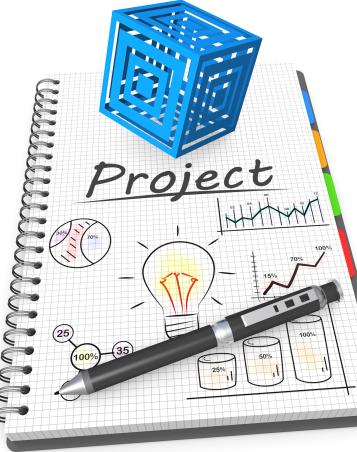 PROJECT CYCLE MANAGEMENT E ERASMUS+
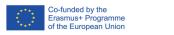 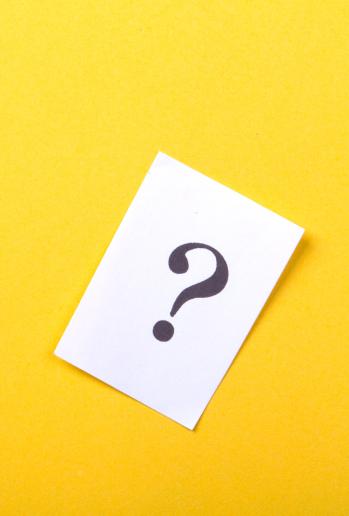 COSA È UN PROGETTO?
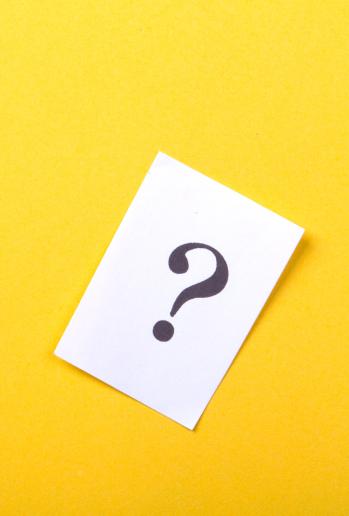 COSA INTENDIAMO PER “PROGETTO”?
COSA DISTINGUE UN “PROGETTO” DA ALTRE ATTIVITÀ?
DOVE COMINCIA UN “PROGETTO”?
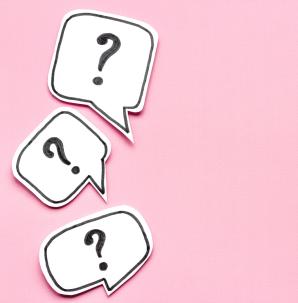 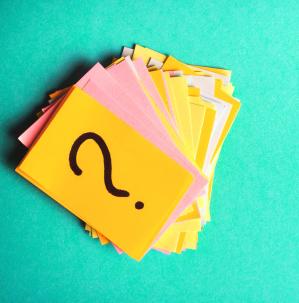 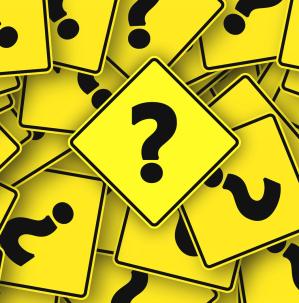 3 ELEMENTI “CHIAVE”
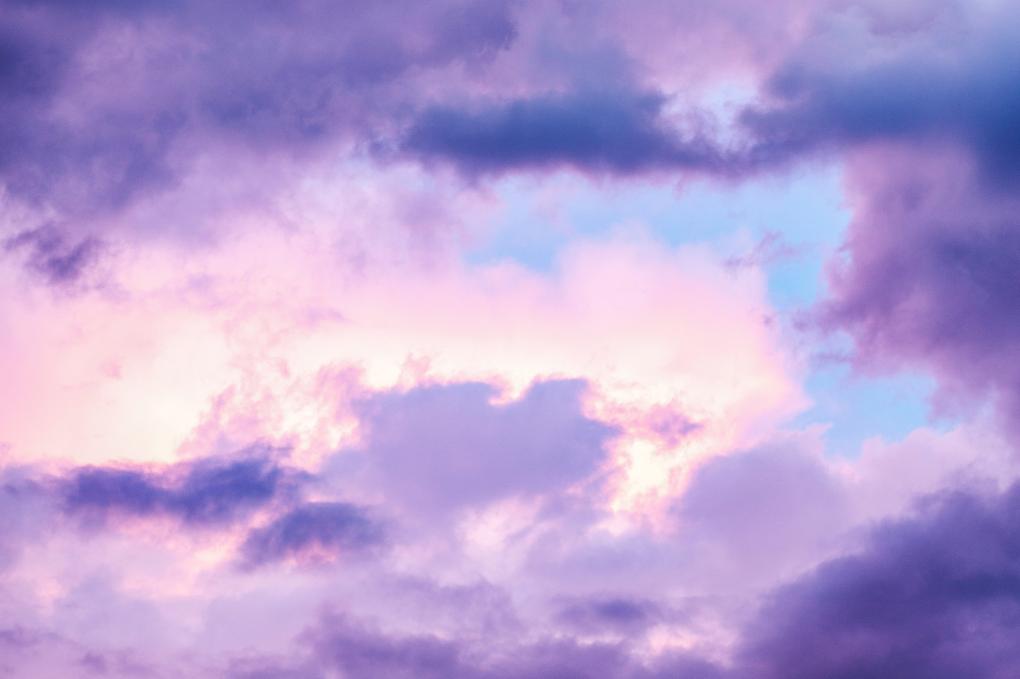 LA TEORIA DEL “TRIPLO VINCOLO”
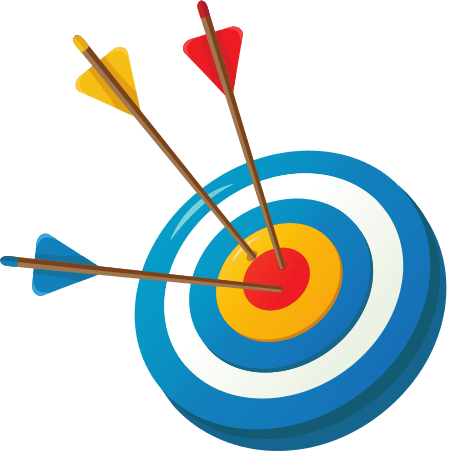 OBIETTIVI
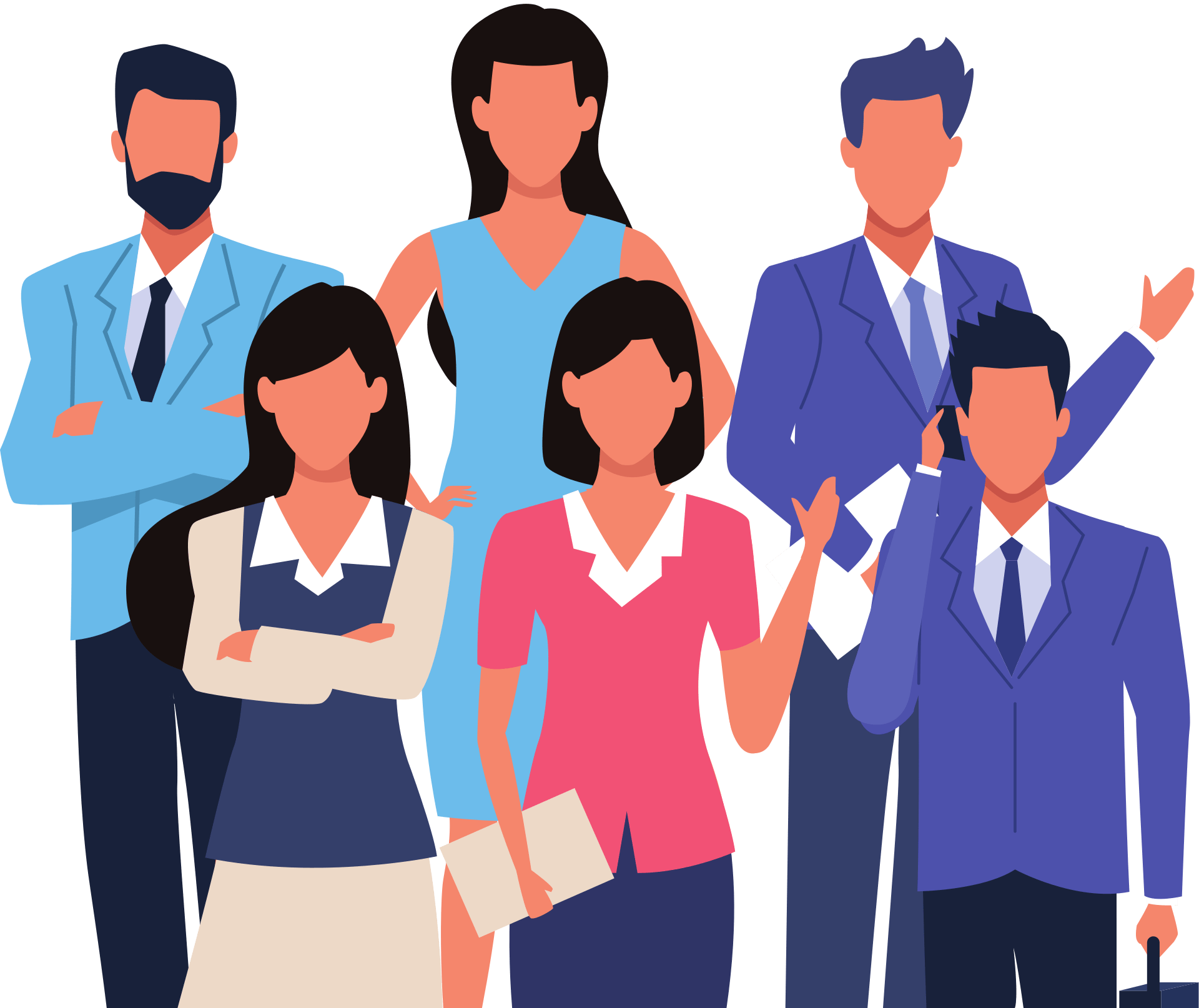 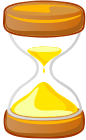 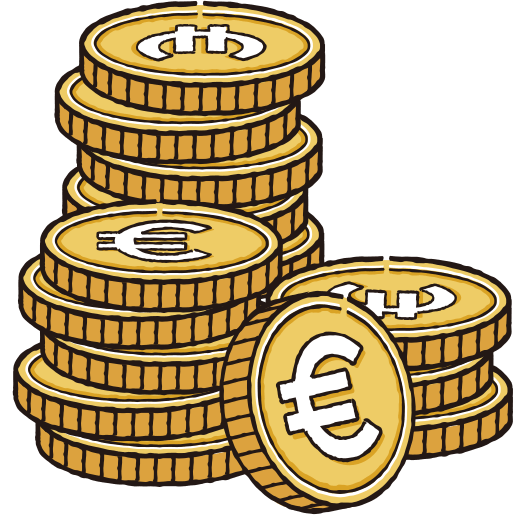 TEMPO
RISORSE
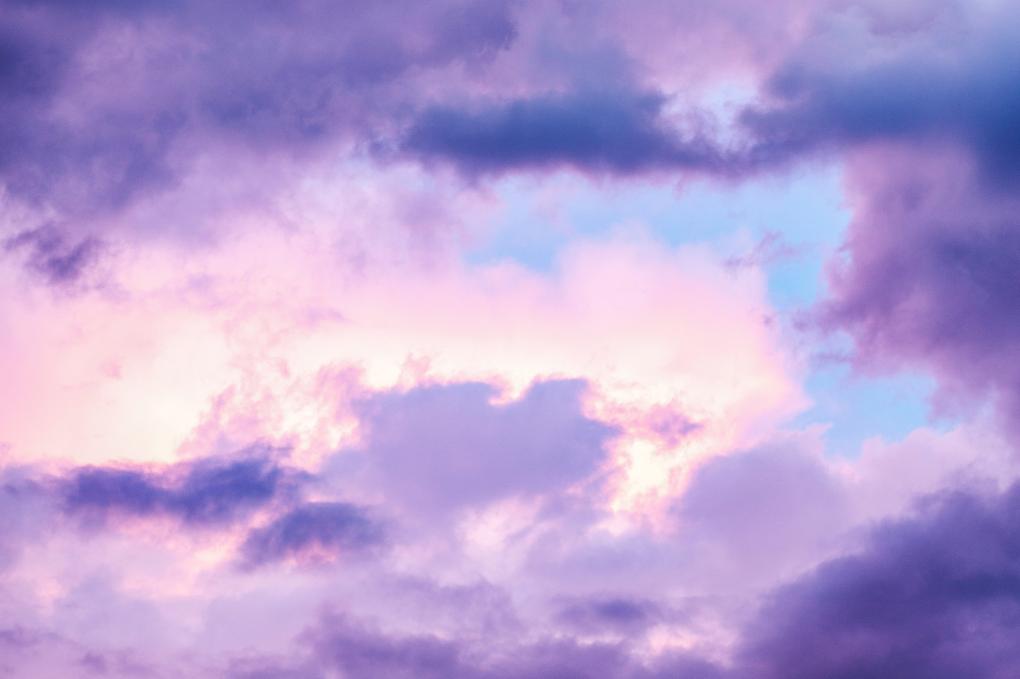 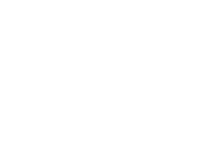 DEFINIZIONE
Un progetto è una serie di attività dirette a realizzare in modo evidente specifici obiettivi in un preciso lasso di tempo e con un budget definito.
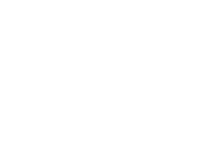 Commissione Europea
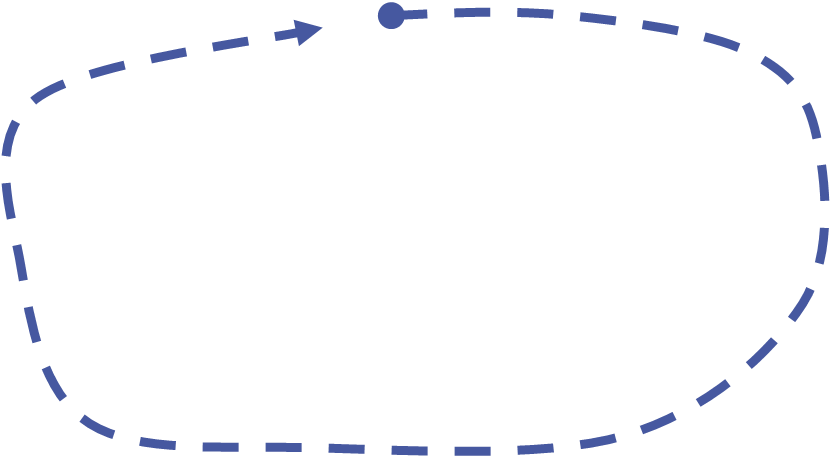 OGNI PROGETTO È UN PROCESSO
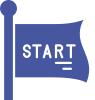 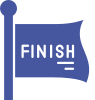 Come incomincia?
Come prosegue?
Come finisce?
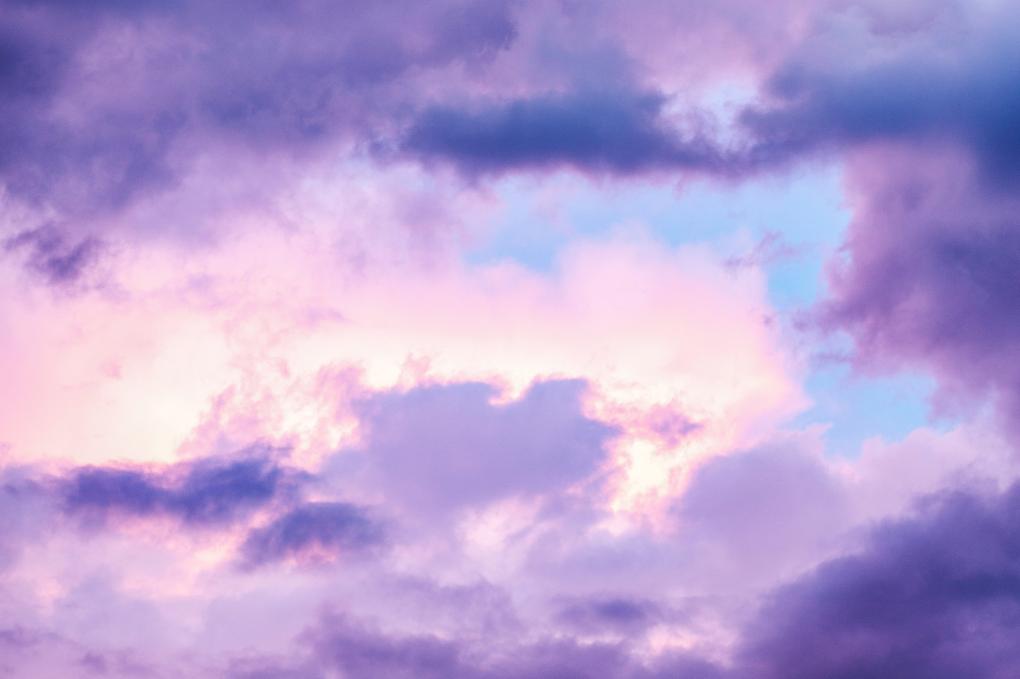 UNA POSSIBILE RISPOSTA È… 
IL PROJECT CYCLE MANAGEMENT!
Il Project Cycle Management (PCM) è una metodologia per la gestione delle attività e le procedure decisionali usate durante il ciclo di vita di un progetto.
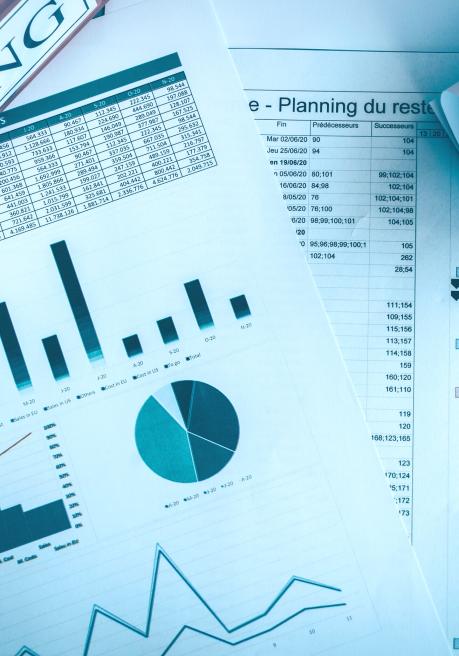 il PCM è un approccio che aiuta a fare la cosa giusta al momento giusto
STORIA DEL PCM
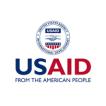 fine anni ‘60
inizio anni ‘80
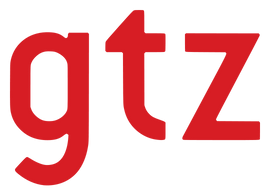 inizio anni ‘90
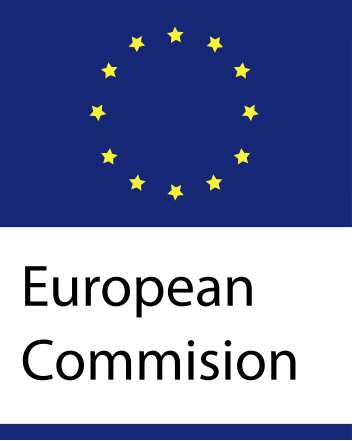 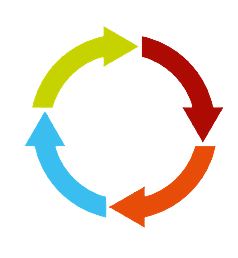 QUALI SONO LE FASI DI UN PROGETTO?
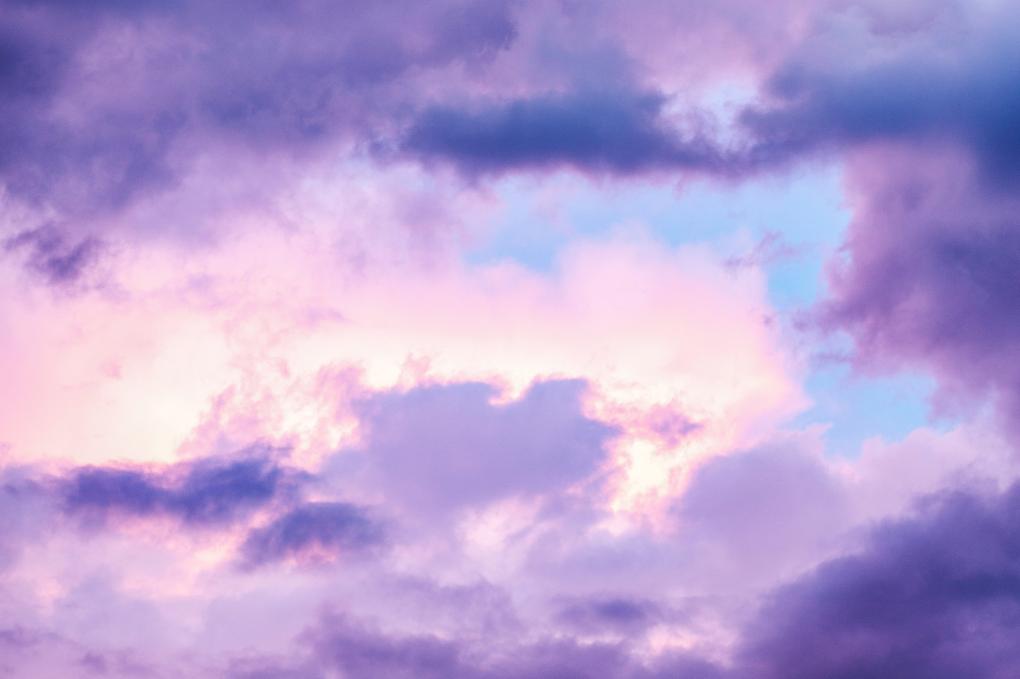 AL LAVORO!
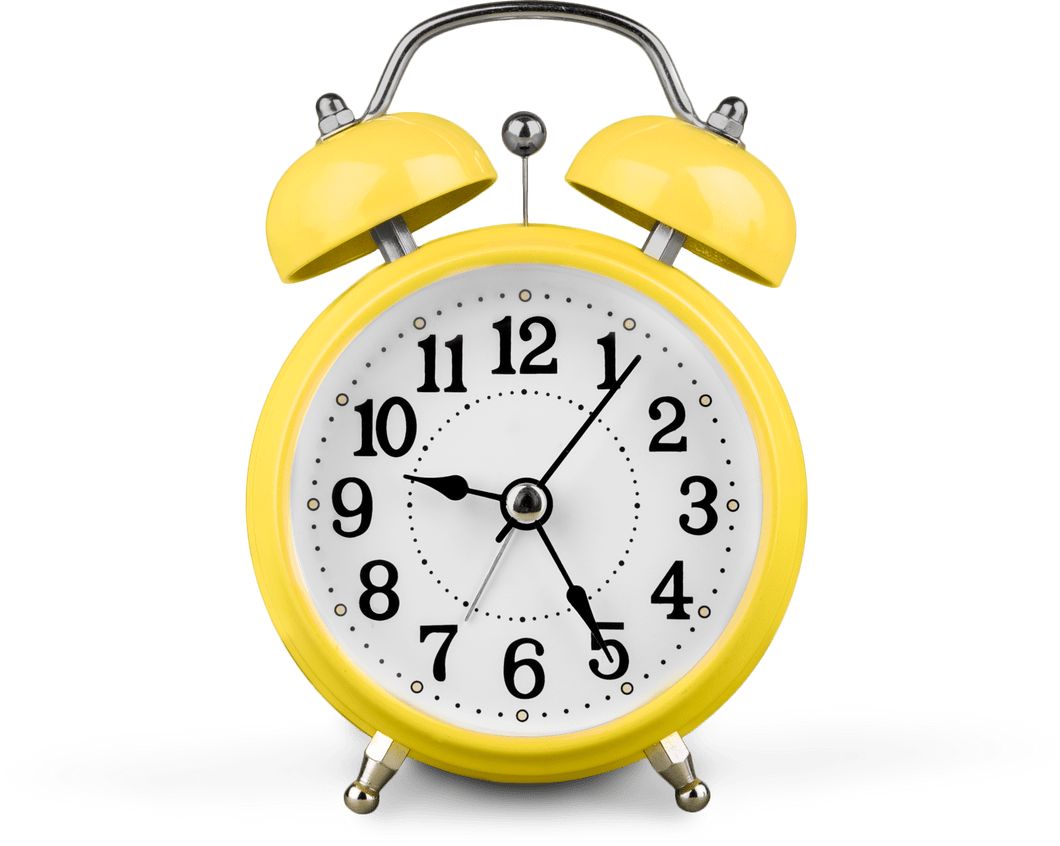 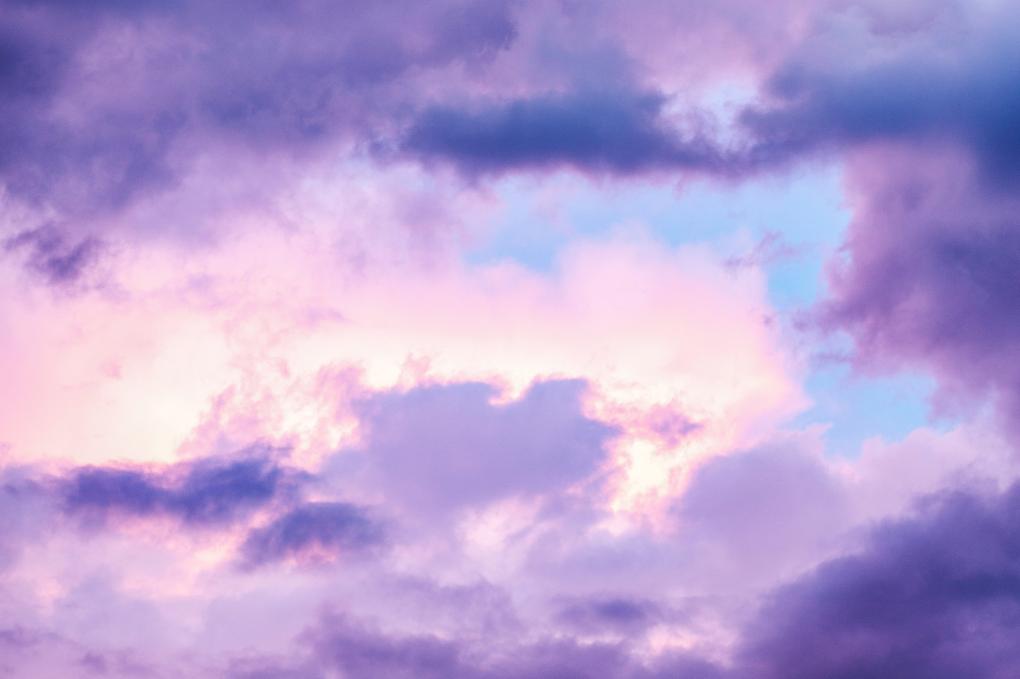 PROGETTA LA TUA VACANZA!
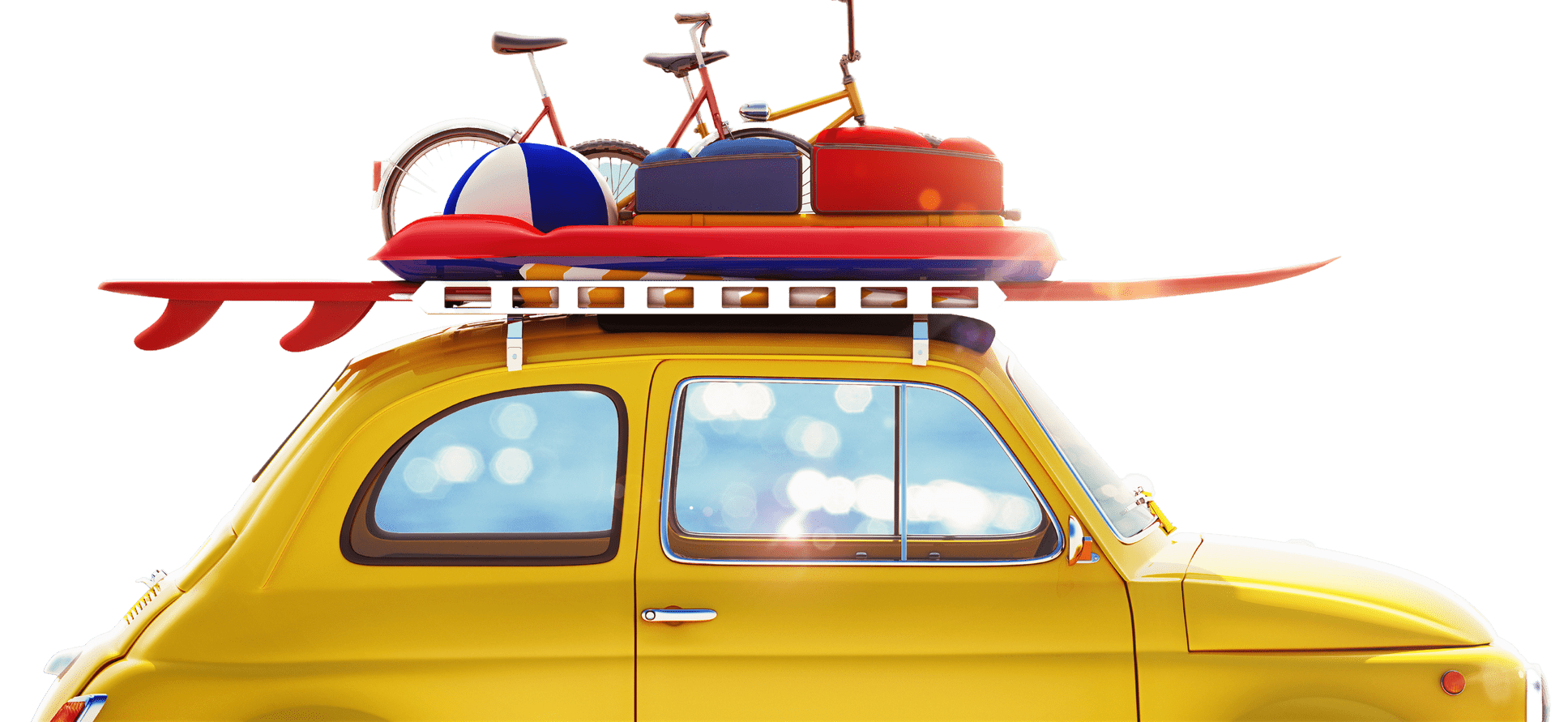 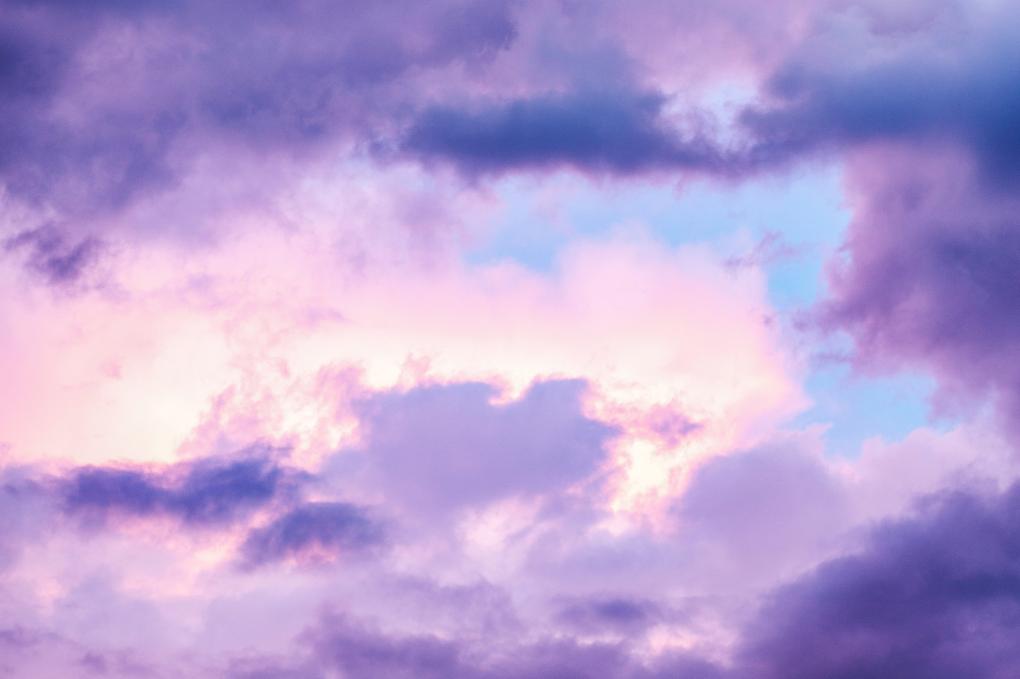 Siete un gruppo di amici e decidete di fare una vacanza insieme.

Dovete organizzare una vacanza insieme. 


Ricordate di specificare quali sono le fasi e mettetele in ordine.
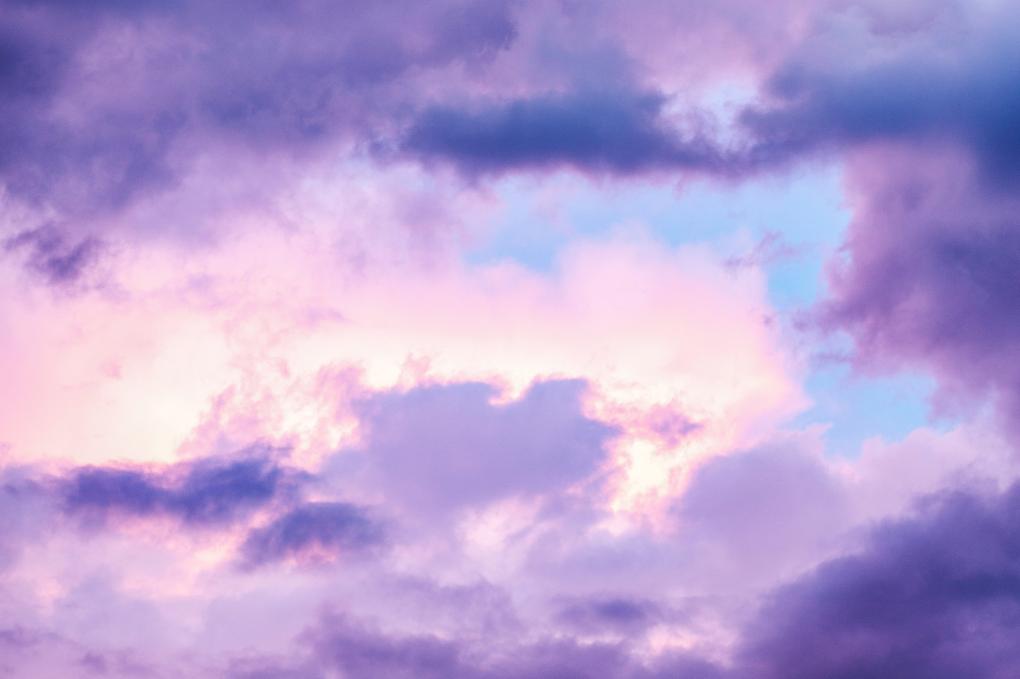 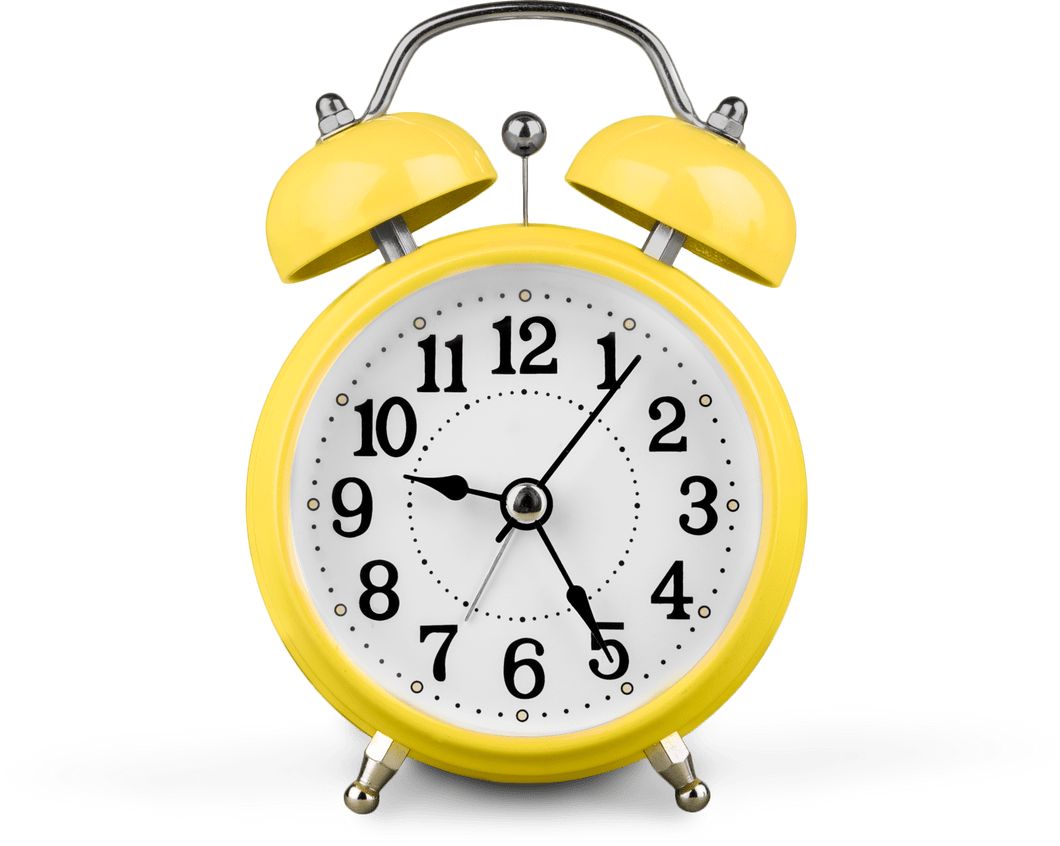 1.
PROGRAMMAZIONE INDICATIVA
2.
IDENTIFICAZIONE
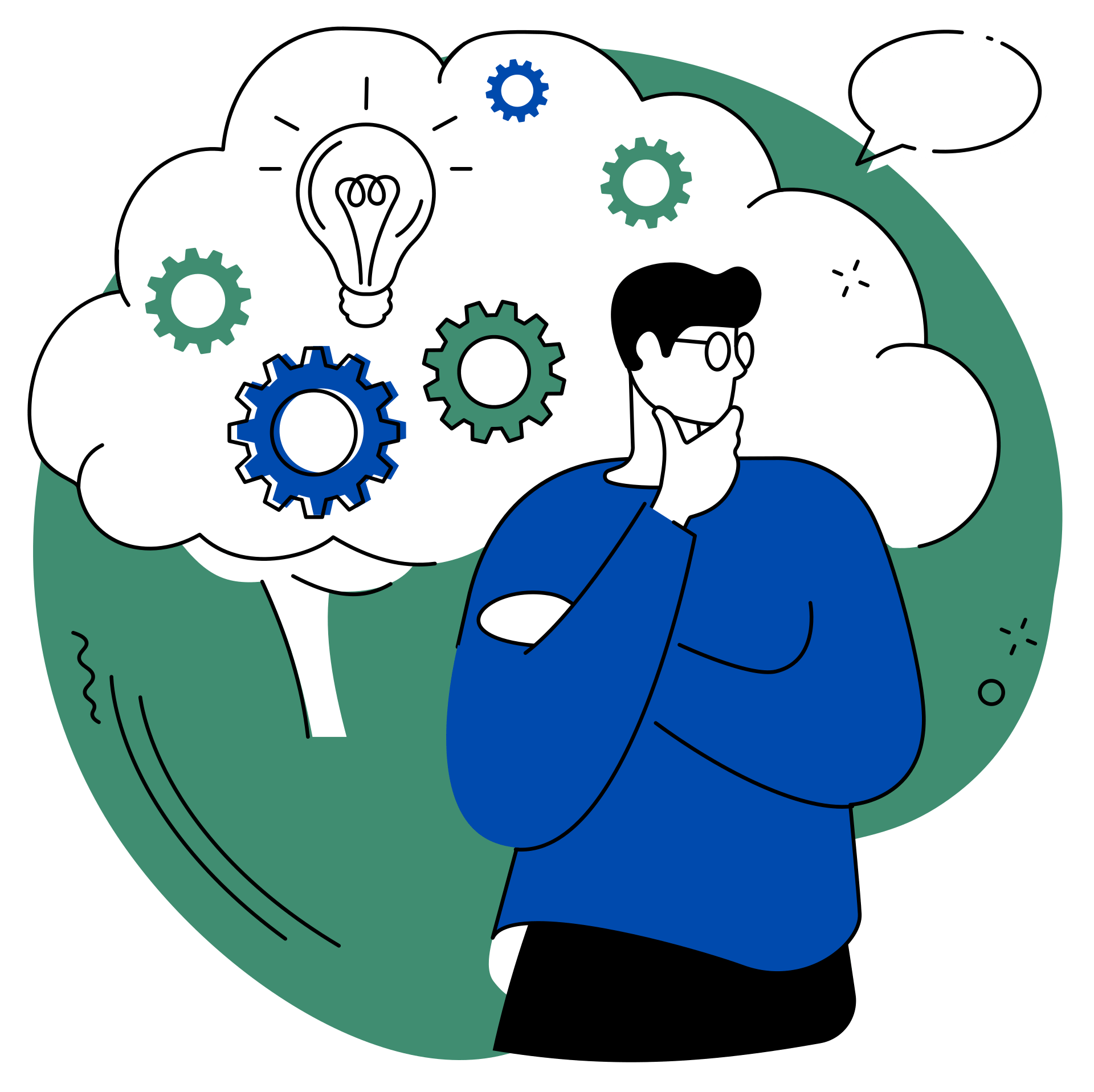 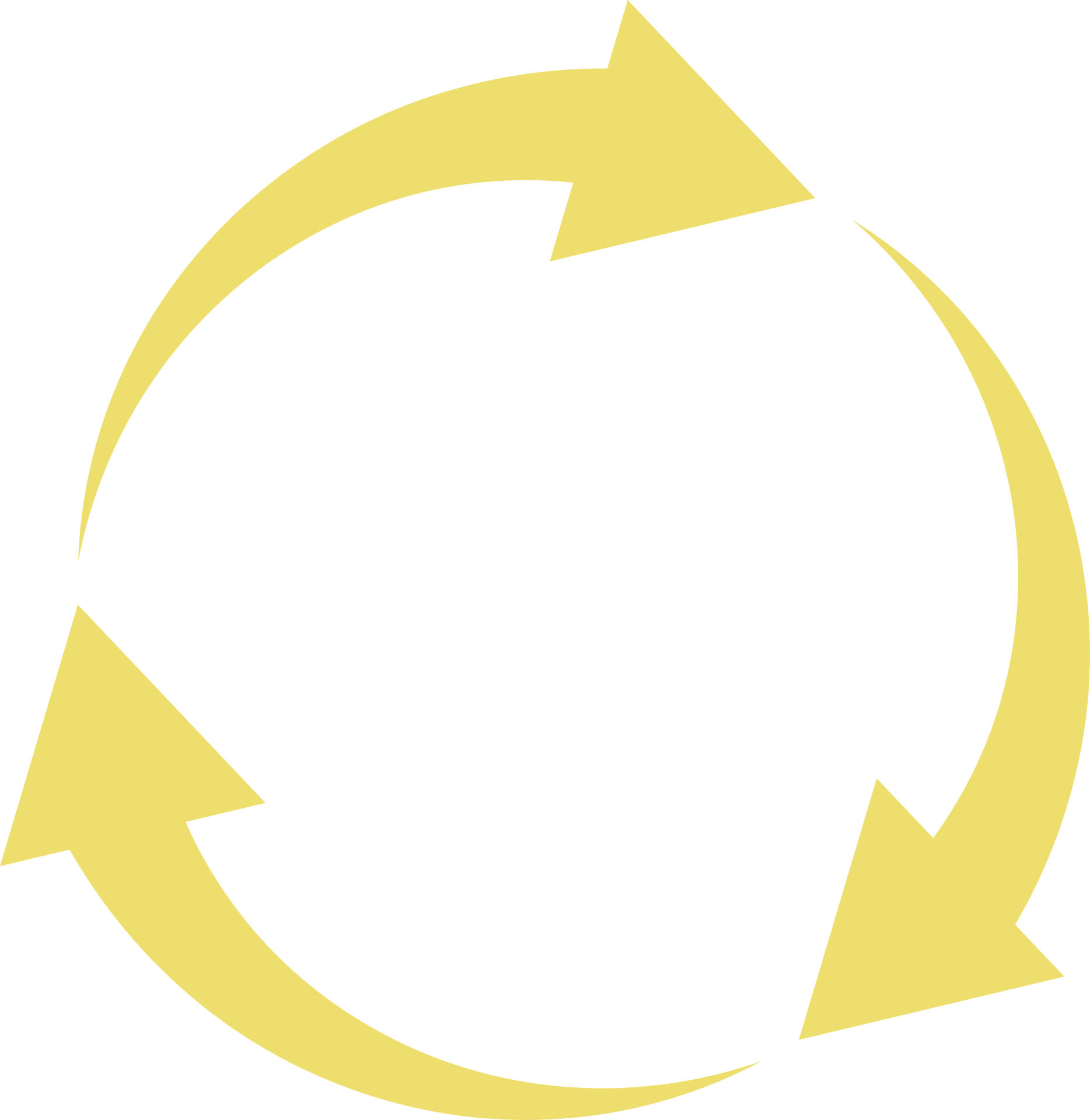 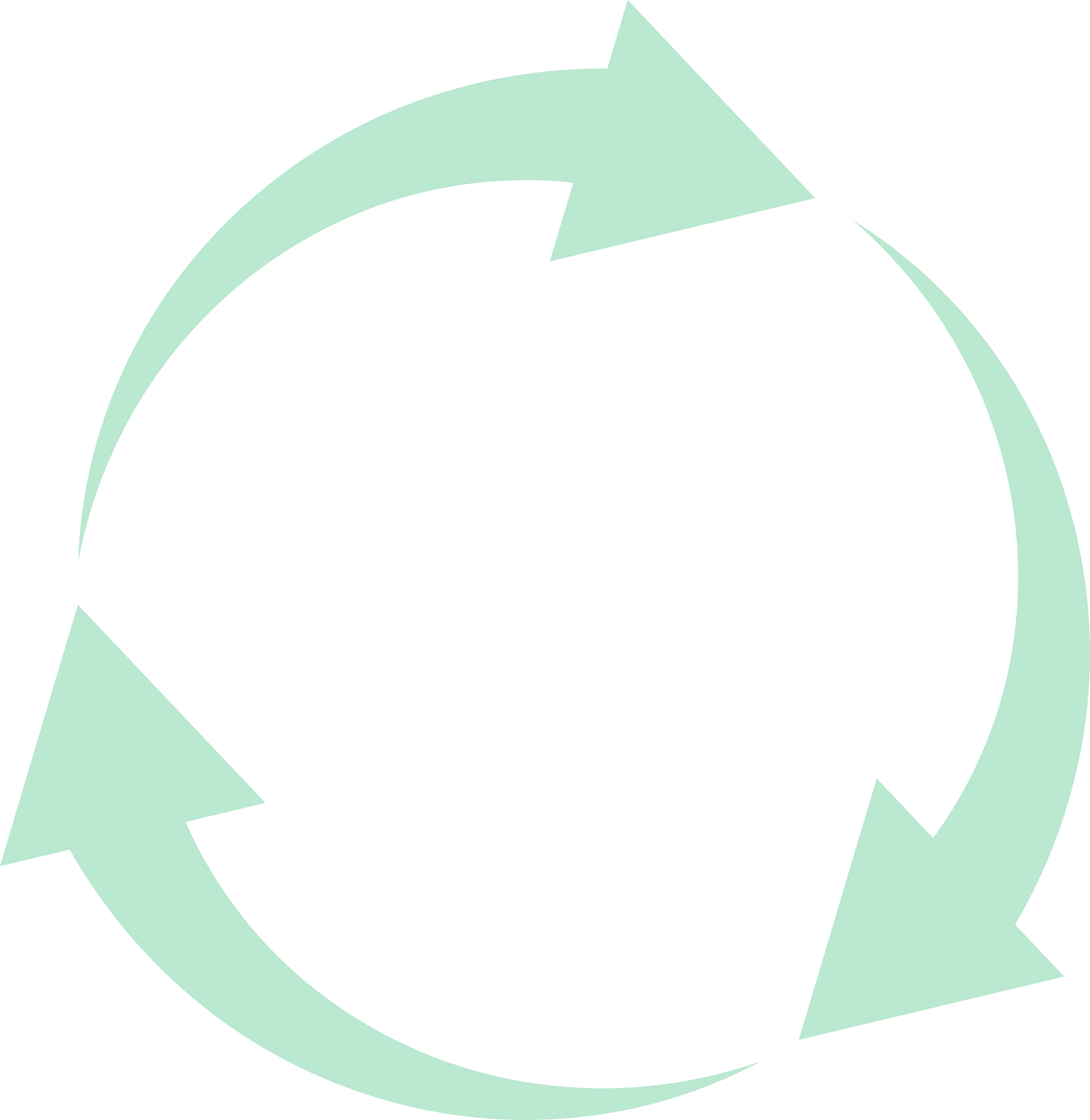 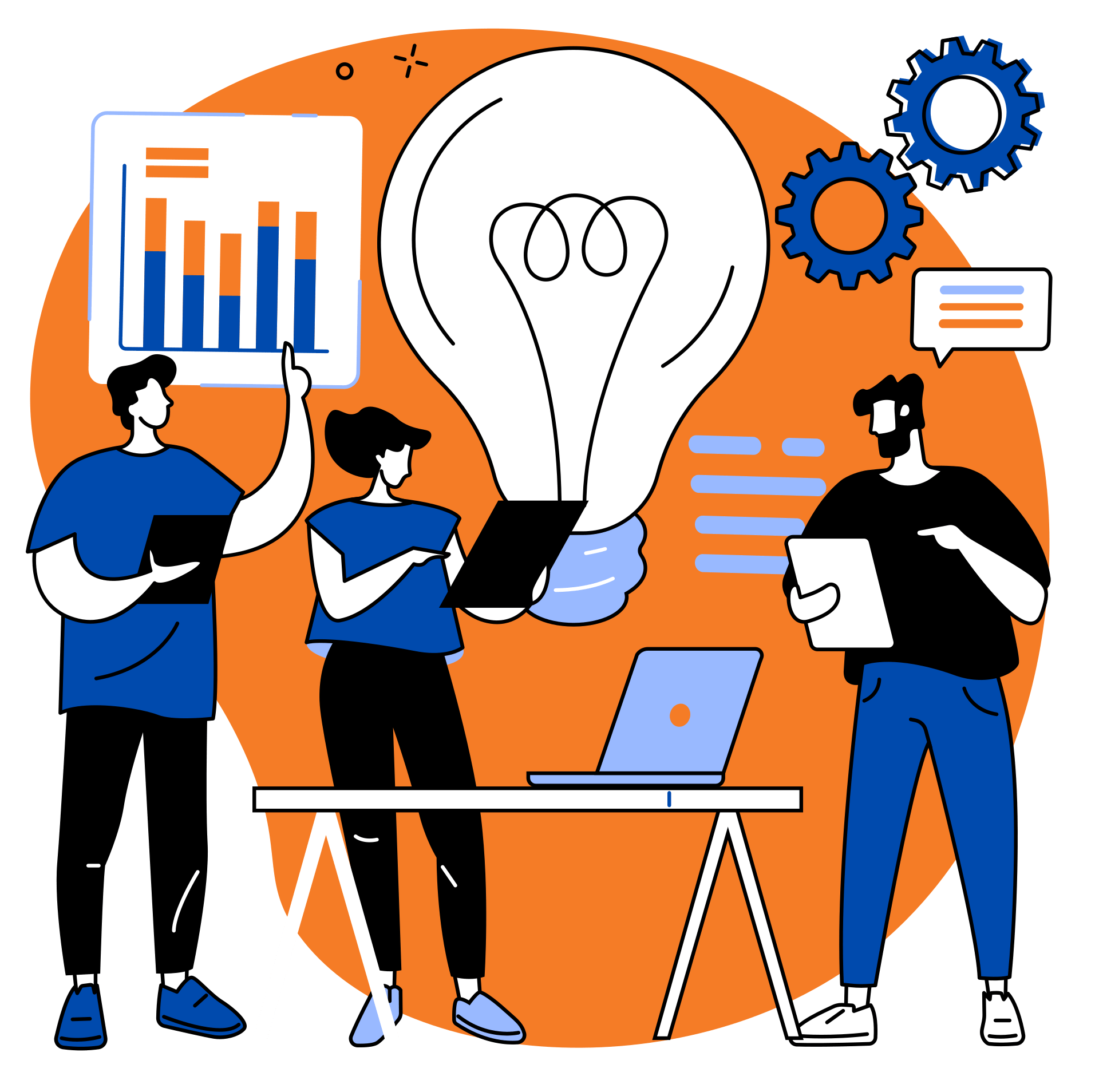 6.
VALUTAZIONE
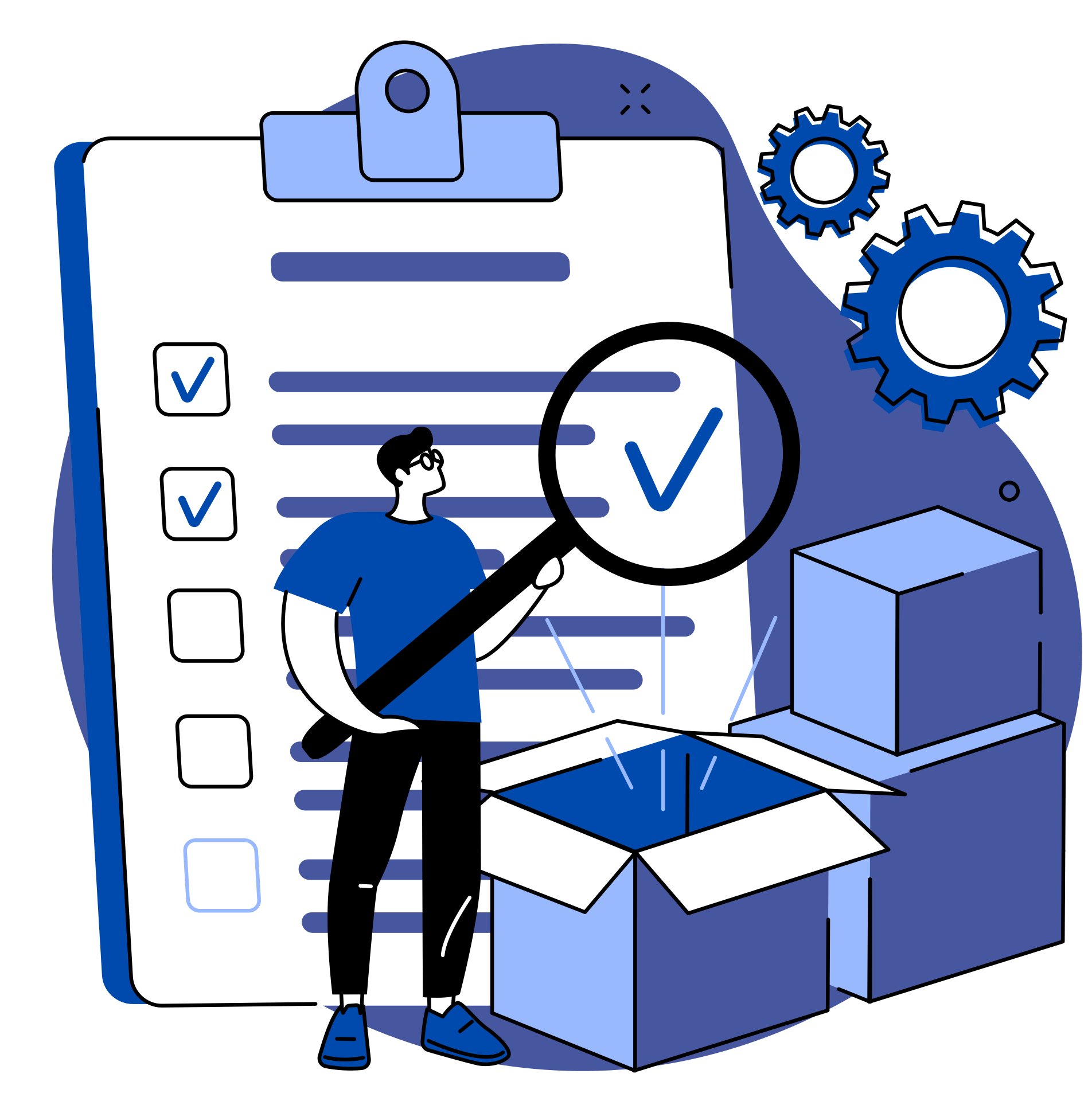 P.C.M.
3.
FORMULAZIONE
5.
IMPLEMENTAZIONE
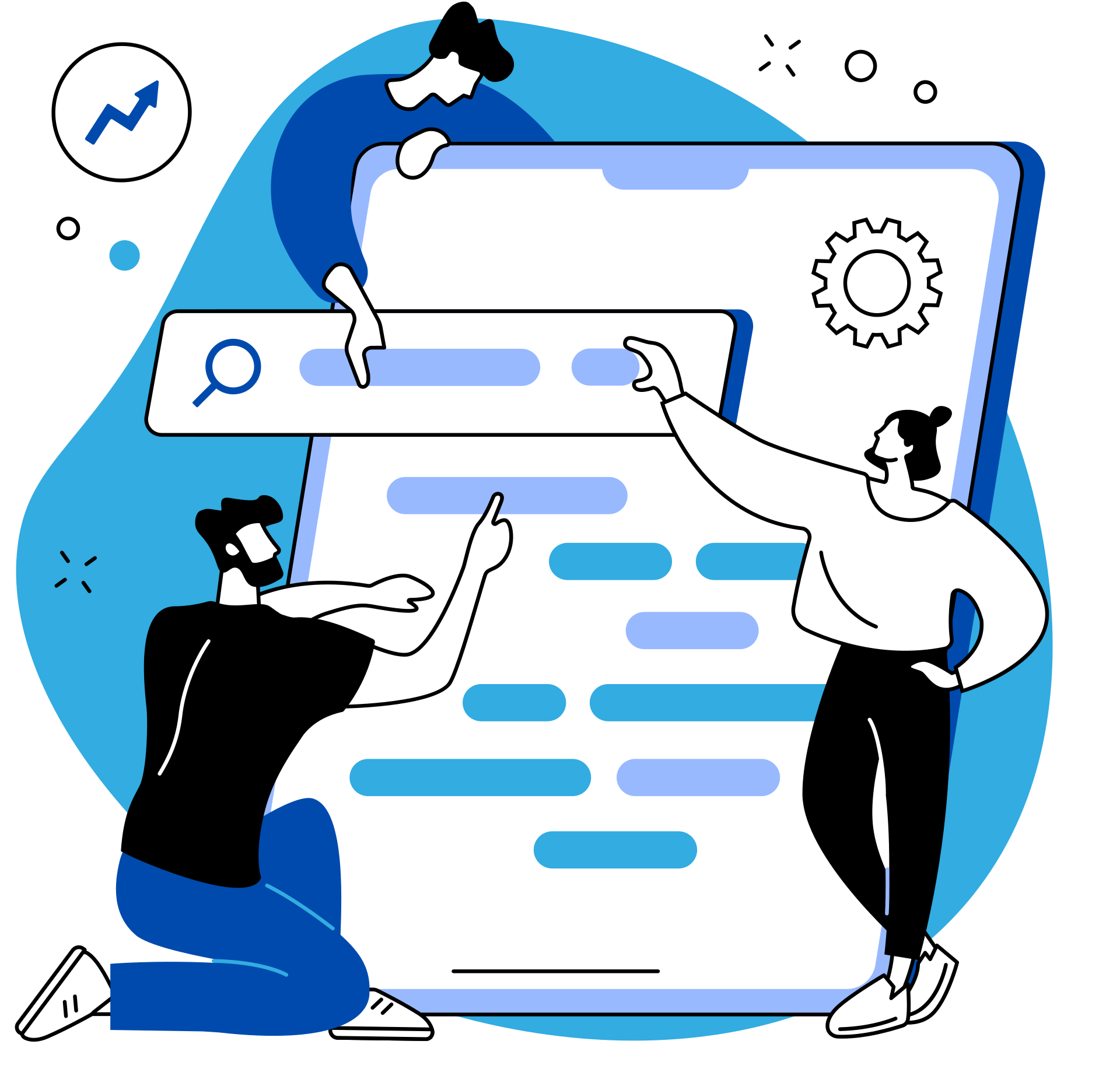 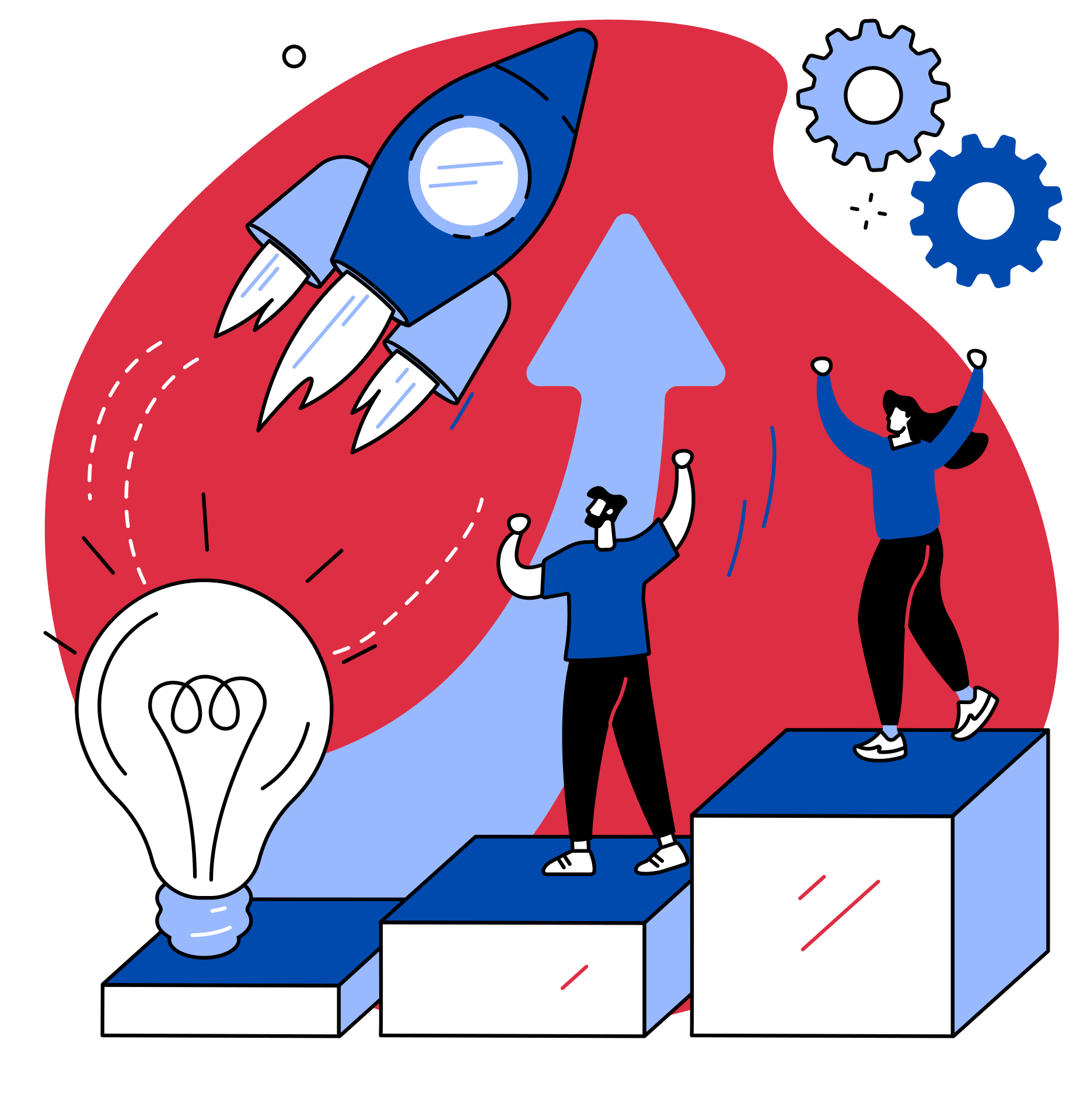 4.
FINANZIAMENTO
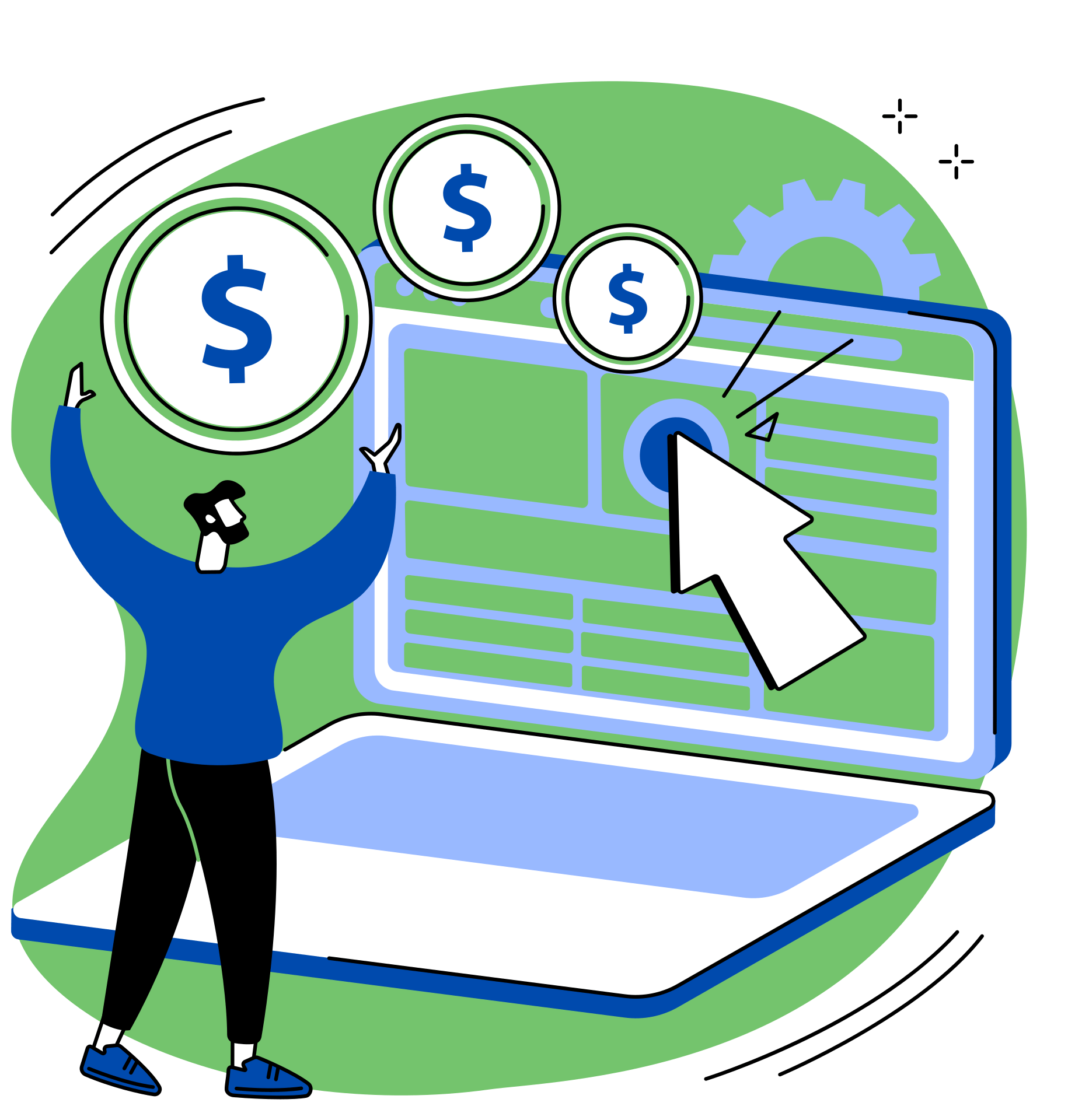 1.
PROGRAMMAZIONE INDICATIVA
Questa fase è fondamentale per avviare il processo e comporta una chiara consapevolezza di chi sono i partner e cosa hanno in comune.
2.
IDENTIFICAZIONE
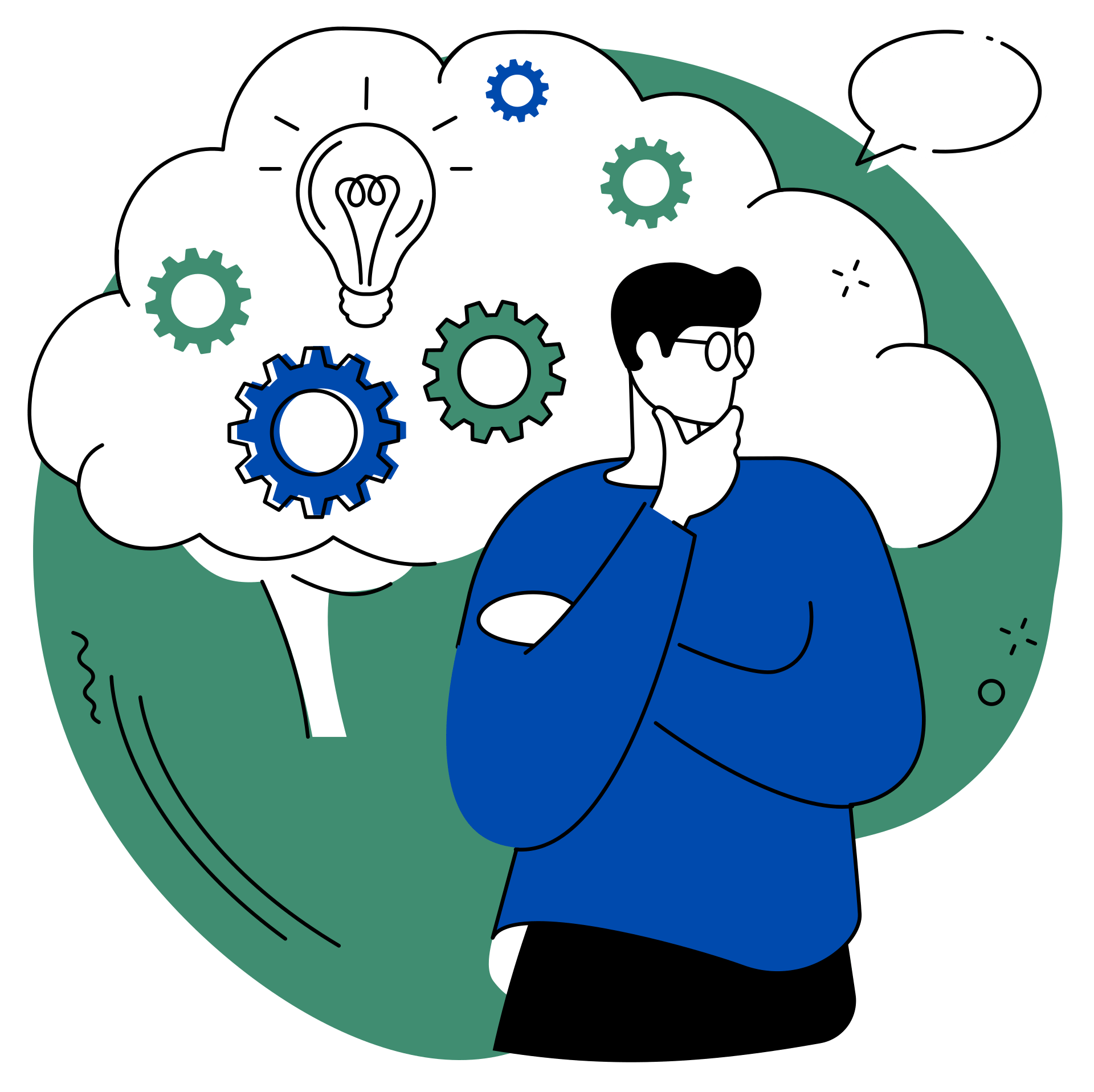 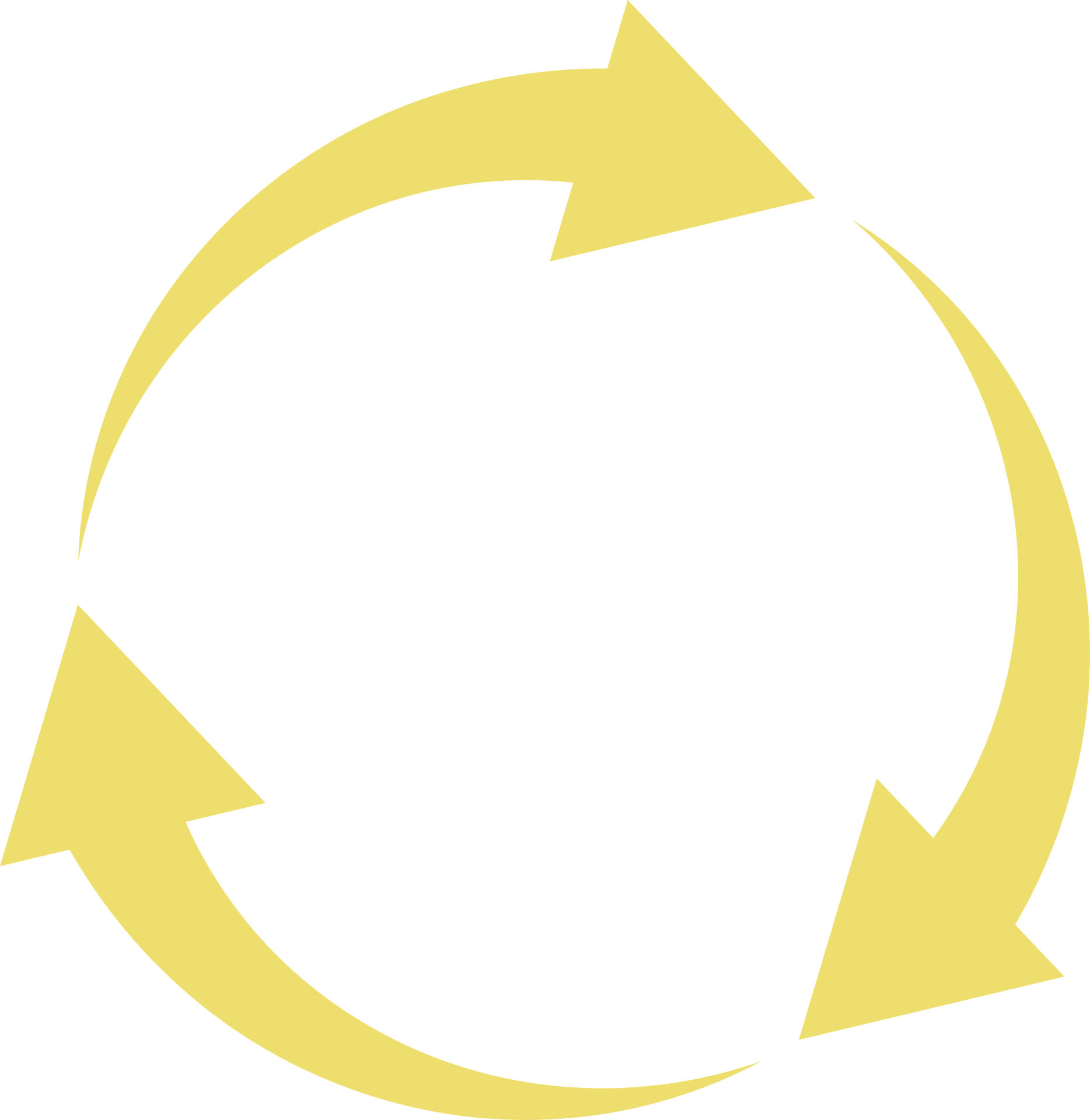 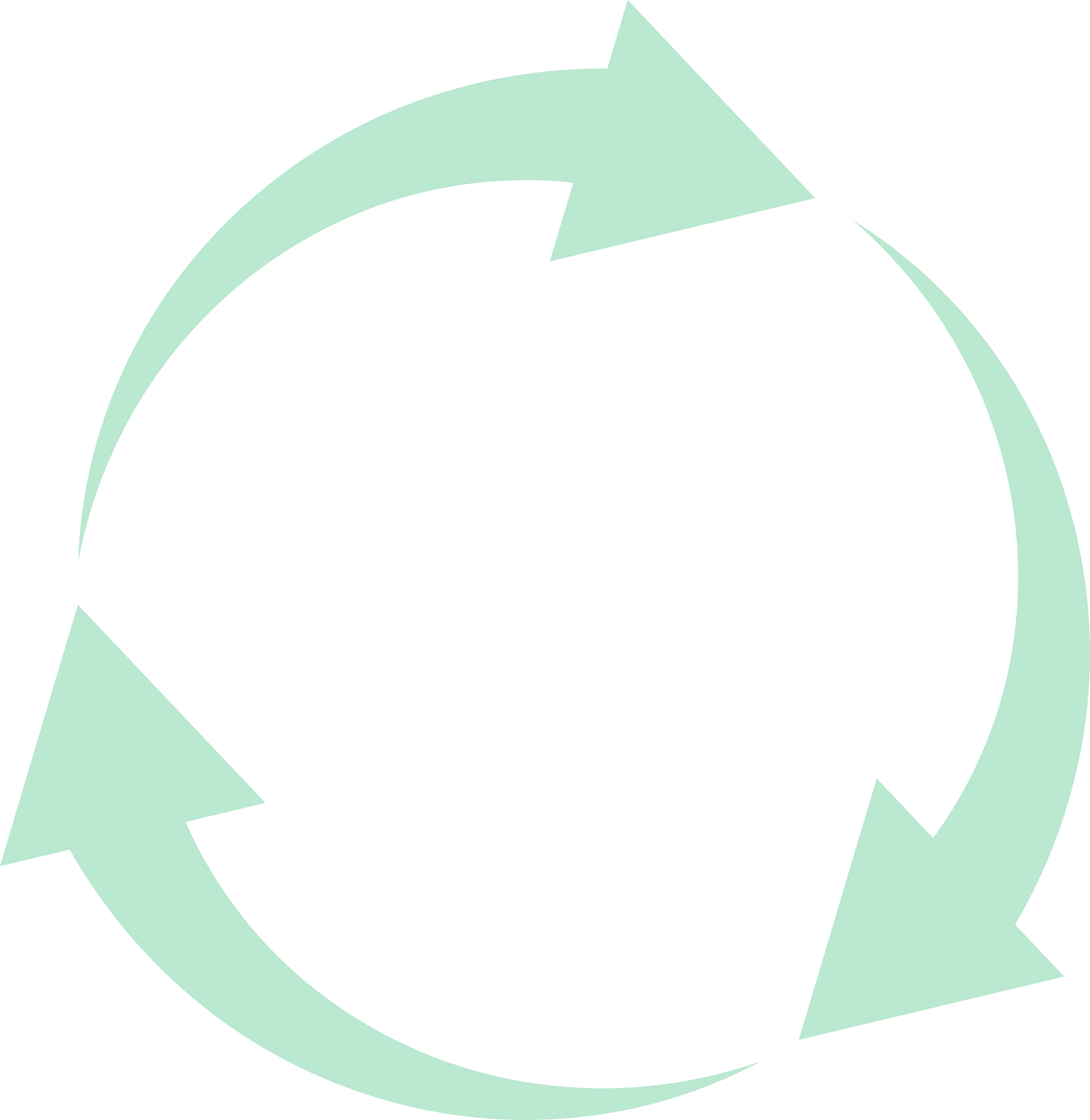 Questa fase si concentra sulla definizione delle esigenze e sull’identificazione degli obiettivi e dei risultati del progetto.
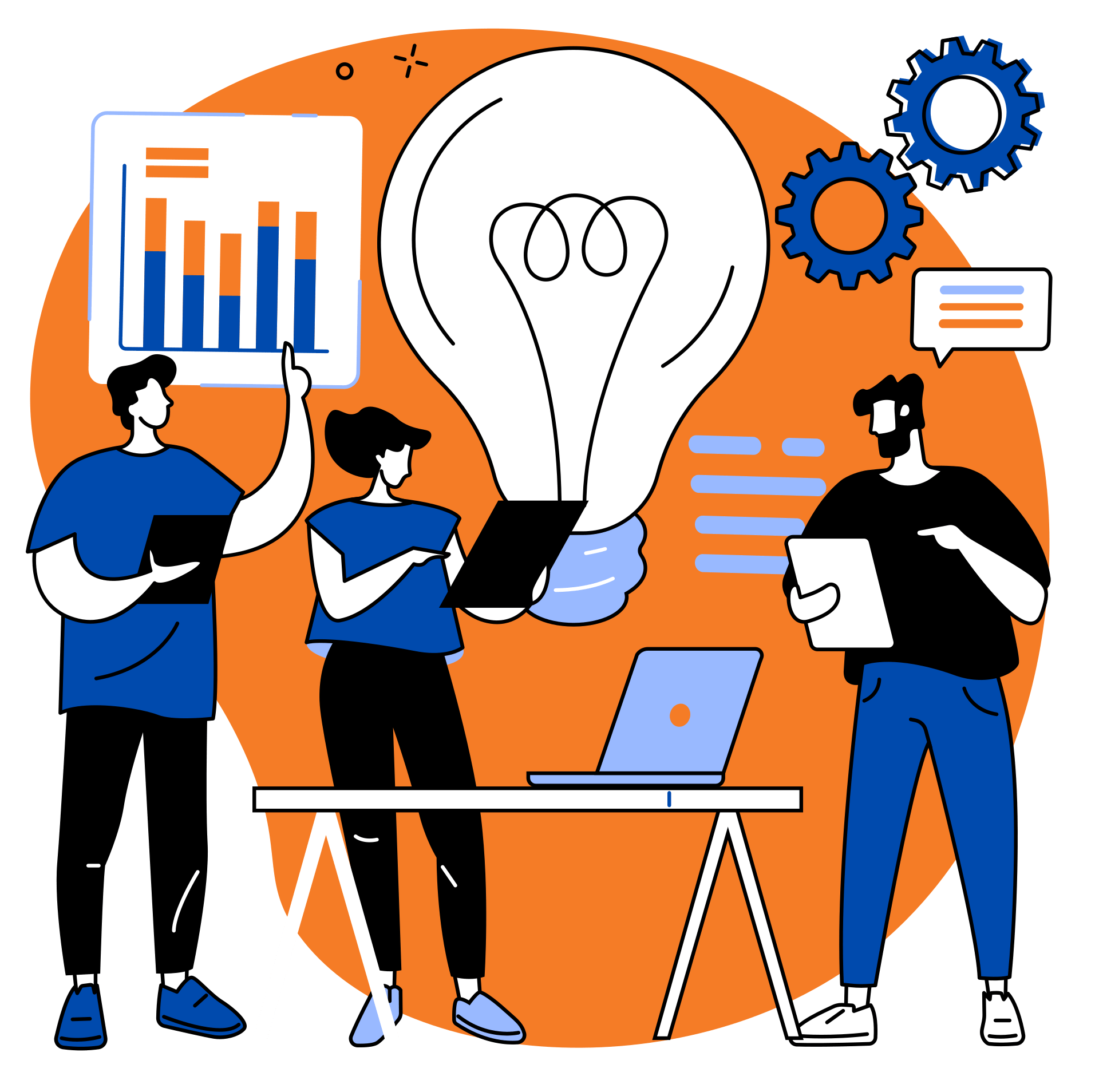 6.
VALUTAZIONE
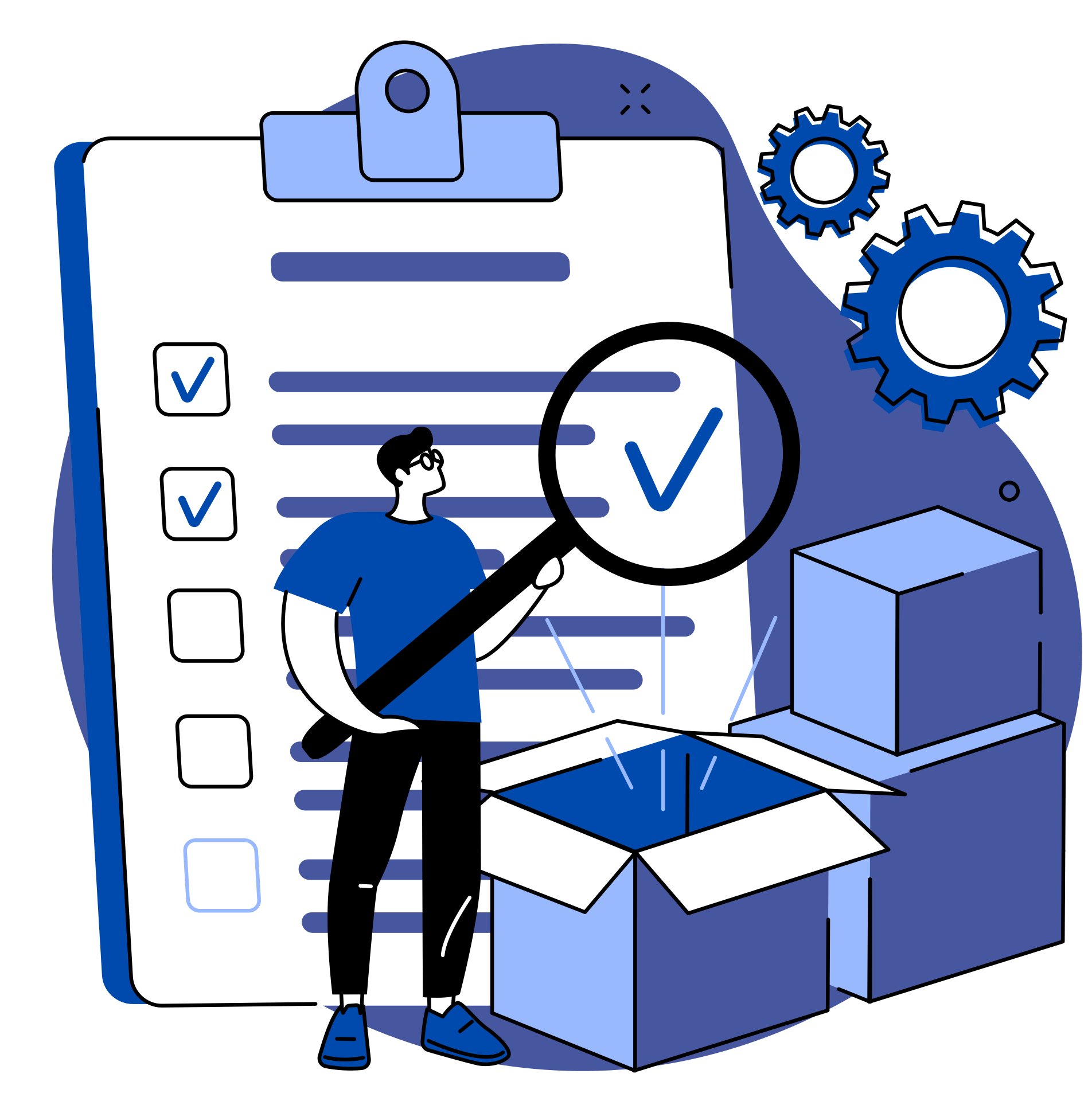 Questa fase si concentra sulla valutazione del progetto e sui risultati raggiunti. Questa fase può gettare le basi per ulteriori attività di sviluppo e follow-up
P.C.M.
3.
FORMULAZIONE
Questa fase è quella della stesura della domanda nonché della pianificazione dei dettagli del progetto, inclusi ruoli e risorse.
5.
IMPLEMENTAZIONE
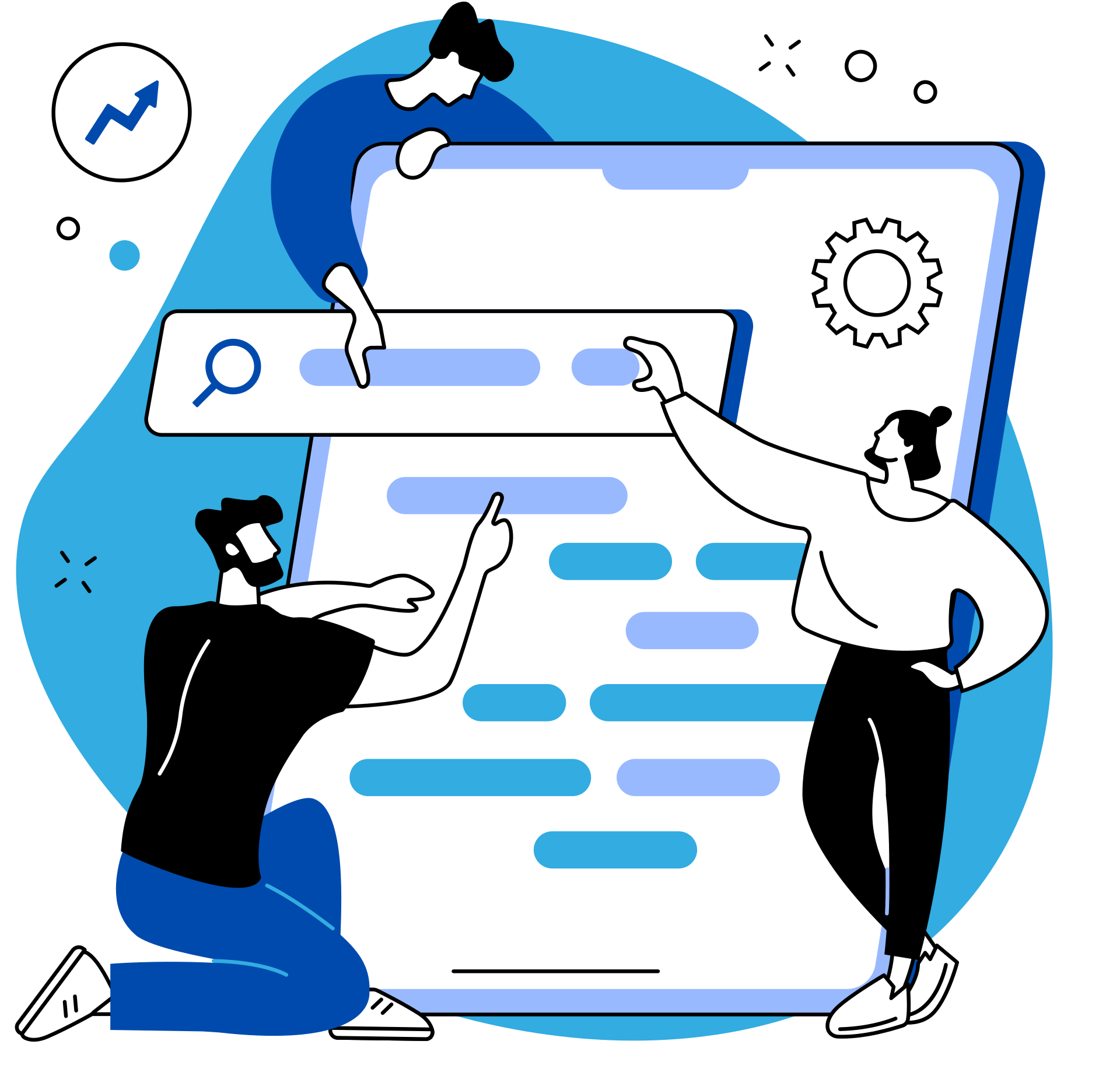 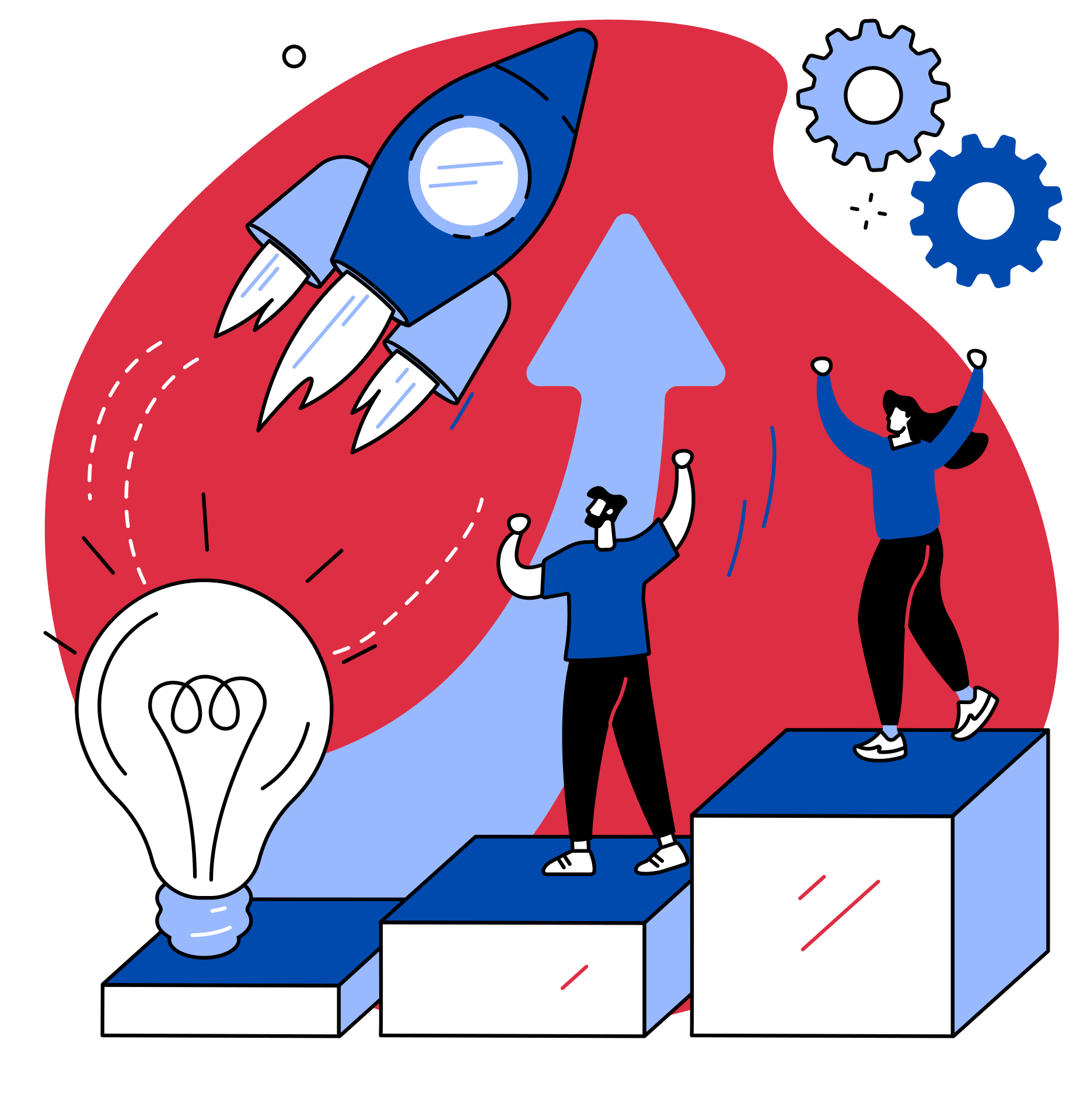 Questa fase riguarda l'esecuzione del progetto e comprende la definizione di tutti gli strumenti e i processi di gestione del progetto volti a garantire il raggiungimento degli obiettivi del progetto.
4.
FINANZIAMENTO
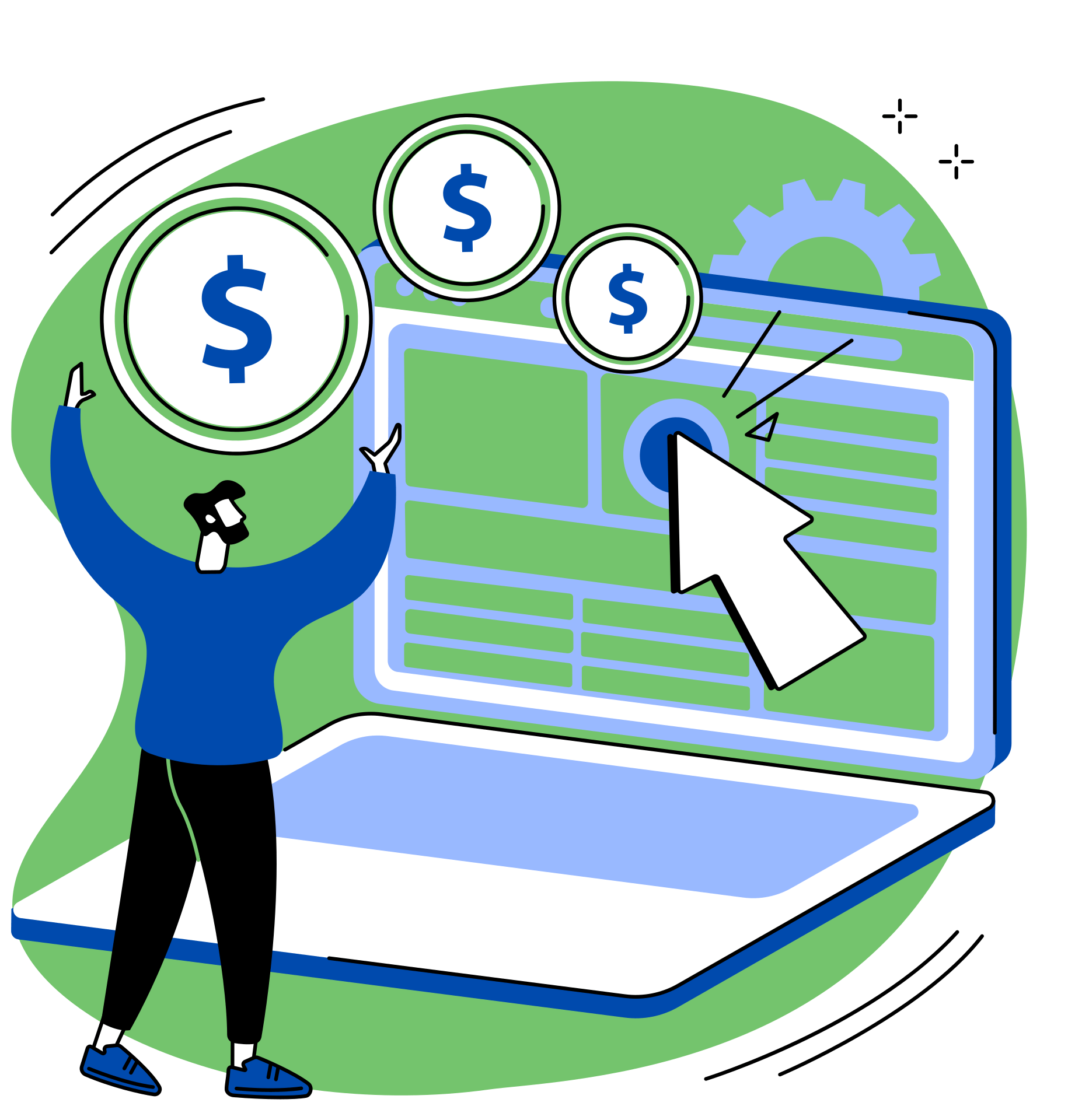 Questa fase è quella che intercorre tra la presentazione e l'avvio delle attività del progetto e comprende la valutazione da parte dell’organismo che approva il progetto.
1. PROGRAMMAZIONE INDICATIVA
Chi siamo noi?
Quali interessi possiamo condividere?
Chi dovrebbe essere coinvolto?
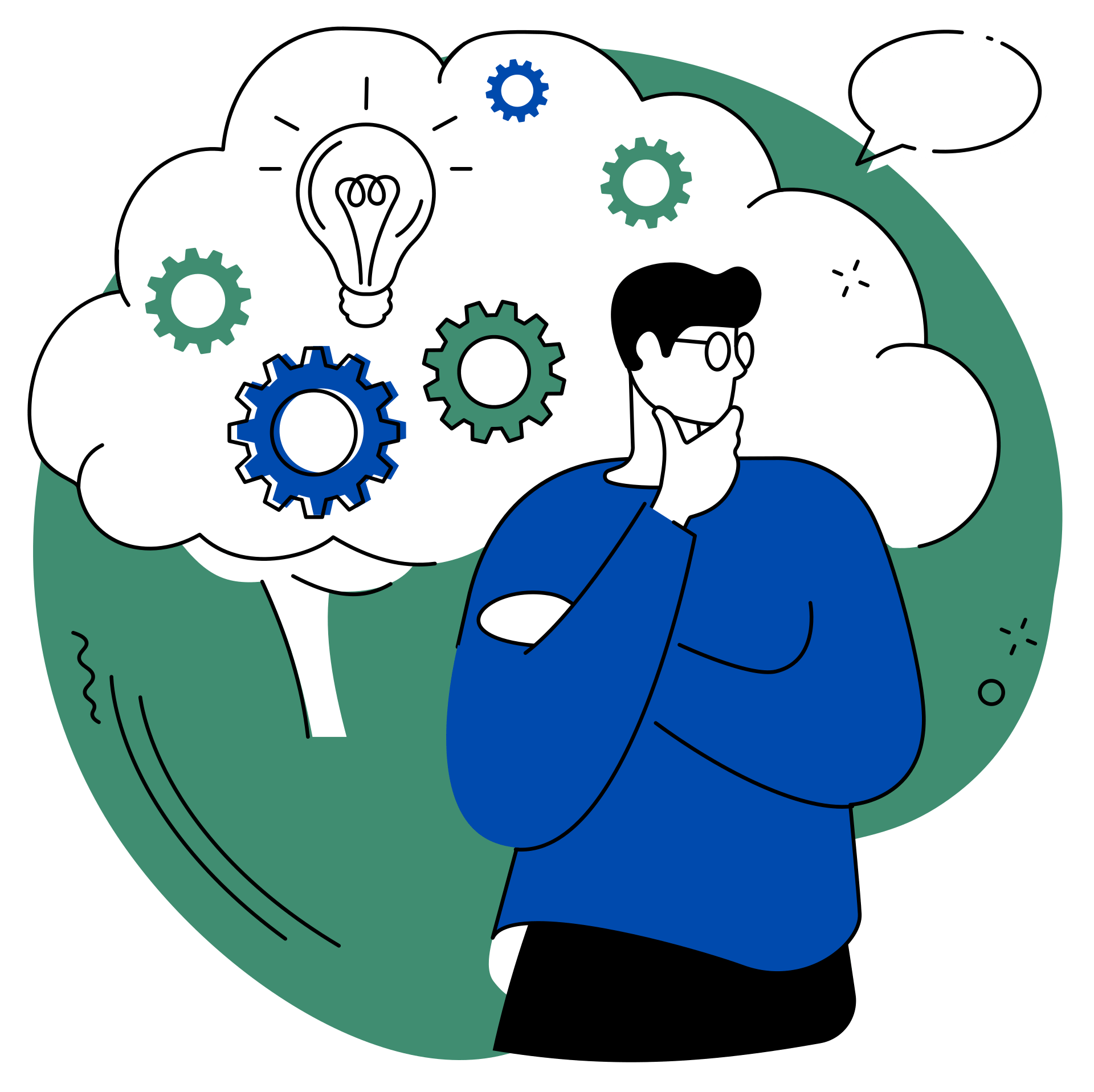 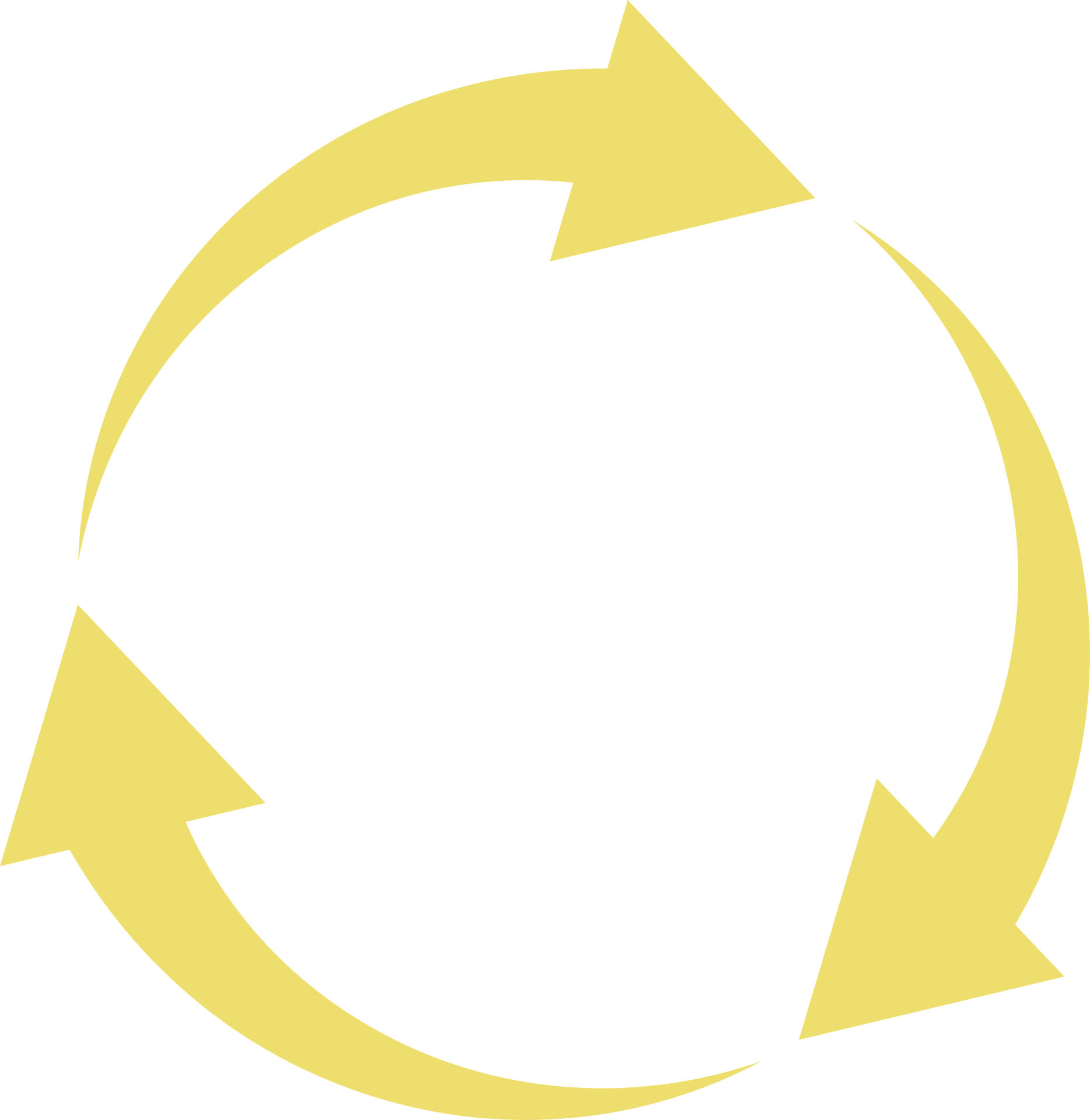 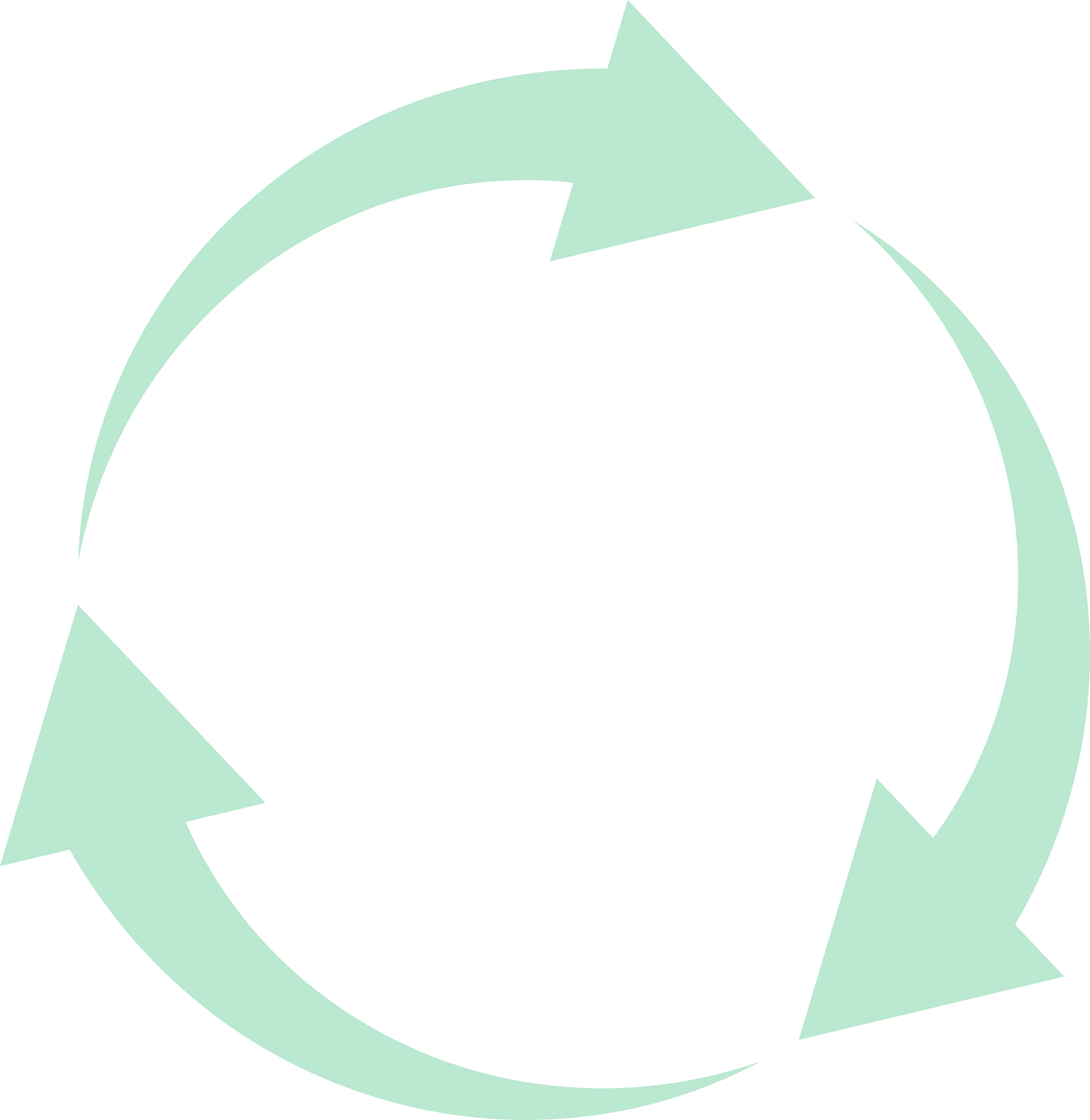 6. VALUTAZIONE
2. IDENTIFICAZIONE
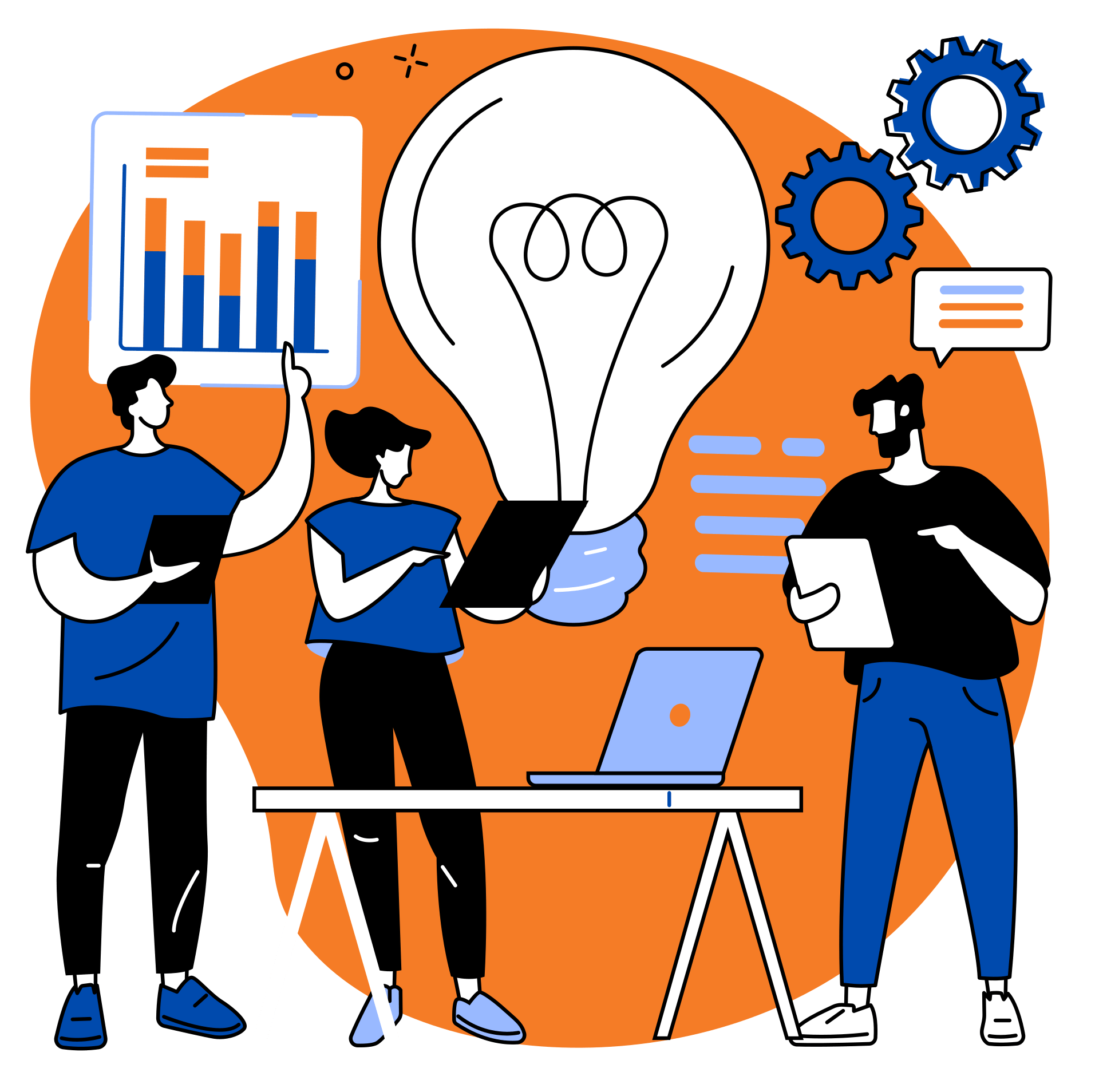 Quali risultati sono stati raggiunti?
Come vengono condivisi e diffusi?
Per quale ulteriore sviluppo?
Qual è il bisogno da affrontare?
Quale obiettivo e strategia?
Chi saranno gli attori?
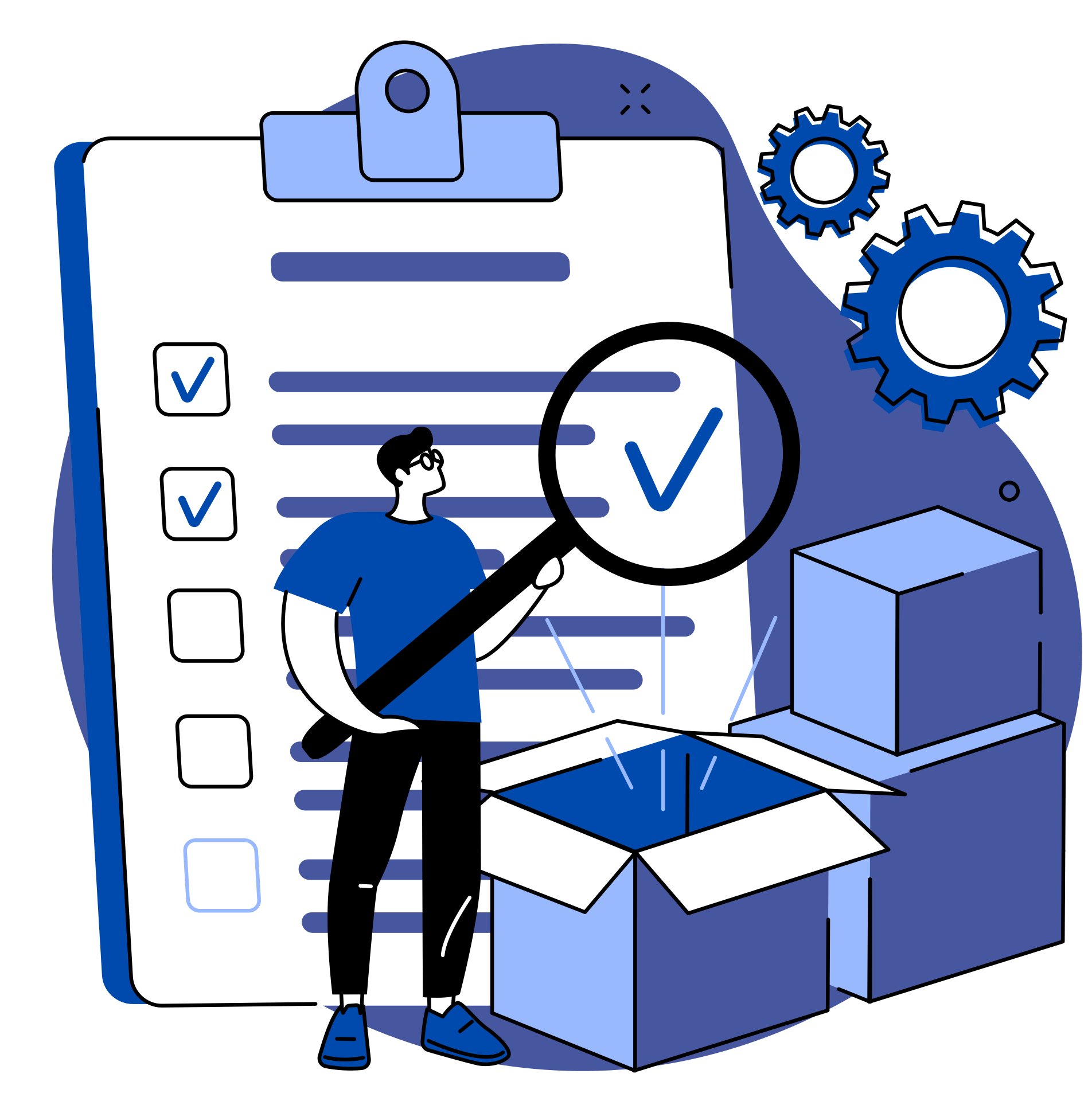 P.C.M.
3.FORMULAZIONE
Come è pianificato il progetto?
Cosa richiede la domanda?
Sono disponibili tutte le informazioni?
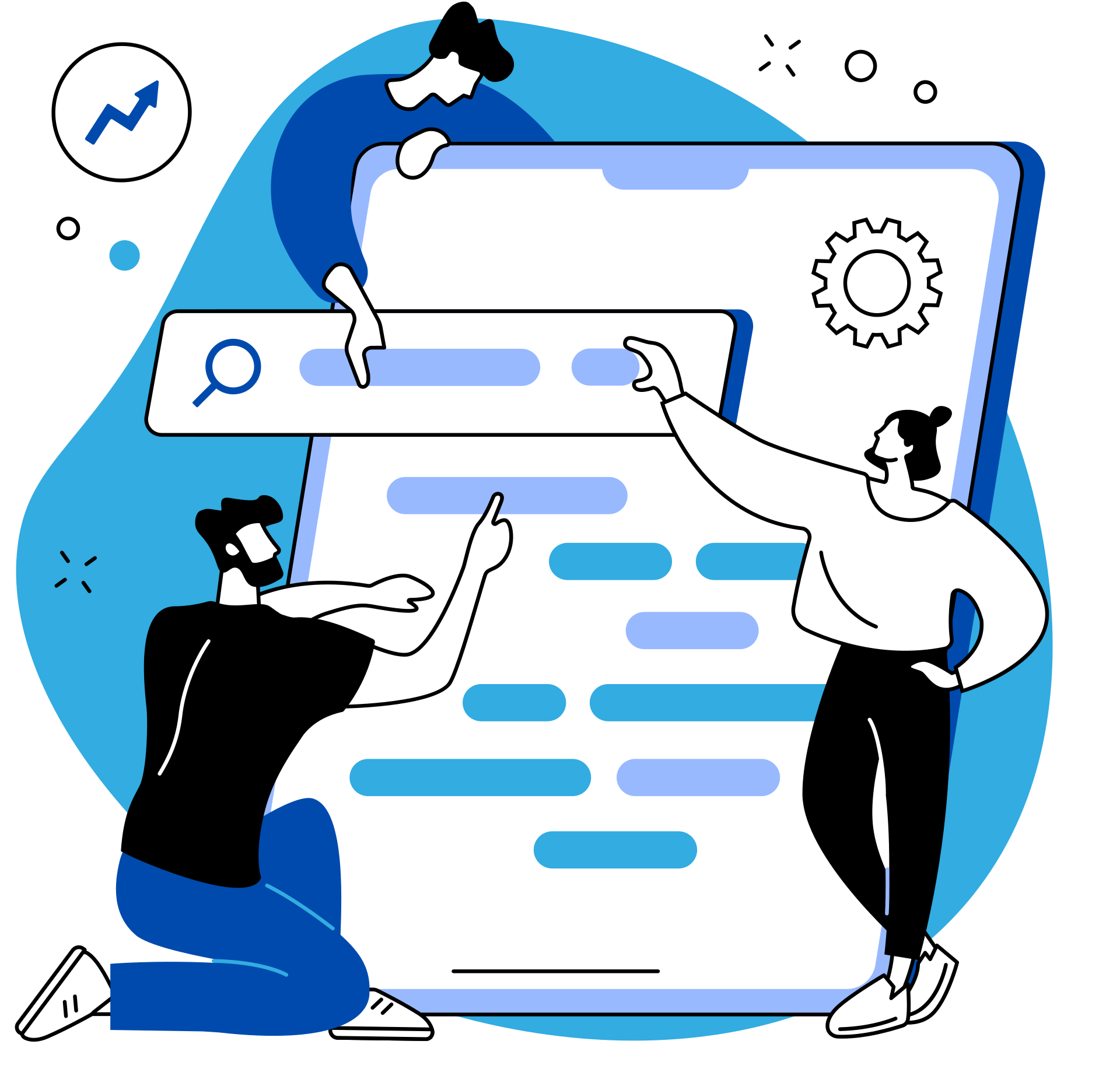 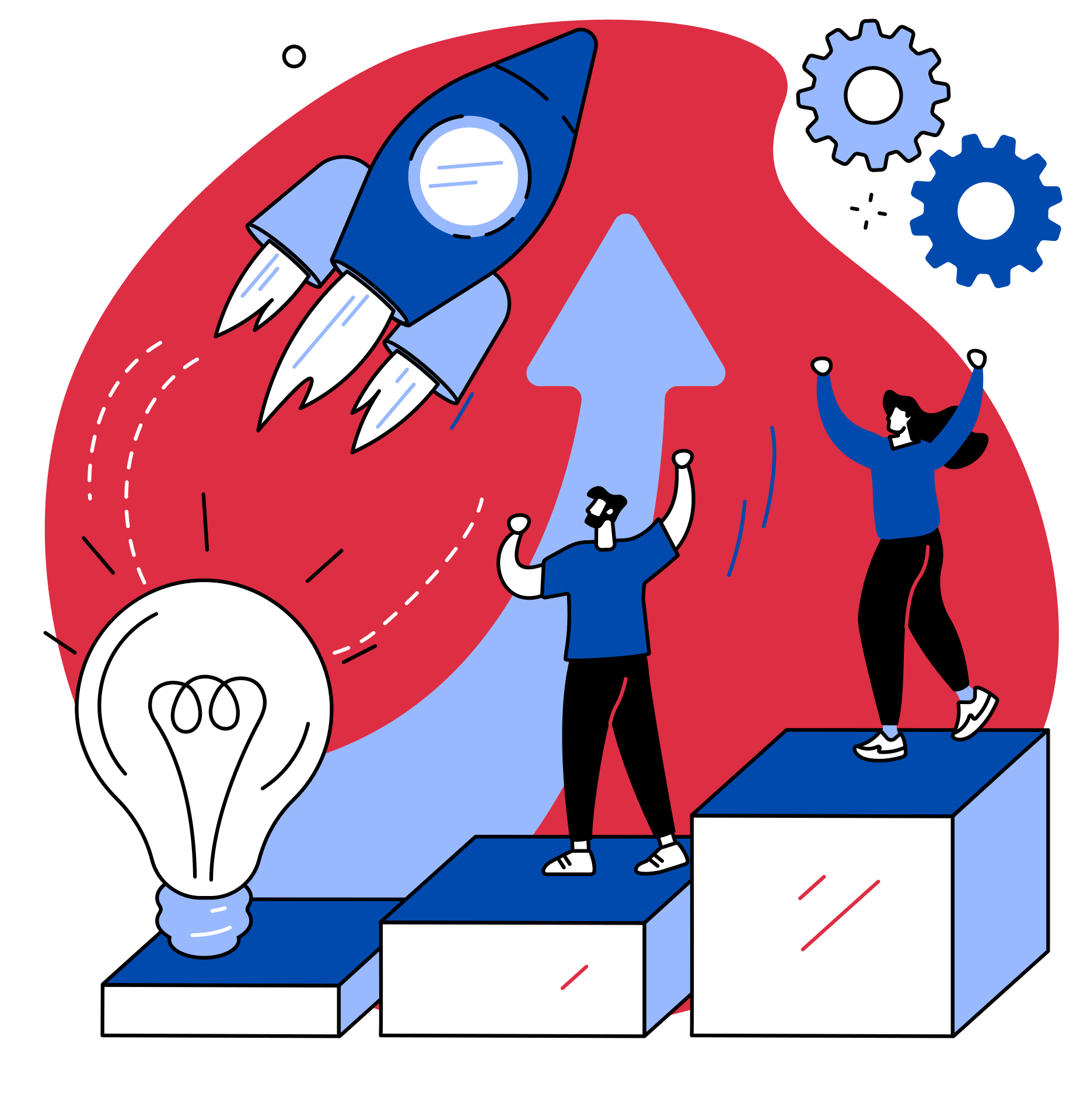 5.IMPLEMENTAZIONE
Il piano di lavoro è chiaro e condiviso?
Sono stabiliti ruoli e funzioni?
Gli attori sono sollecitati?
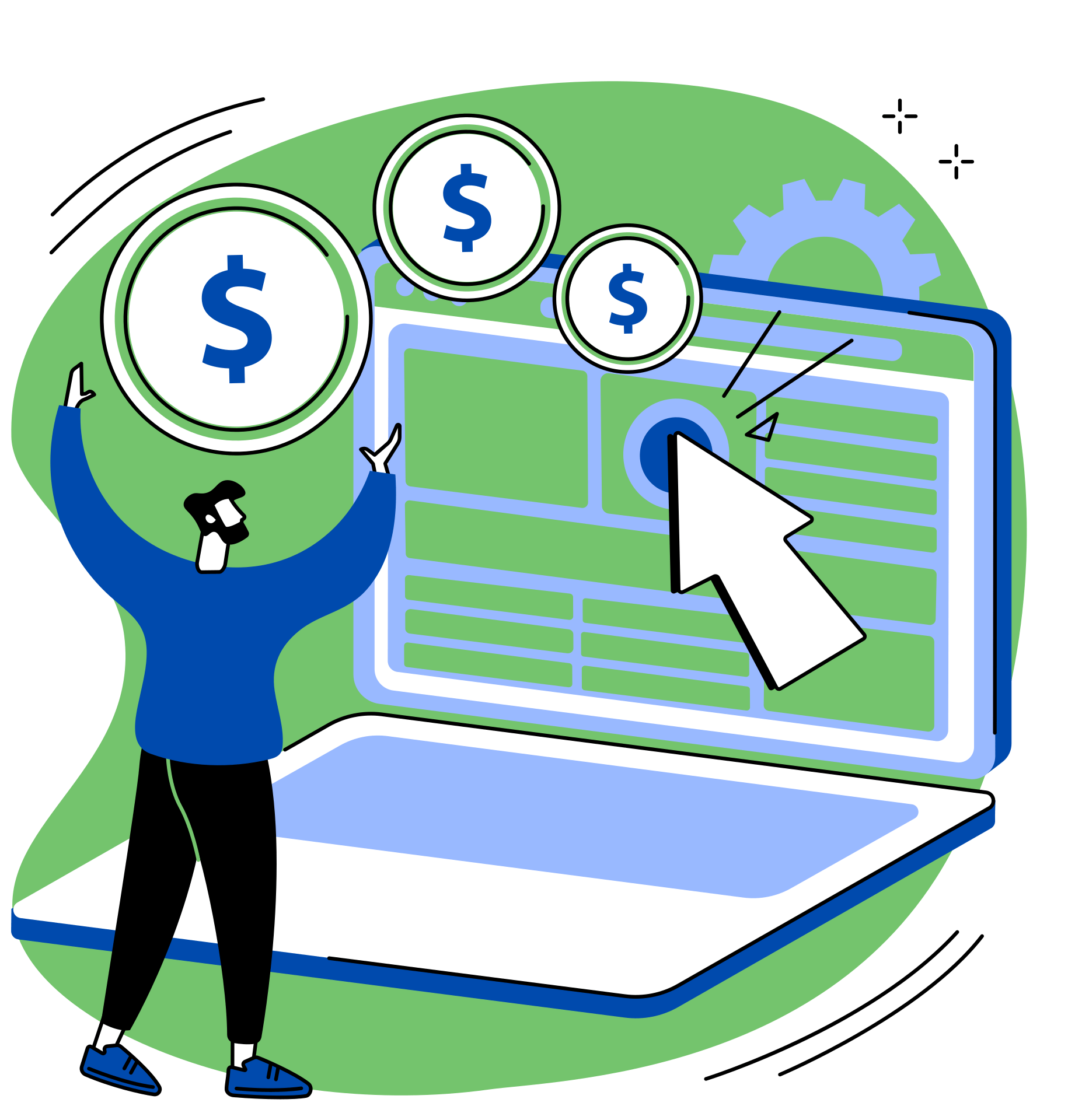 4.FINANZIAMENTO
La domanda è idonea, valida e finanziabile?
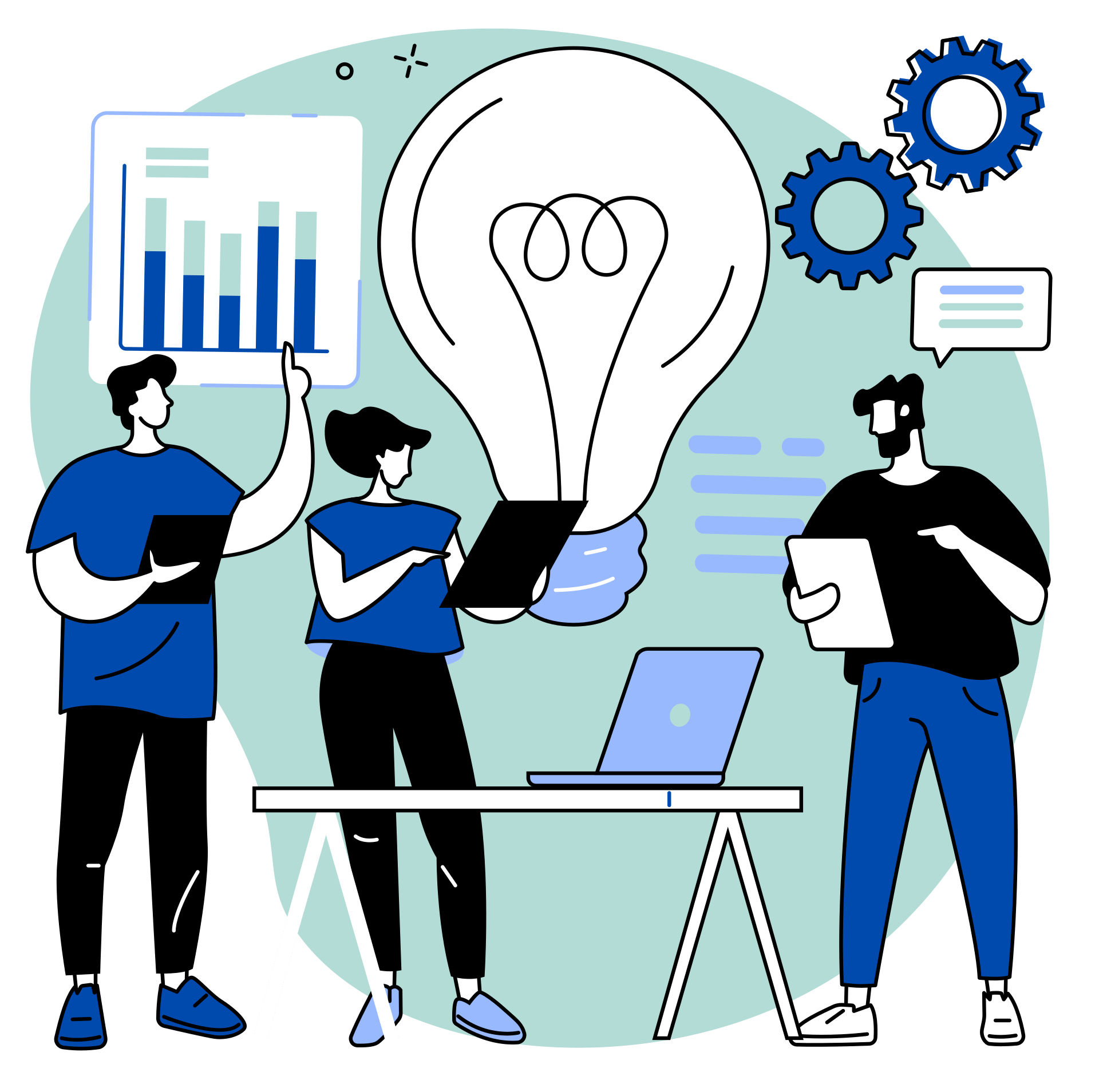 PARTE 2
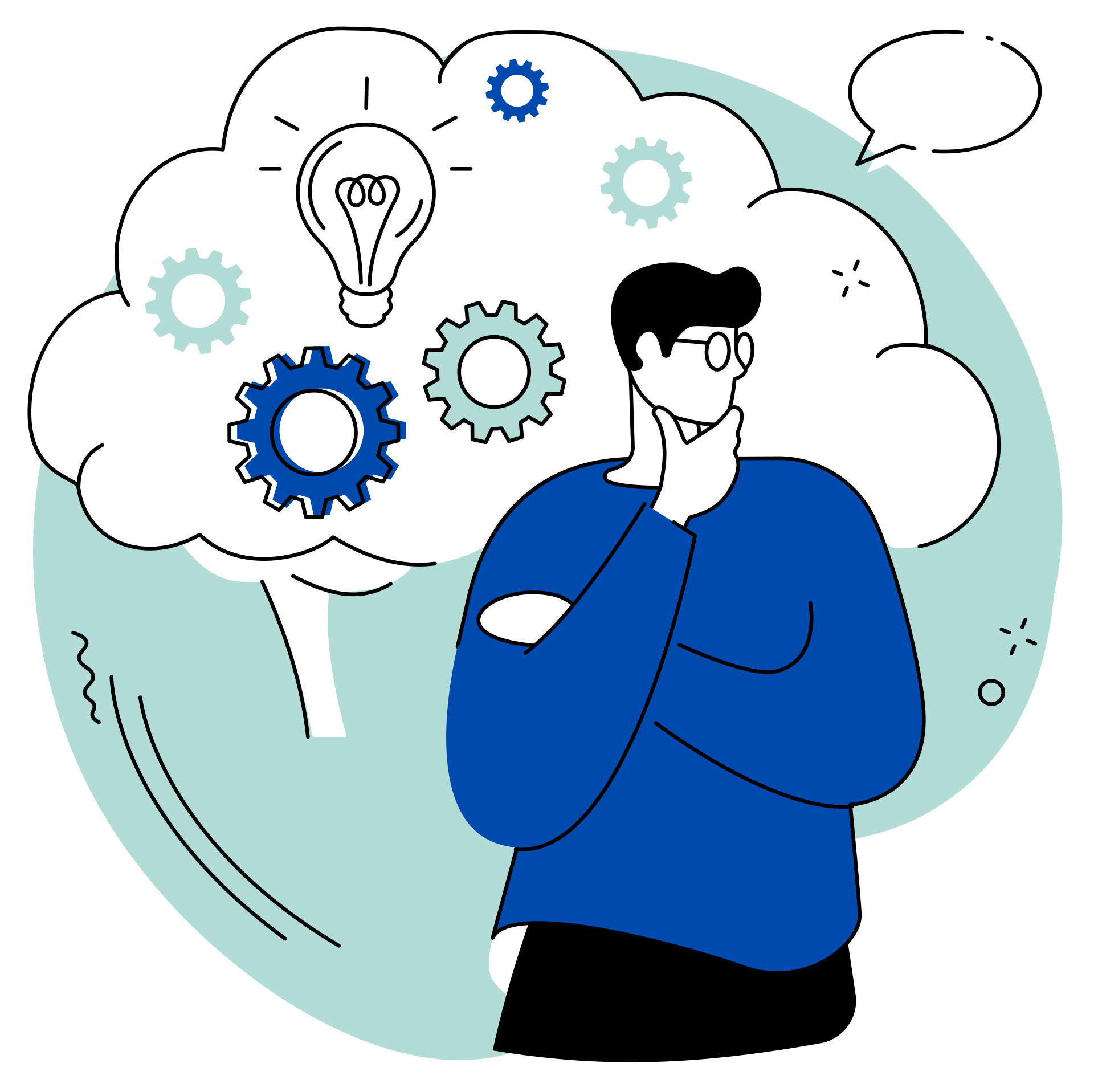 impostare le basi per lavorare insieme….
PROGRAMMAZIONE INDICATIVA
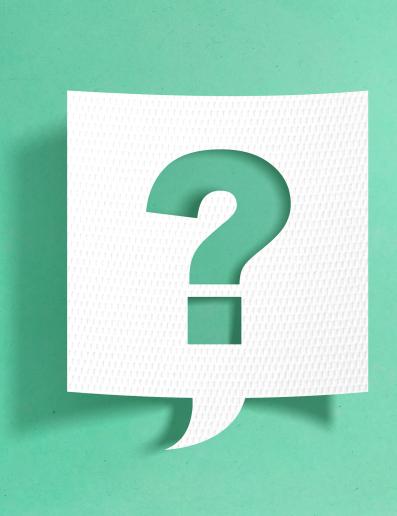 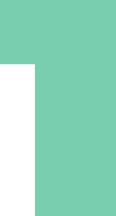 CHI SIAMO
Cosa caratterizza il nostro contesto locale e perché siamo interessati a questo “tema”?
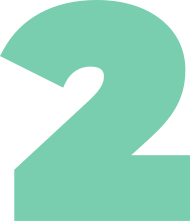 COSA POSSIAMO CONDIVIDERE
Quali aspetti del tema rispondono al bisogno condiviso di scambio e approfondimento?
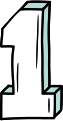 CHI SIAMO
Questionario

Risultato del primo focus group

Prima sezione della Strategia Internazionale delle scuole
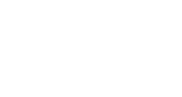 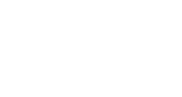 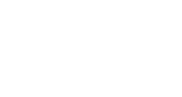 COSA POSSIAMO CONDIVIDERE
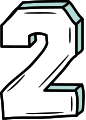 Unire gli aspetti di contenuto per sviluppare una piattaforma comune e un problema centrale da affrontare
Quali considerare?
Come sono collegati tra loro?
Come sono integrati tra loro?
ASPETTI TEMATICI
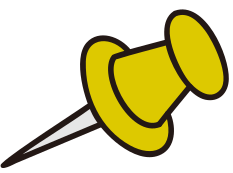 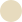 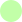 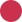 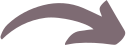 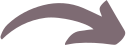 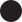 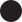 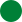 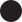 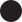 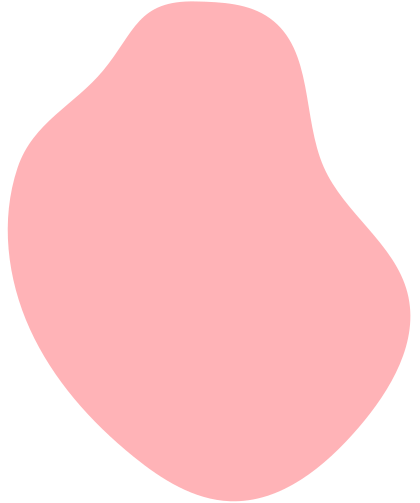 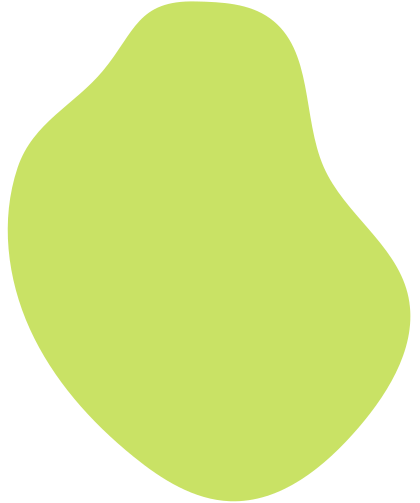 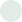 A
B
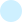 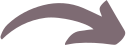 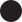 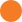 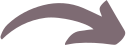 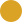 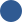 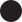 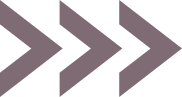 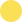 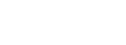 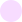 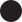 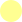 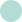 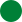 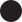 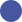 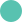 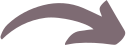 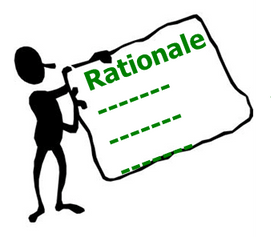 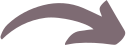 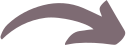 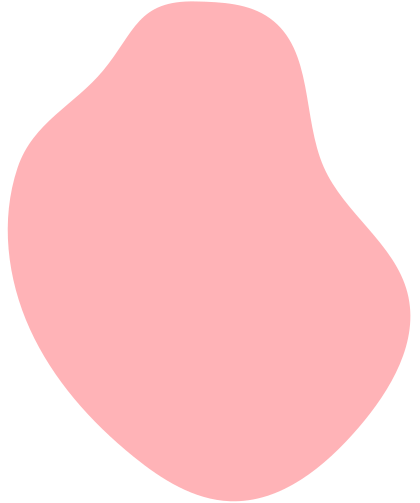 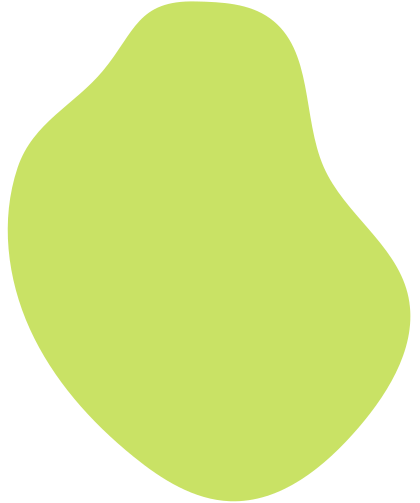 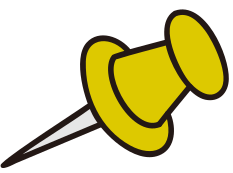 PROBLEMA CENTRALE
B
A
Come sintetizzarlo in una dichiarazione d’intenti?
Una Piattaforma Tematica Comune (CTF) permette di legare bisogni diversi ed esperienze sul tema…
…e dovrebbe essere sufficientemente inclusiva per permettere ad ogni partner di identificarsi e sufficientemente esclusiva per evitare una focalizzazione troppo ampia e generica sul tema
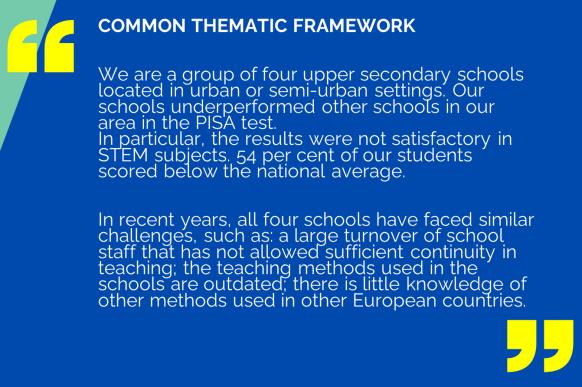 Siamo 4 scuole secondarie di secondo grado (in contesti socialmente simili). 
Le nostre scuole hanno una bassa performance media nei testi OCSE PISA.
In particolare, i risultati non sono soddisfacenti nelle discipline STEM. Il 54% degli studenti ha un indice più basso rispetto al dato nazionale.

Negli ulti anni, tutte e 4 le scuole hanno affrontato sfide simili: grande turnover nei docenti, quindi poca continuità nell'insegnamento; metodi "datati"; basse conoscenze rispetto ai metodi adottati in altri Paesi…
Per esempio…
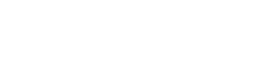 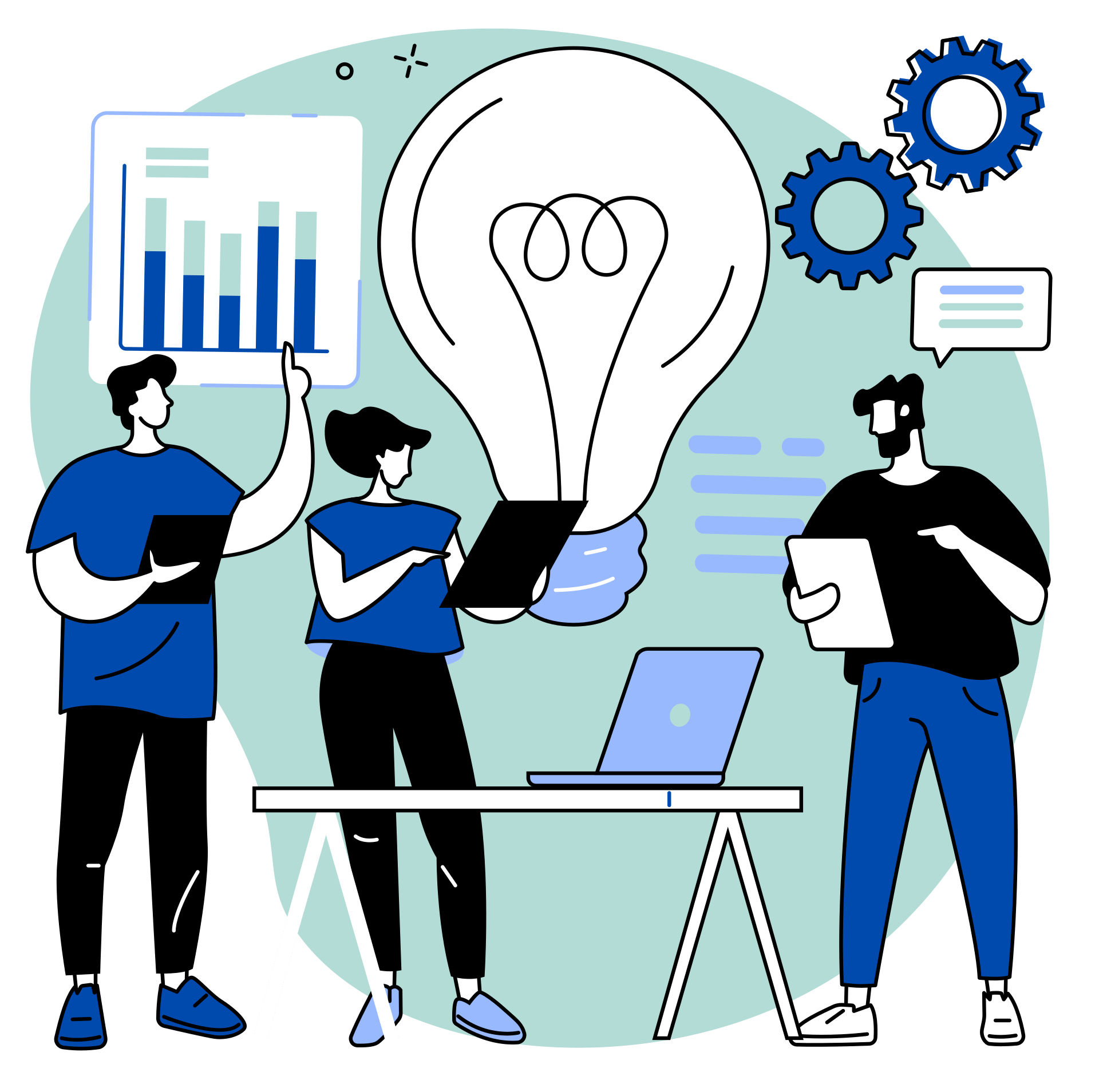 PARTE 3
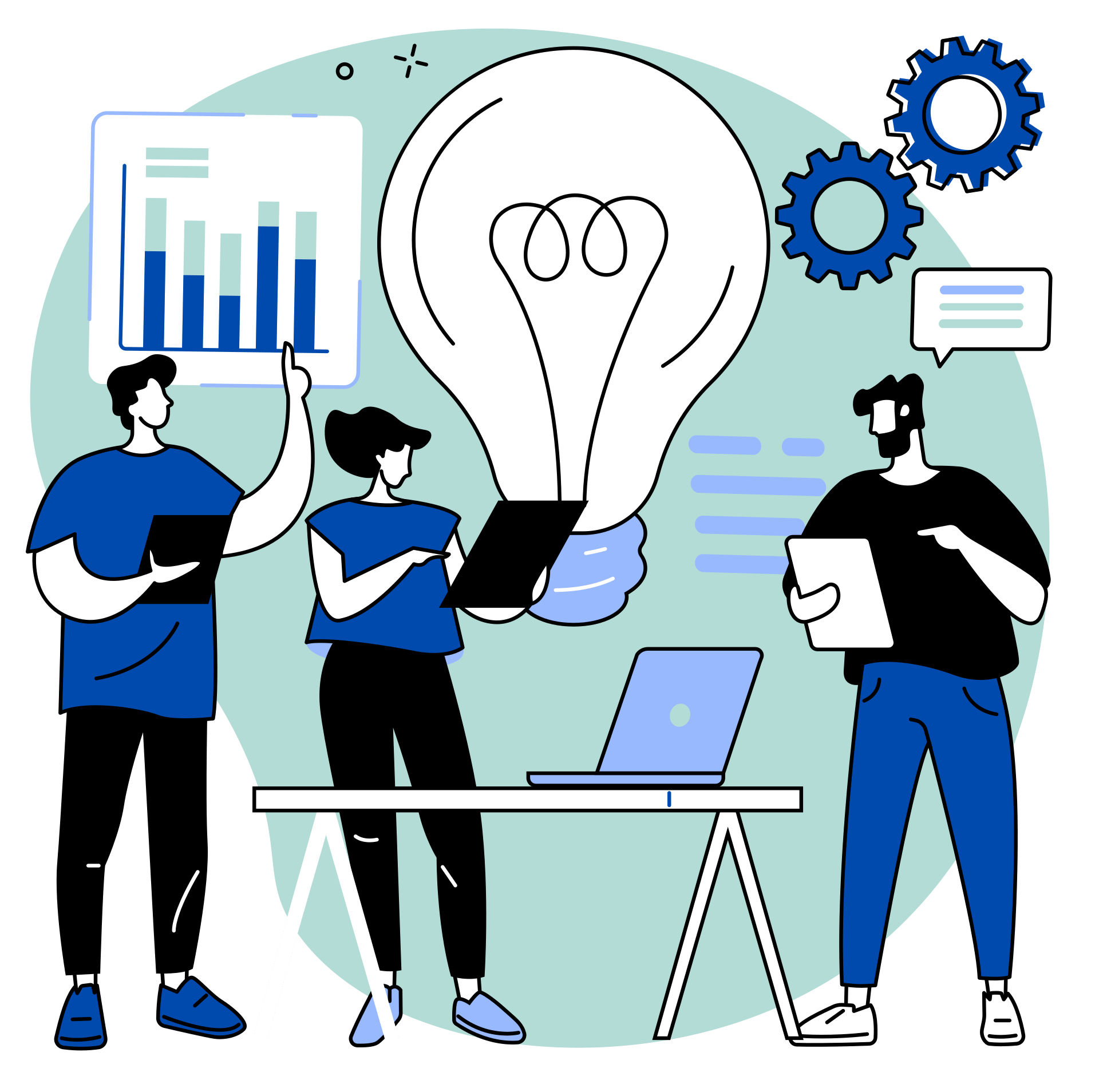 Definizione degli elementi principali di un progetto…
IDENTIFICAZIONE
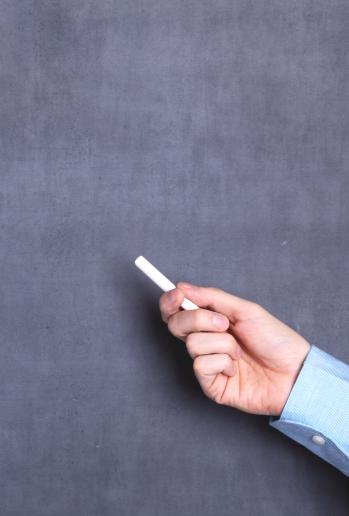 Prerequisiti
Conoscenza generale del programma di finanziamento e del tipo di progetto

Il tema è in linea con le priorità e la strategia delle scuole

Il tema è considerato rilevante dagli stakeholder interni ed esterni
LA FASE DI IDENTIFICAZIONE SODDISFA I SEGUENTI BISOGNI:
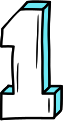 focalizzarsi sul problema per affrontarlo direttamente
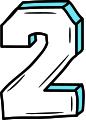 analizzare tutte le possibili cause del problema
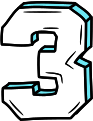 progettare una strategia coerente con le esigenze specifiche
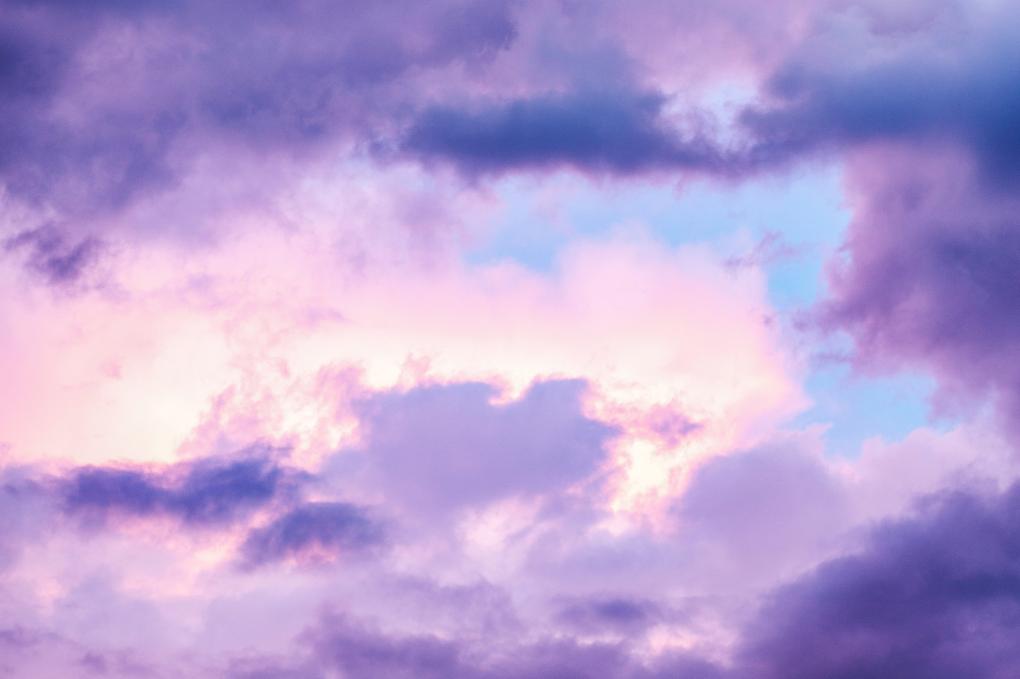 IL “QUADRO LOGICO” DEL PROGETTO
(LFM)
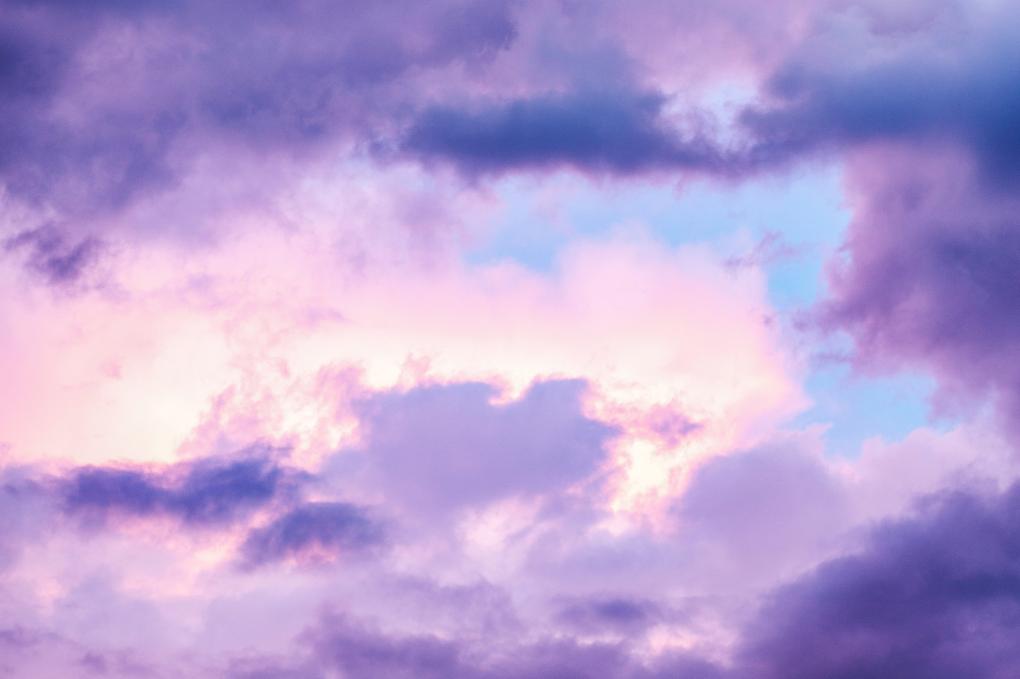 STEP 1
CONSIDERA TUTTI I PROBLEMI CHE RUOTANO ATTORNO AL TEMA
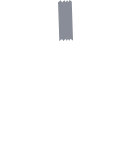 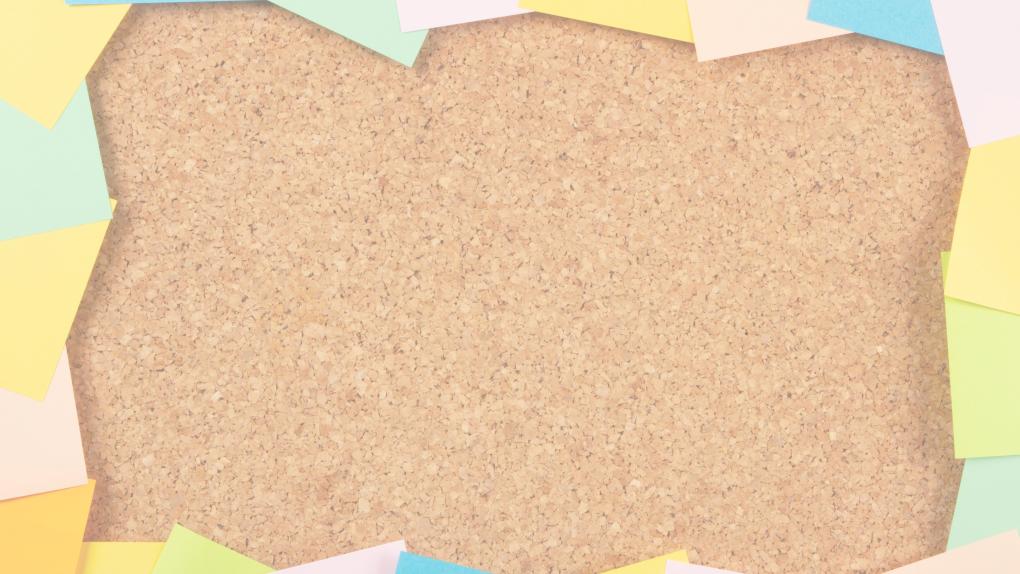 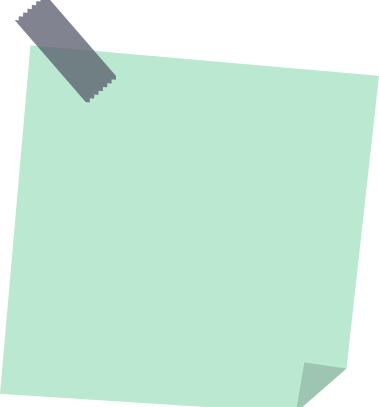 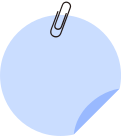 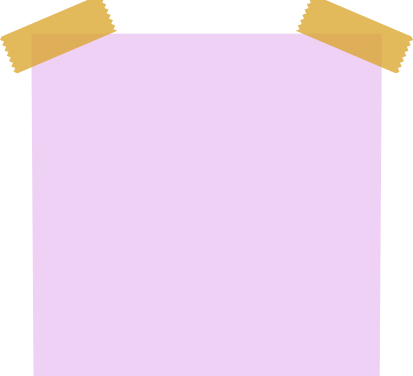 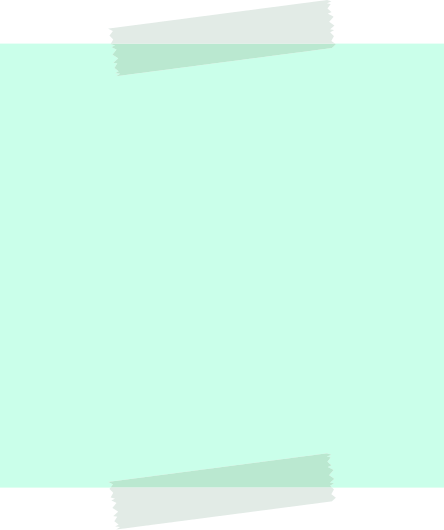 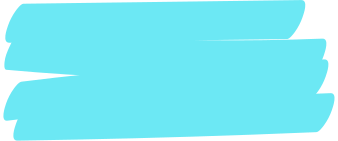 PERFORMANCE DEGLI STUDENTI NELLE DISCIPLINE STEM
Metodi di insegnamento trasmissivi
Inadeguata capacità di lavorare in gruppo
Scarse capacità di pensiero critico tra gli studenti
Docenti con insufficienti competenze CLIL e digitali
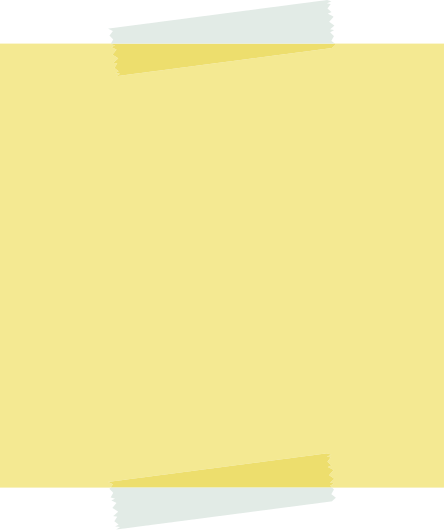 Bassa motivazione
Mancanza di conoscenza delle pratiche di insegnamento in altri paesi
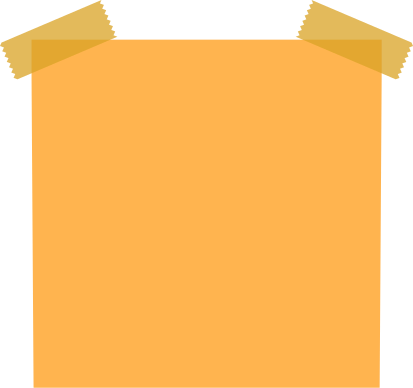 Limitata esperienza nelle materie STEM in generale
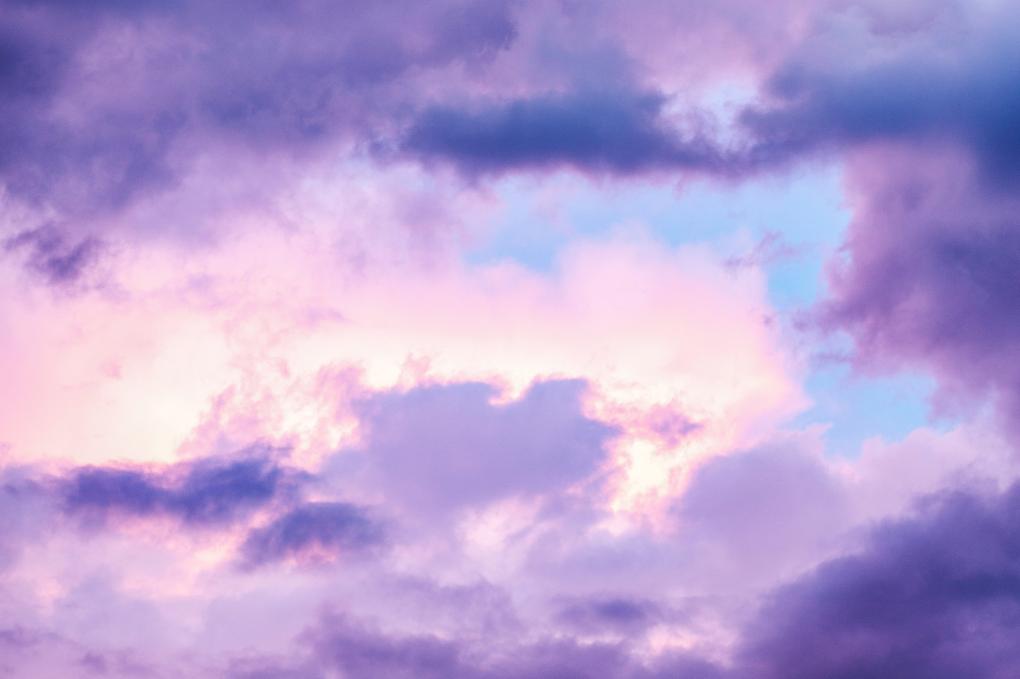 STEP 2
CONCENTRATI SUL PROBLEMA PIÙ RILEVANTE DA AFFRONTARE
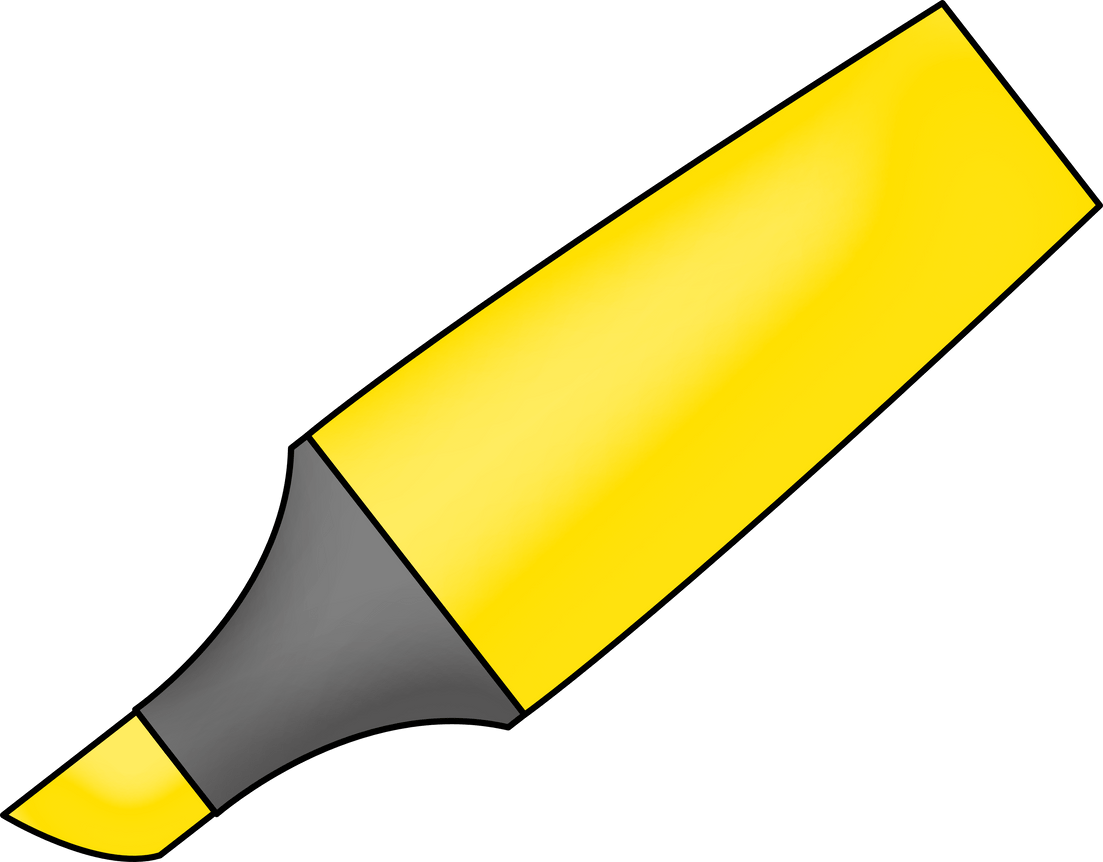 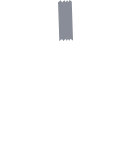 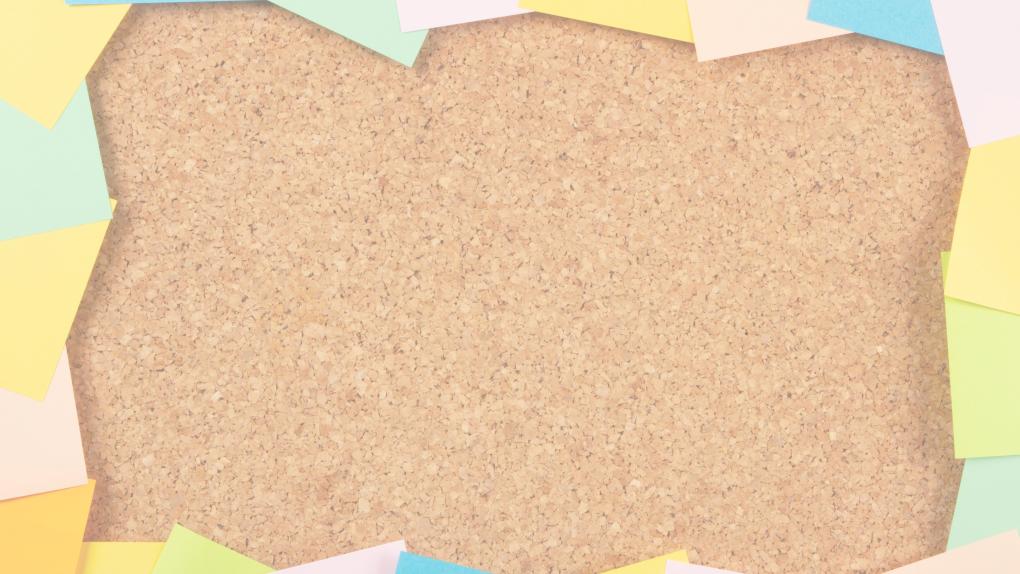 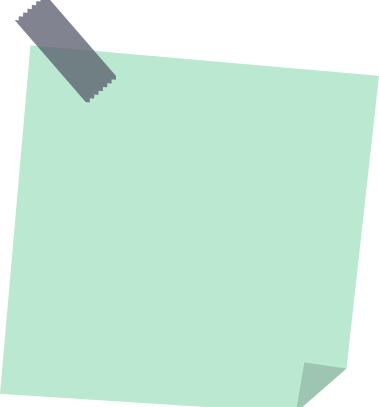 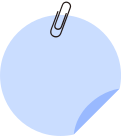 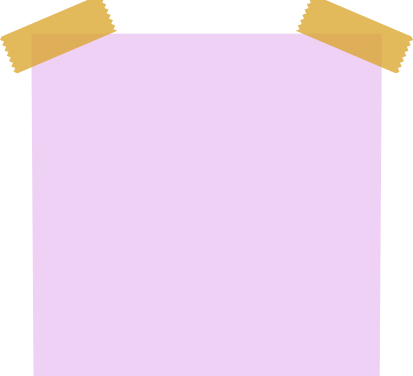 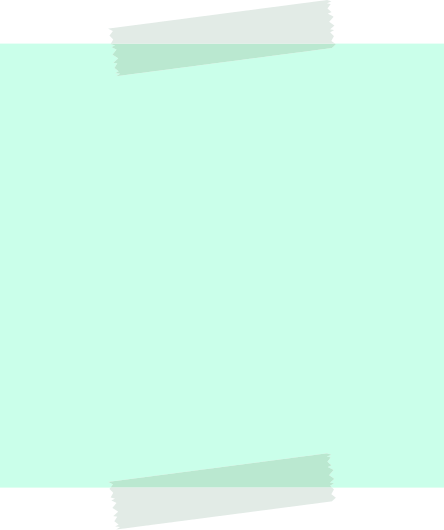 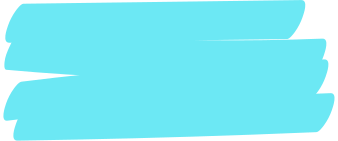 PERFORMANCE DEGLI STUDENTI NELLE DISCIPLINE STEM
Metodi di insegnamento trasmissivi
Inadeguata capacità di lavorare in gruppo
Scarse capacità di pensiero critico tra gli studenti
Docenti con insufficienti competenze CLIL e digitali
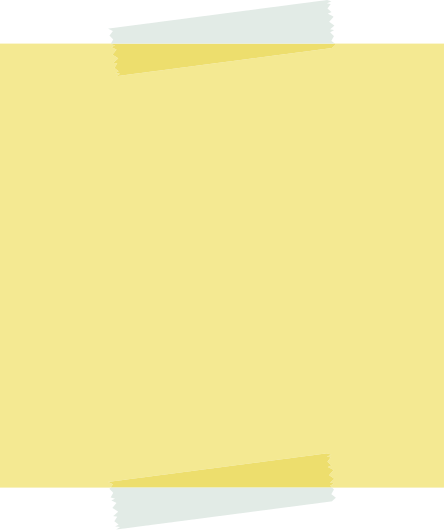 Bassa motivazione
Mancanza di conoscenza delle pratiche di insegnamento in altri paesi
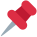 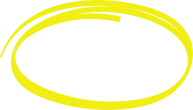 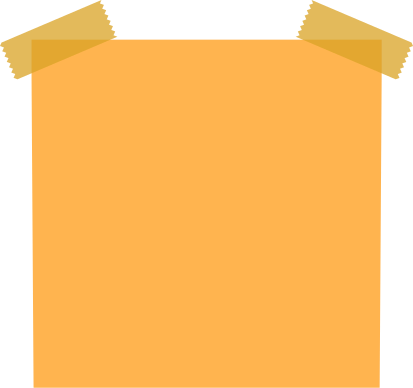 Limitata esperienza nelle materie STEM in generale
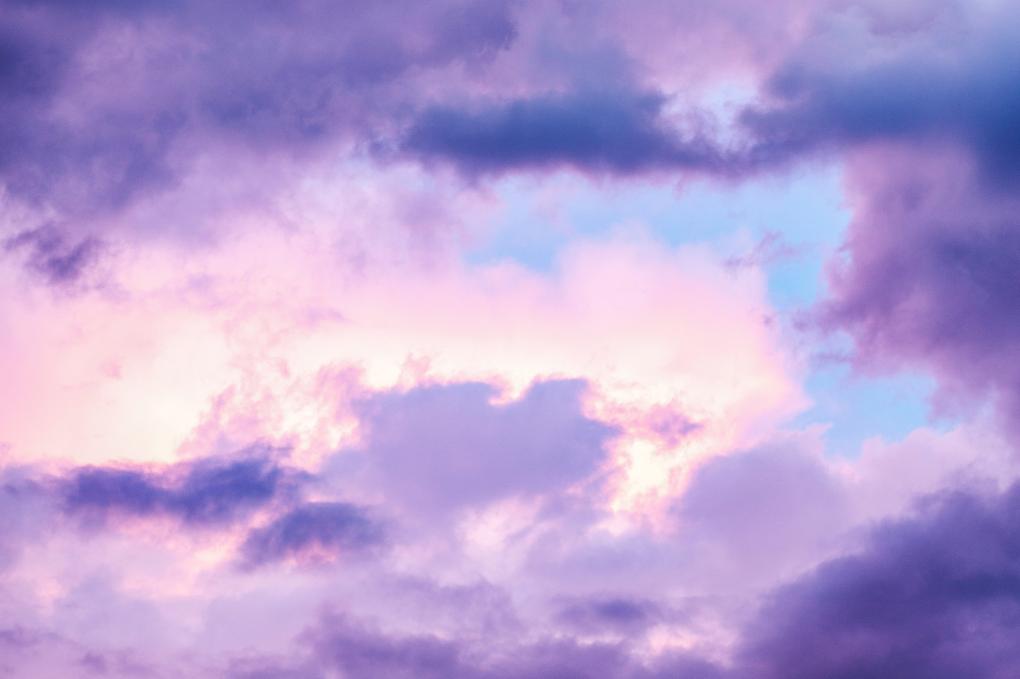 STEP 3
ANALIZZA CAUSE ED EFFETTI
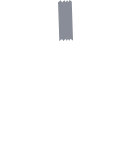 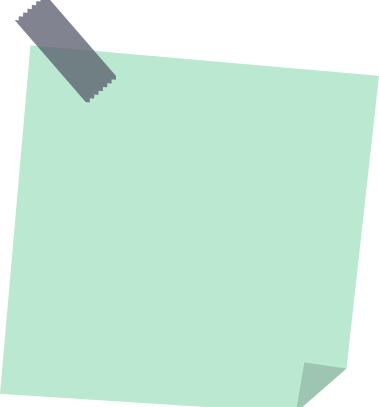 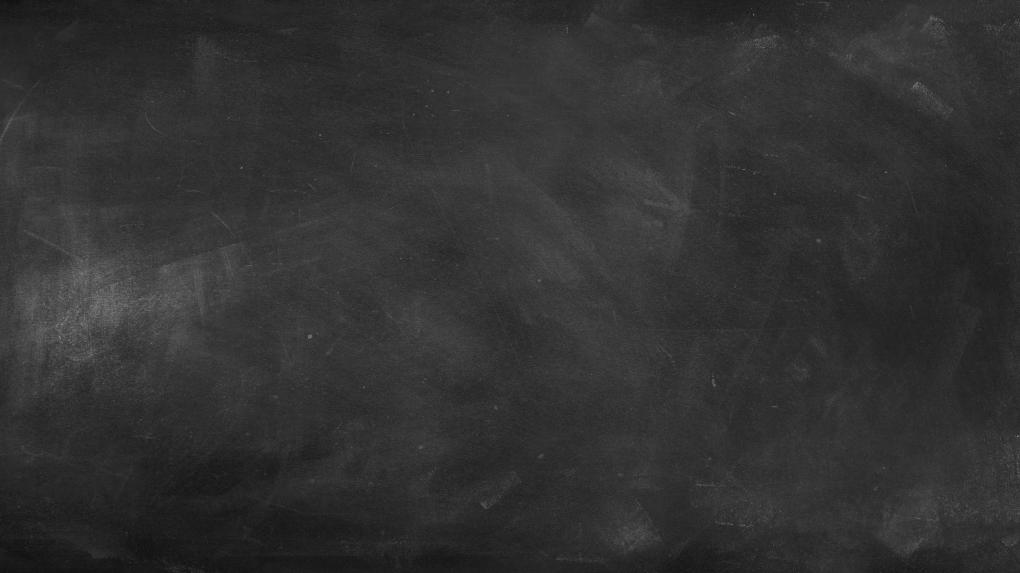 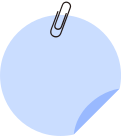 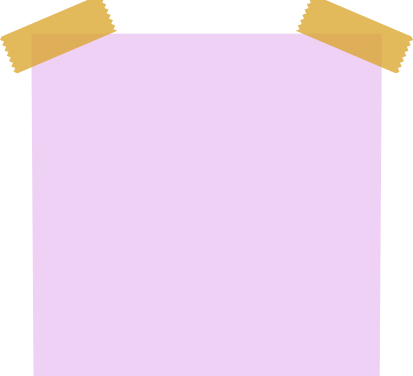 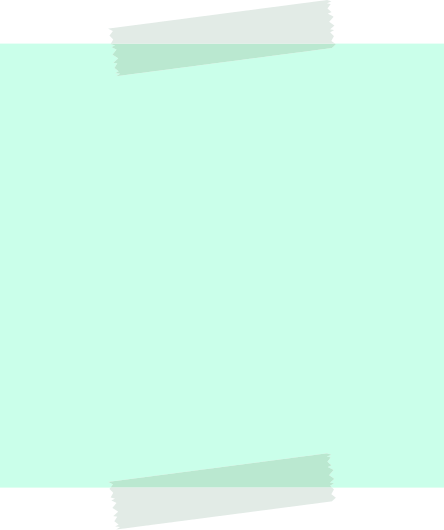 Effetto
Metodi di insegnamento trasmissivi
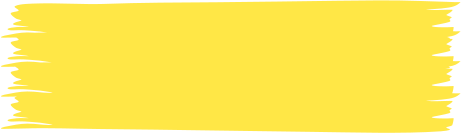 Inadeguata capacità di lavorare in gruppo
Scarse capacità di pensiero critico tra gli studenti
Docenti con insufficienti competenze CLIL e digitali
SCARSI RISULTATI NELLE MATERIE STEM
Bassa motivazione
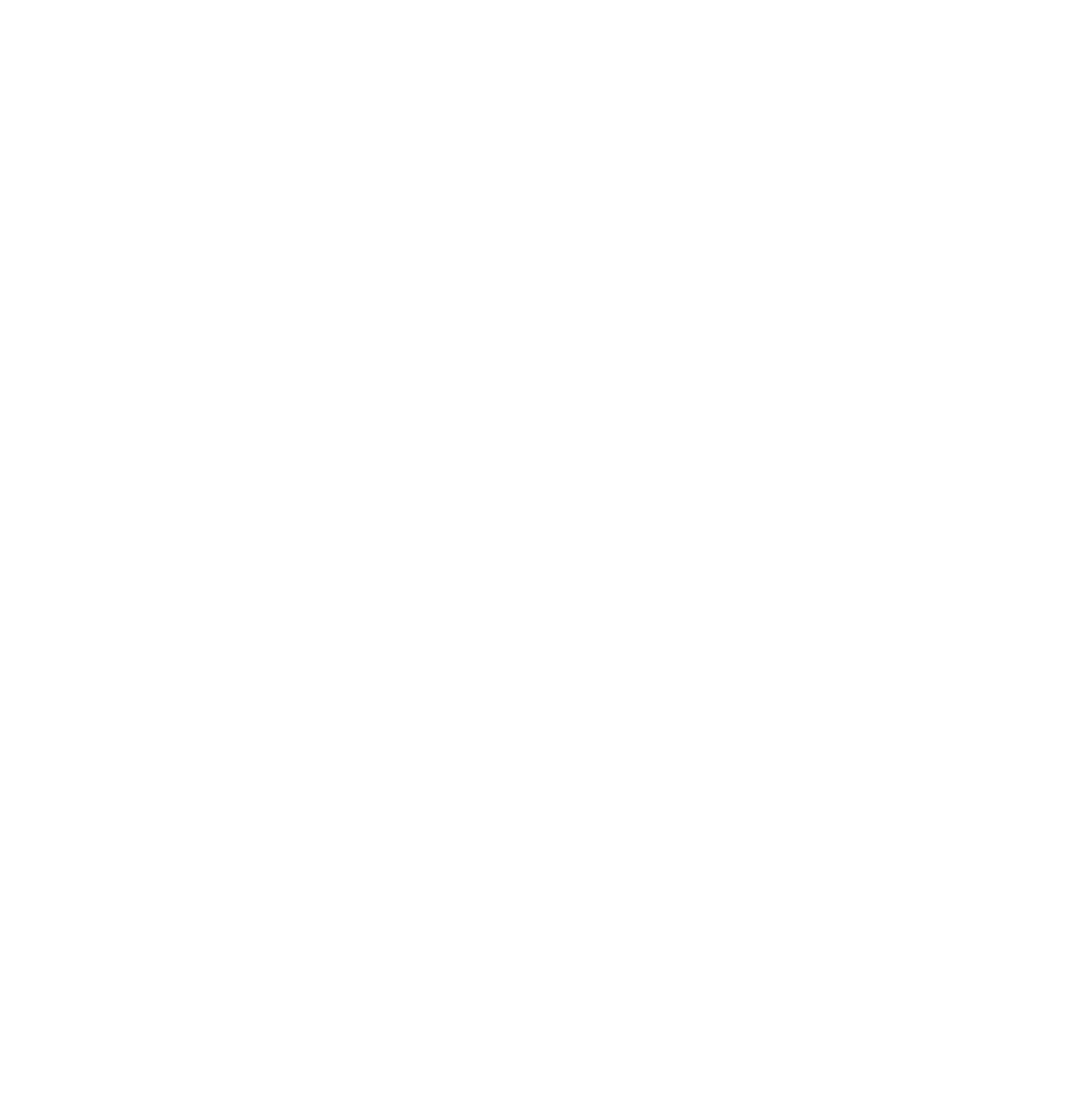 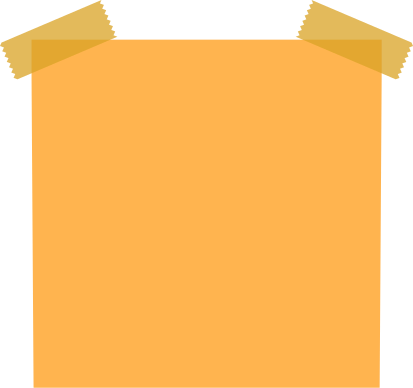 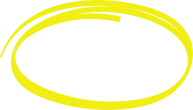 Problema principale
Limitata esperienza nelle materie STEM in generale
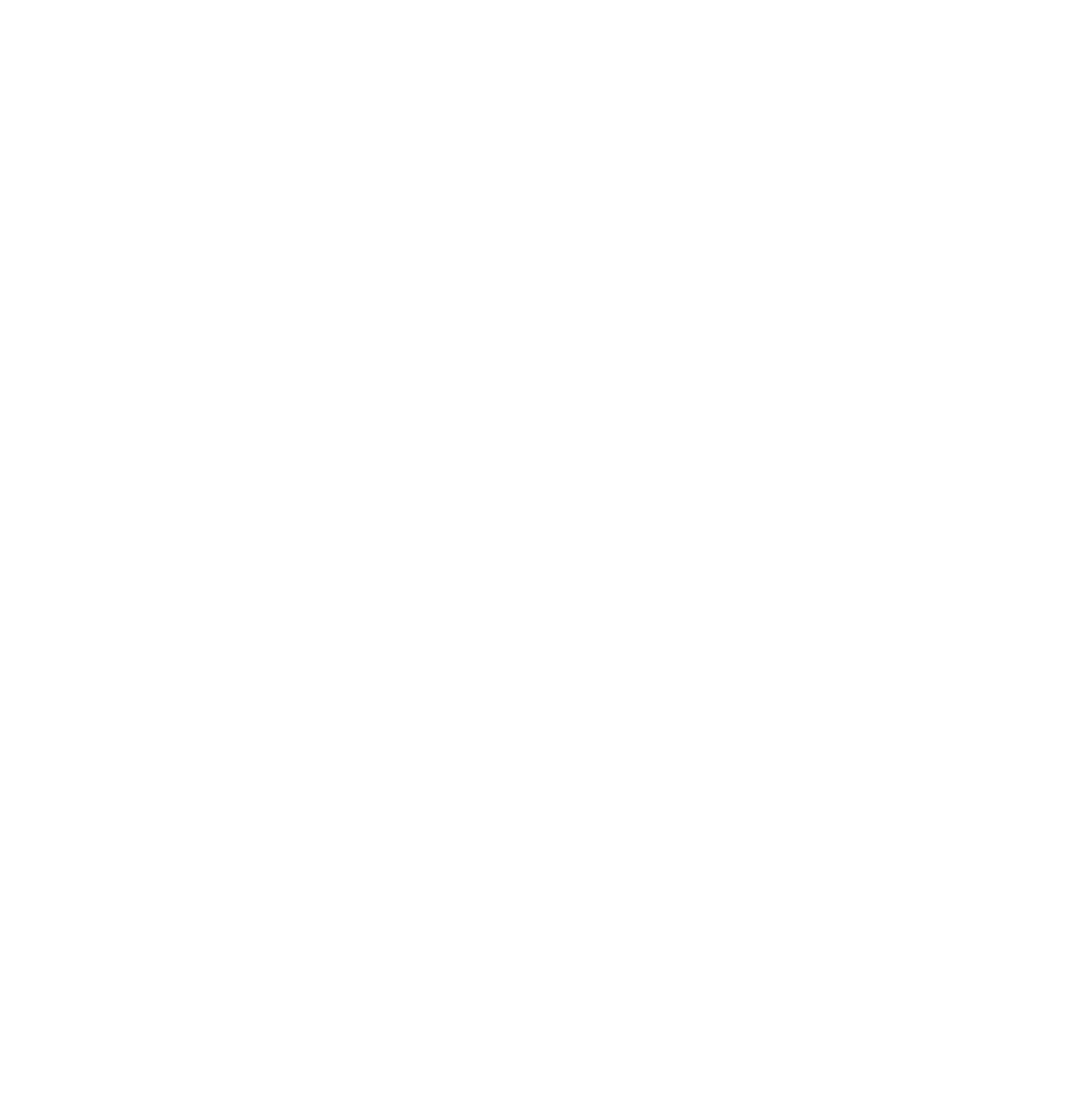 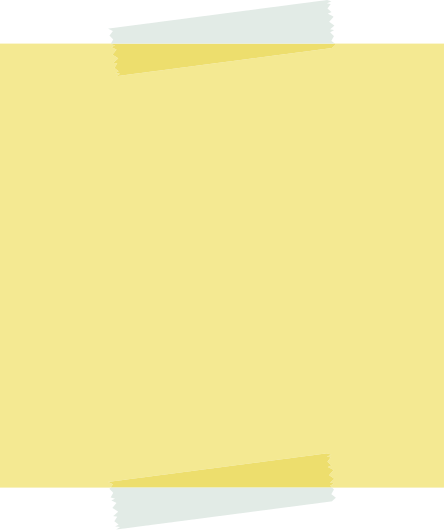 Cause
Mancanza di conoscenza delle pratiche di insegnamento in altri paesi
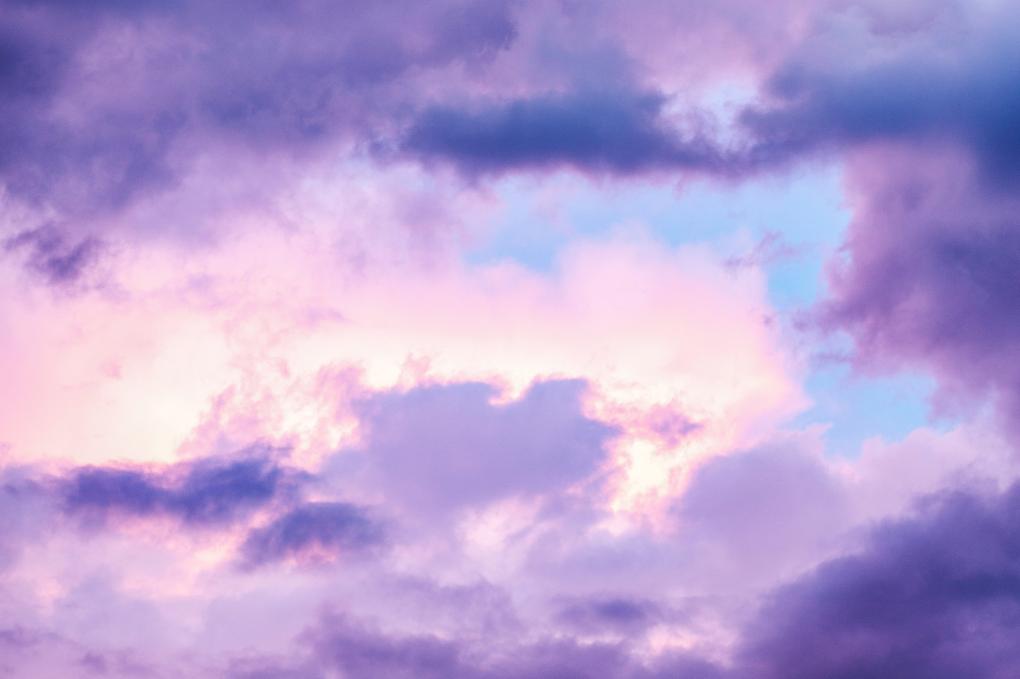 STEP 4
COSTRUISCI UN ALBERO DEI PROBLEMI CHE RIFLETTE LA TUA ANALISI
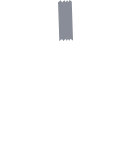 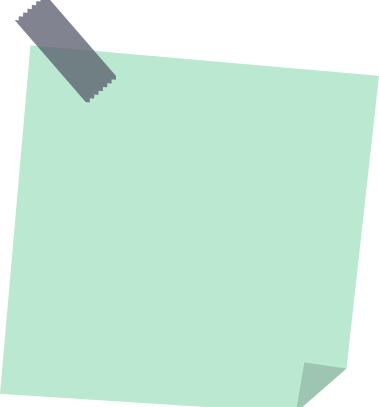 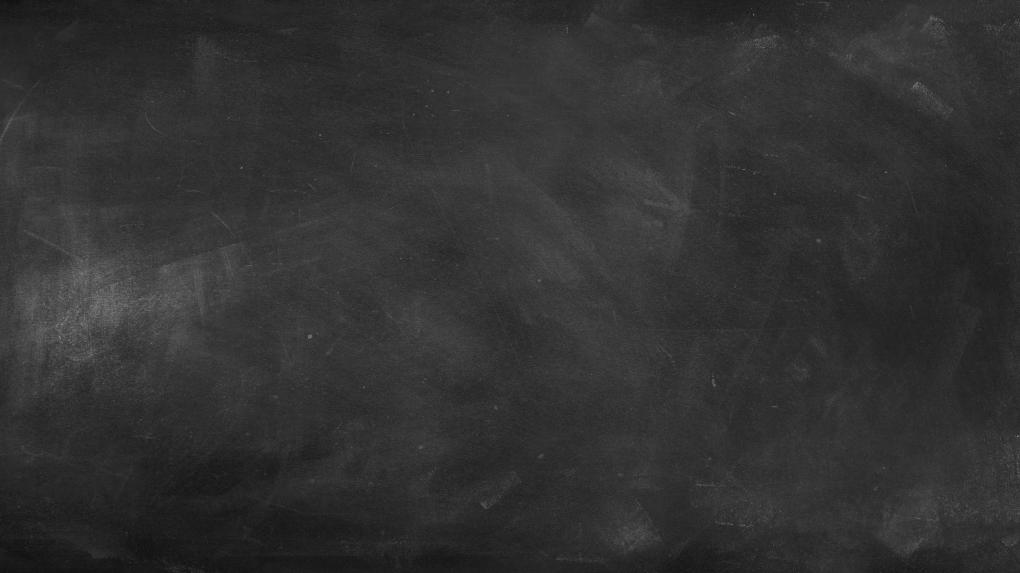 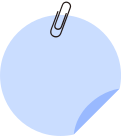 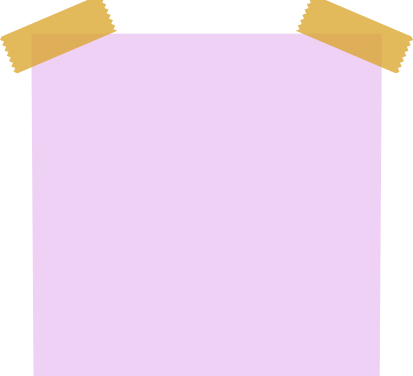 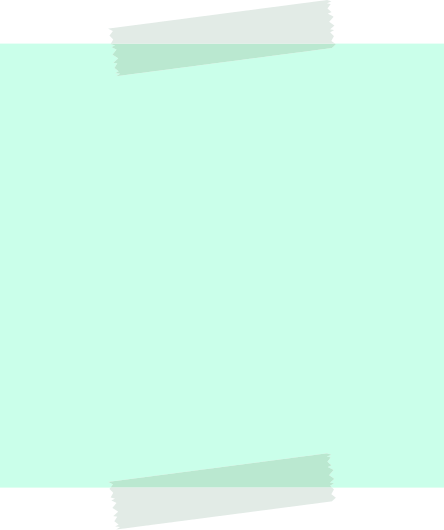 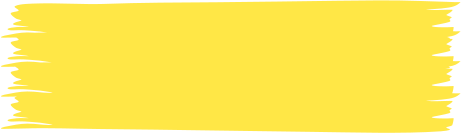 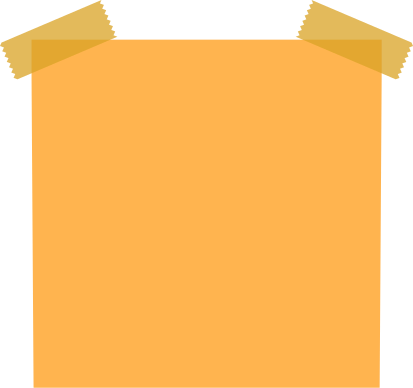 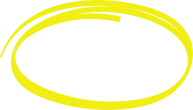 SCARSI RISULTATI NELLE MATERIE STEM
Metodi di insegnamento trasmissivi
Inadeguata capacità di lavorare in gruppo
Scarse capacità di pensiero critico tra gli studenti
Docenti con insufficienti competenze CLIL e digitali
Bassa motivazione
Limitata esperienza nelle materie STEM in generale
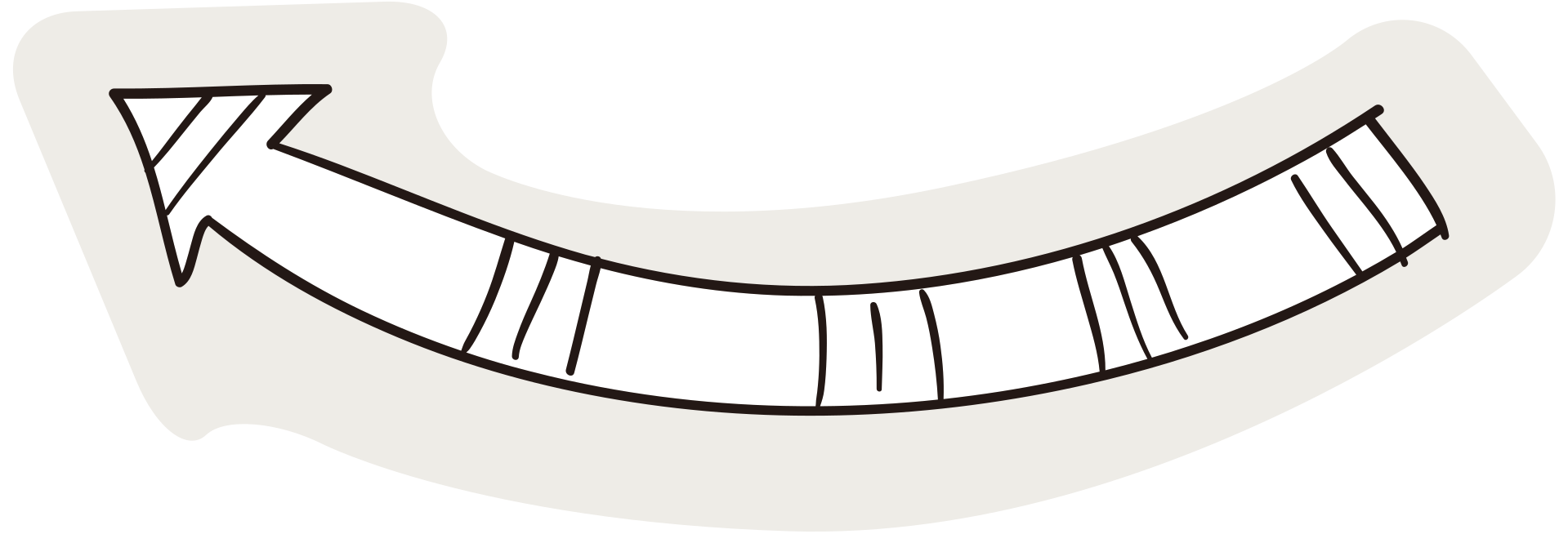 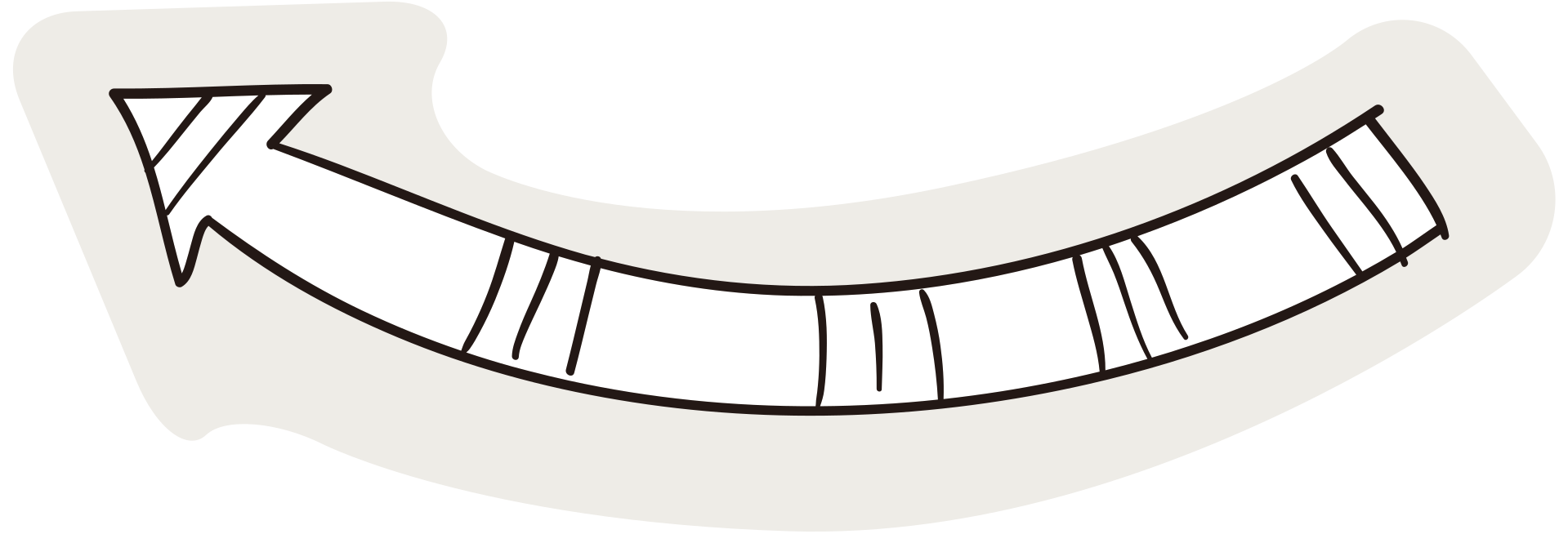 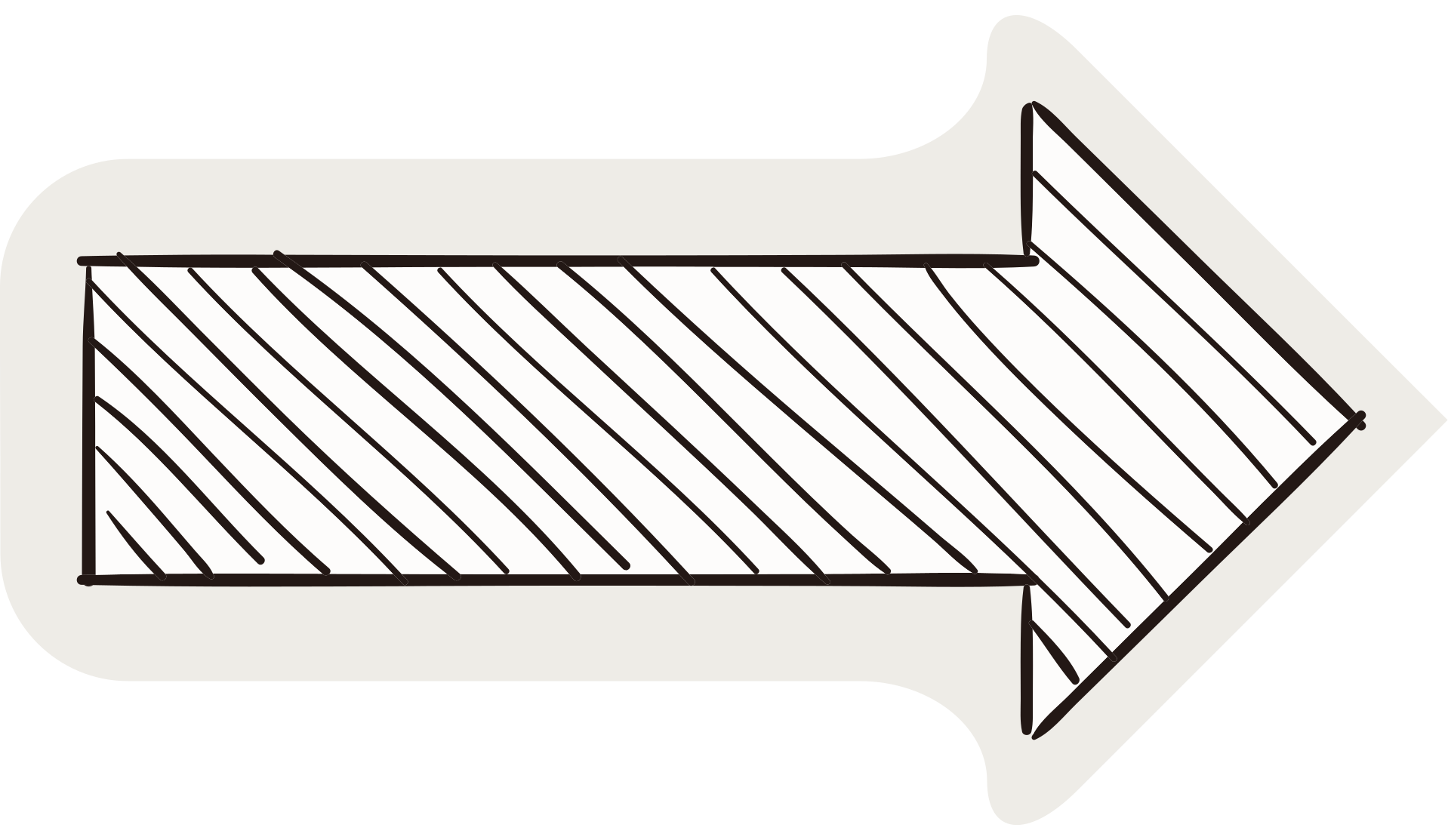 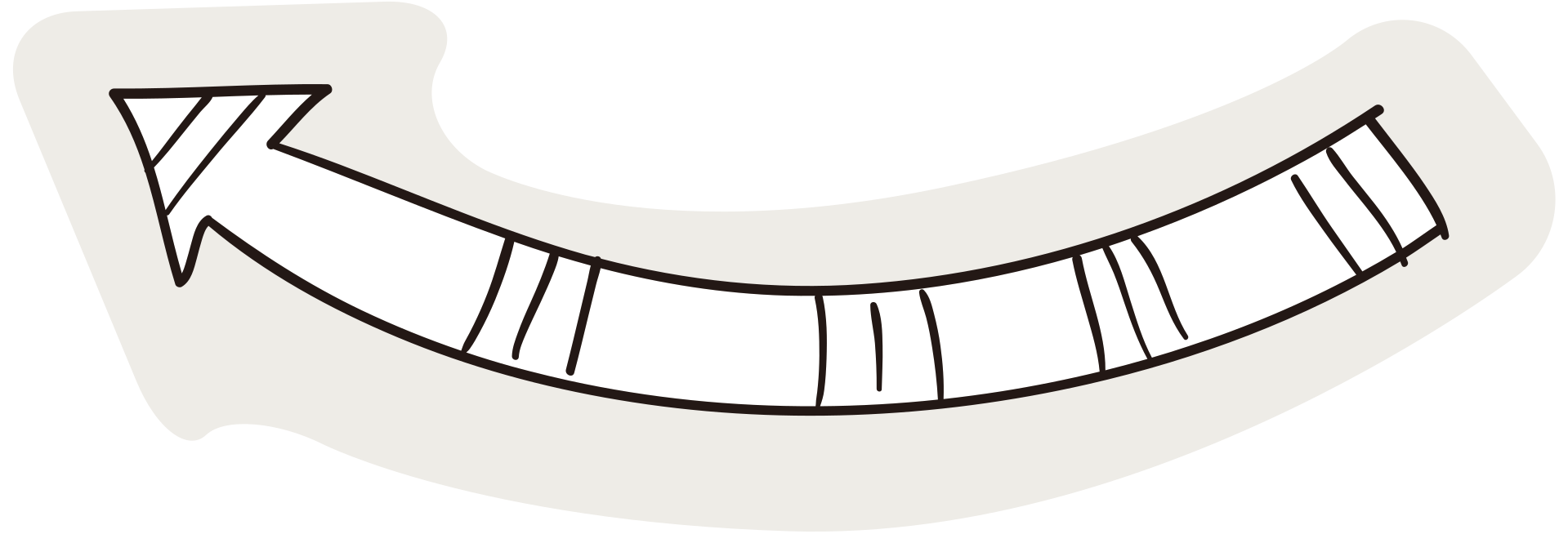 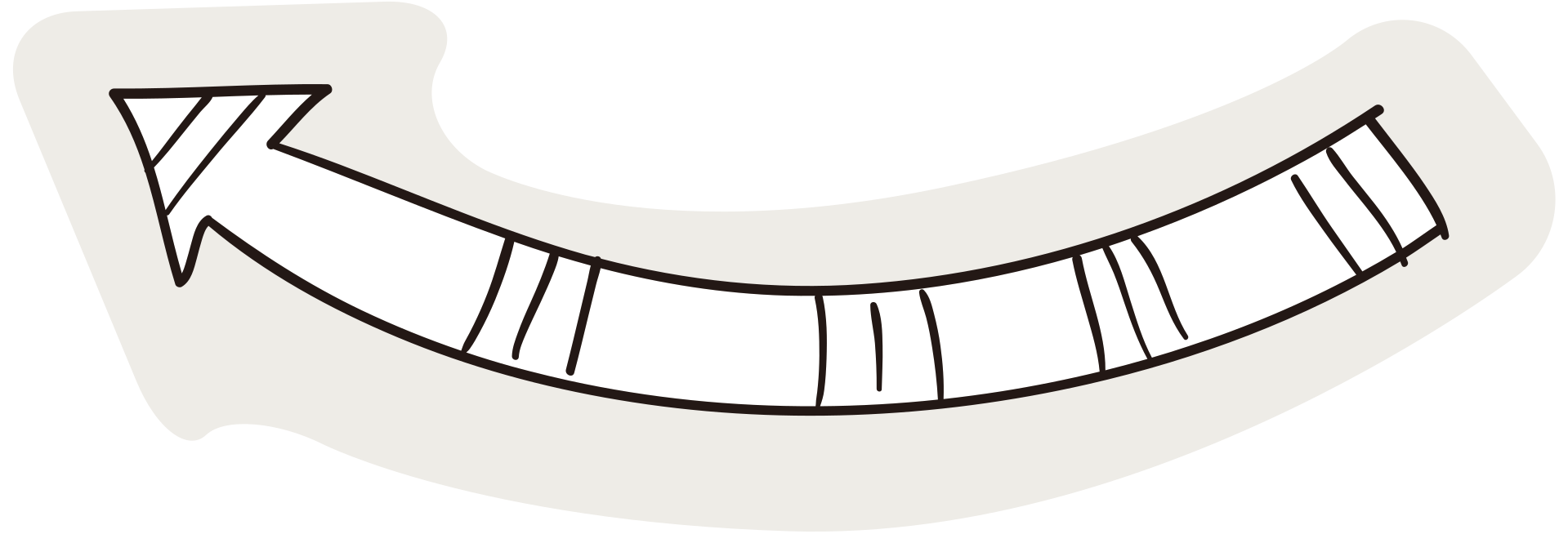 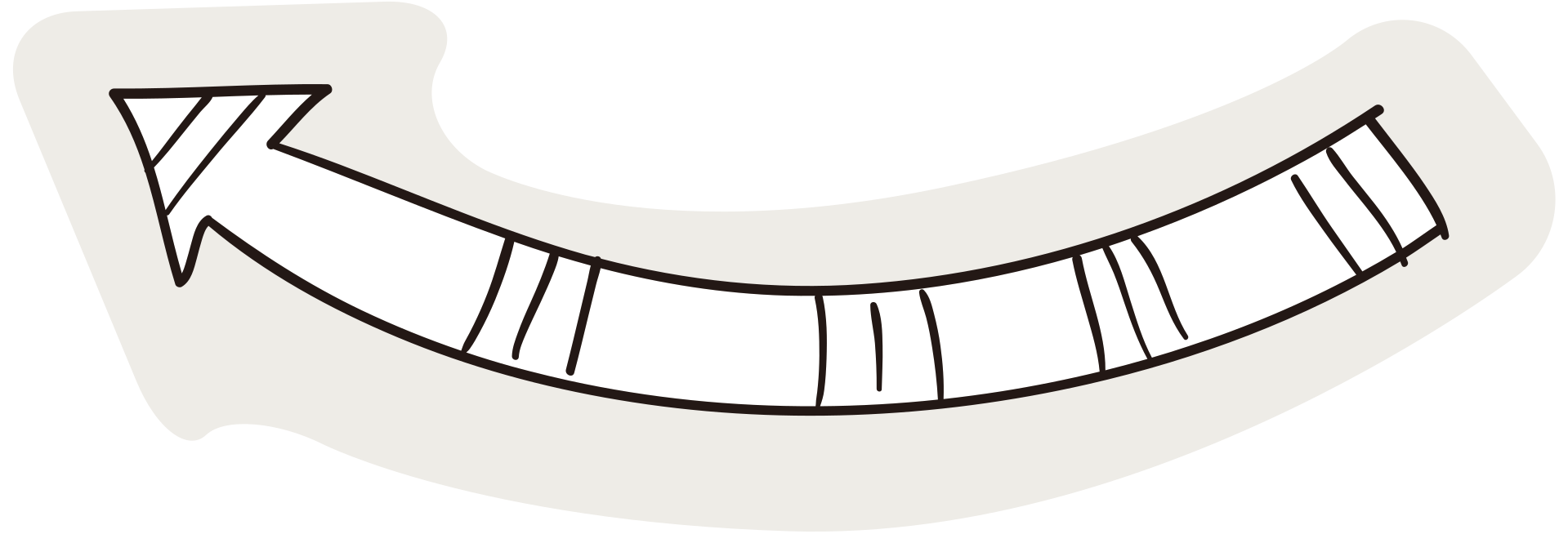 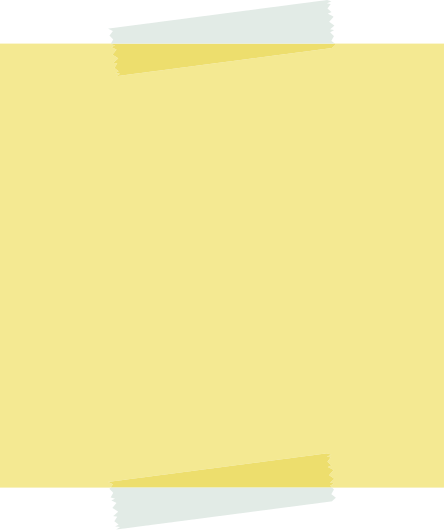 Mancanza di conoscenza delle pratiche di insegnamento in altri paesi
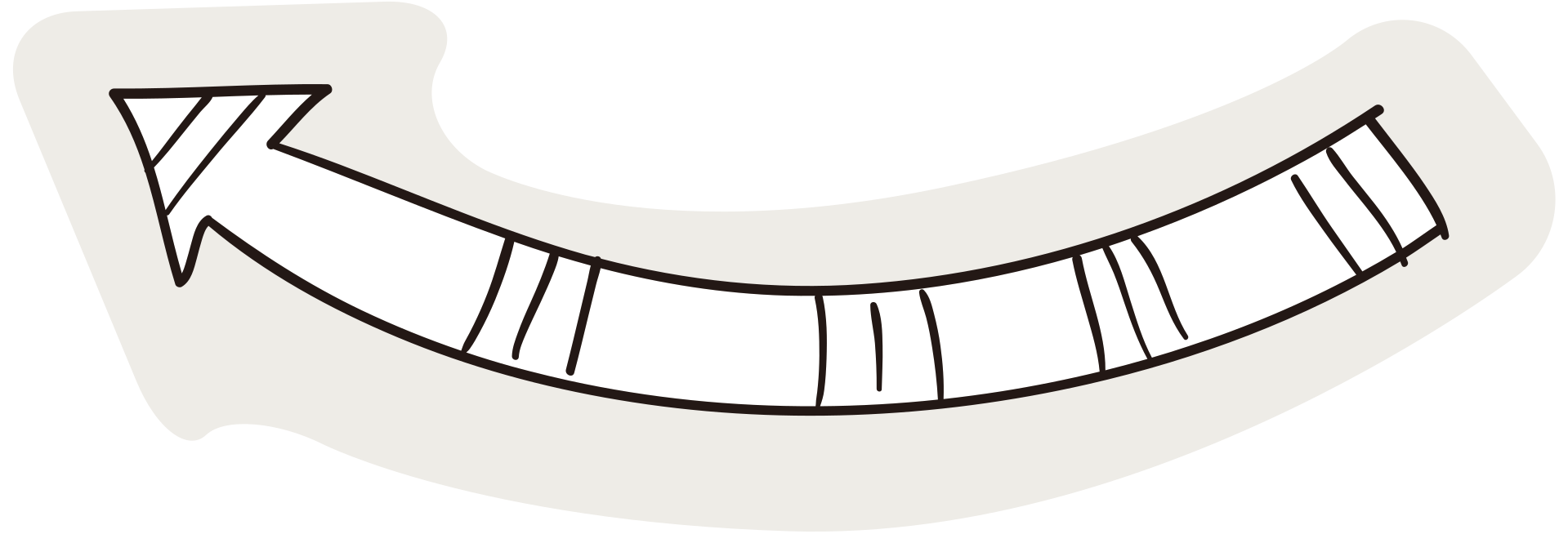 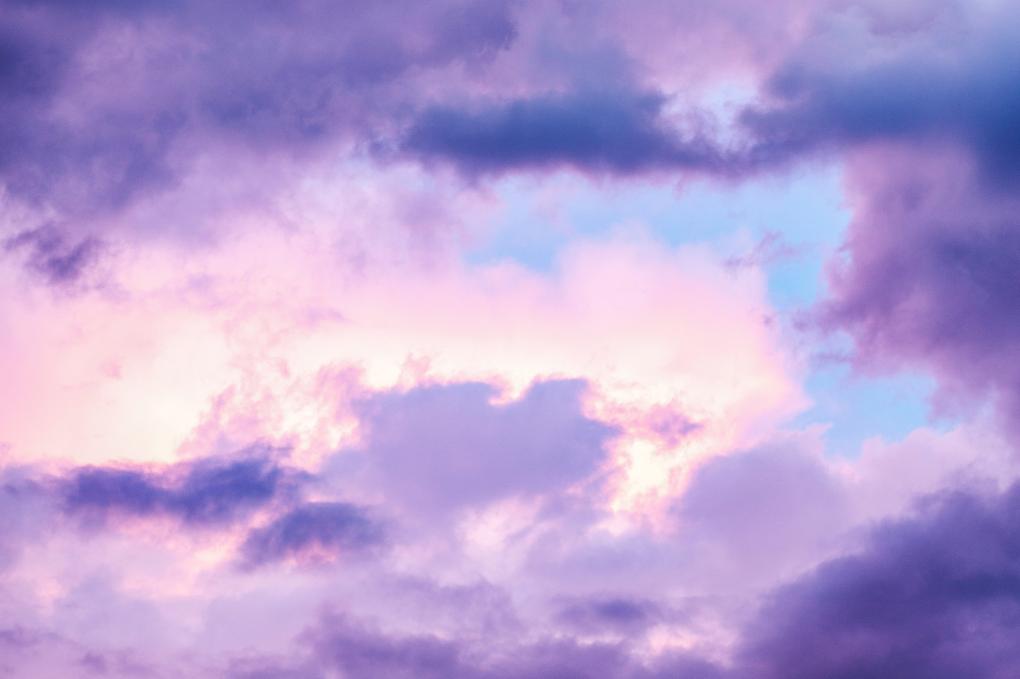 STEP 5
TRASFORMA IL PROBLEMA IN OBIETTIVO E LE CAUSE IN RISULTATO
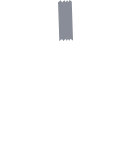 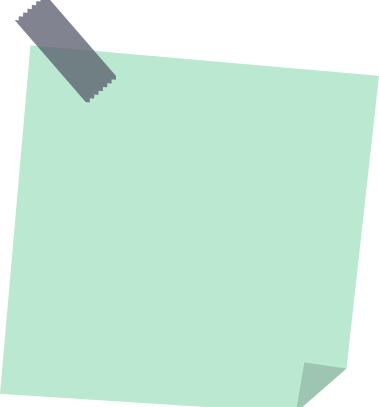 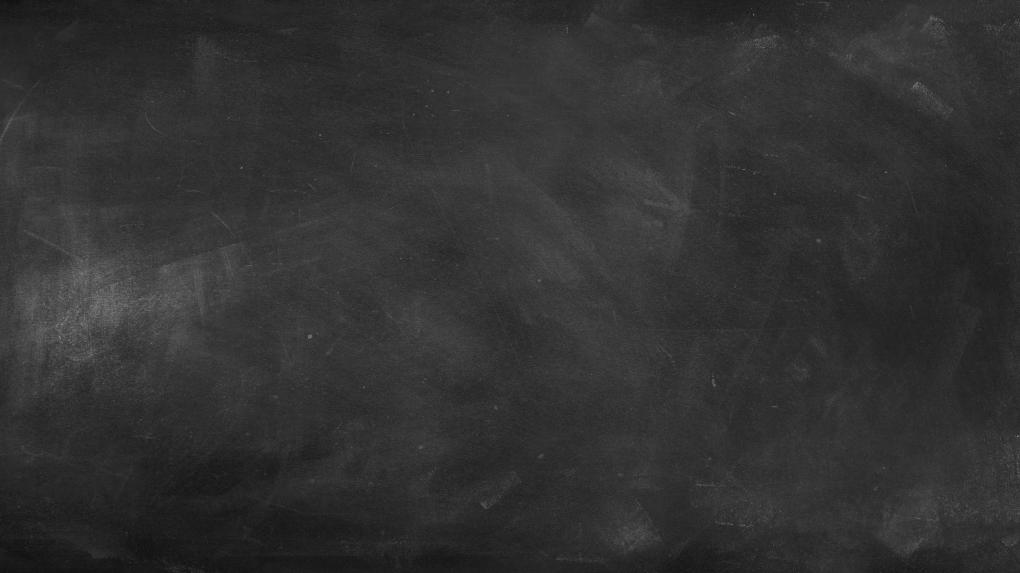 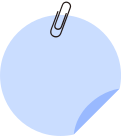 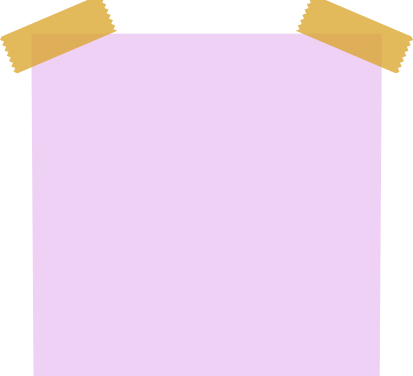 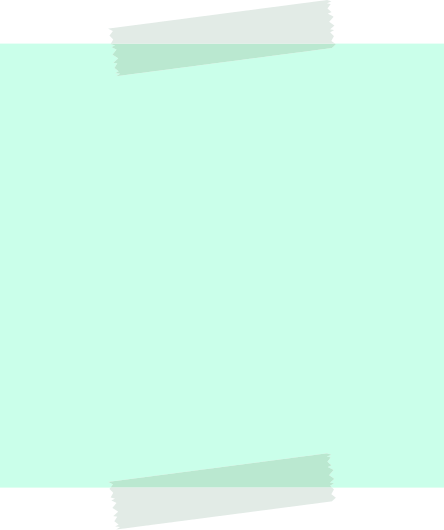 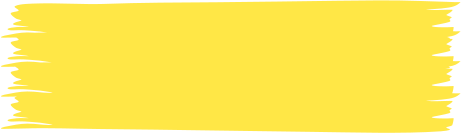 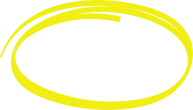 MIGLIORI RISULTATI NELLE MATERIE STEM
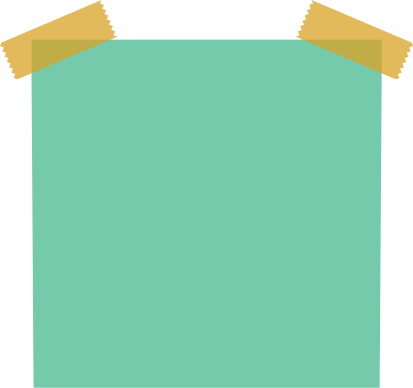 Metodi di insegnamento più innovativi
Adeguata capacità di lavorare in gruppo
Migliori capacità di pensiero critico tra gli studenti
Docenti con maggiori competenze CLIL e digitali
Alta motivazione
Accresciuta esperienza nelle materie STEM
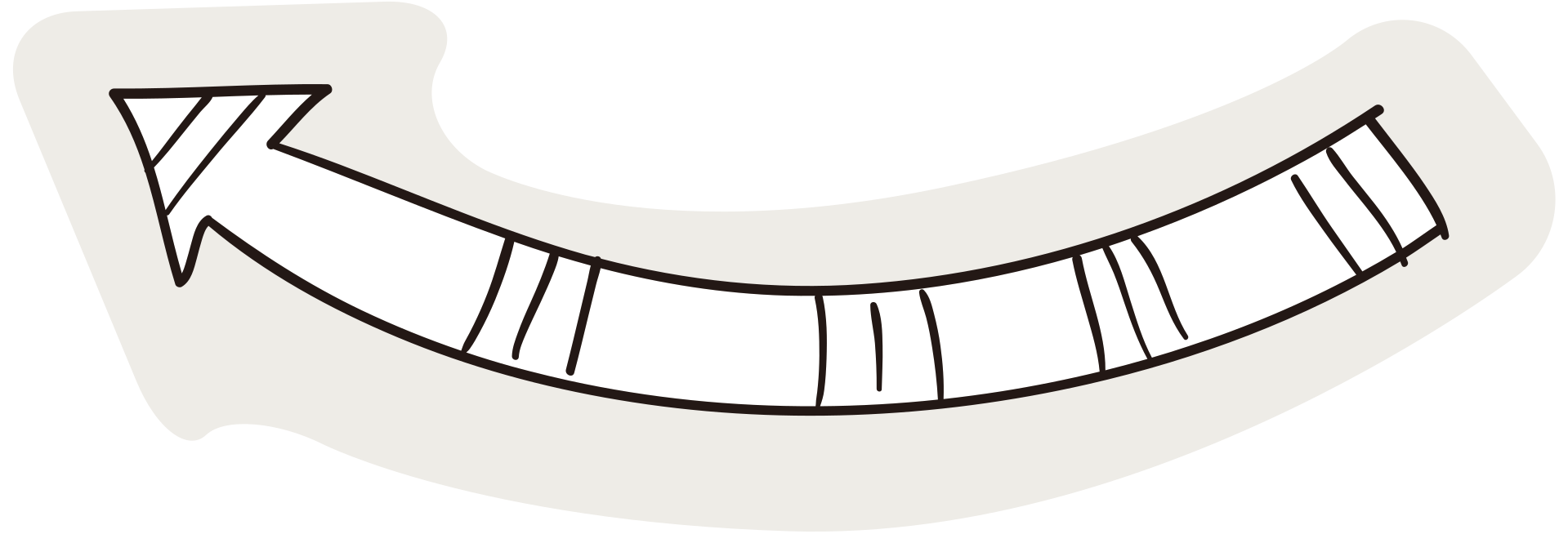 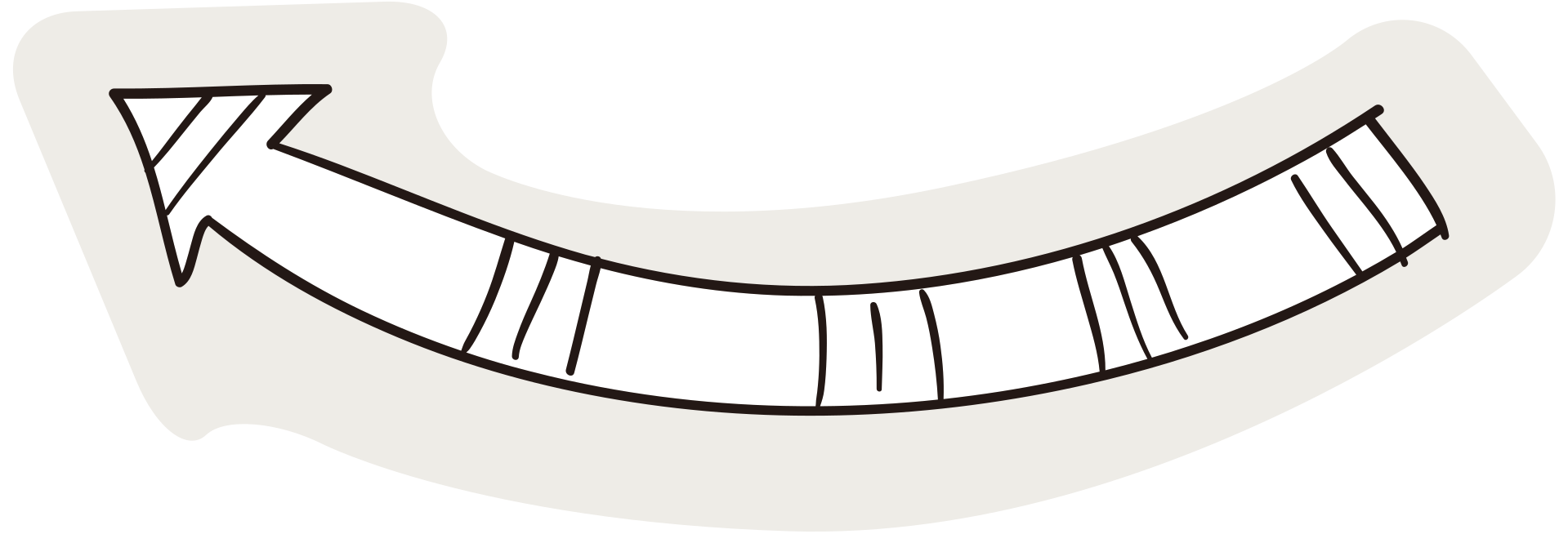 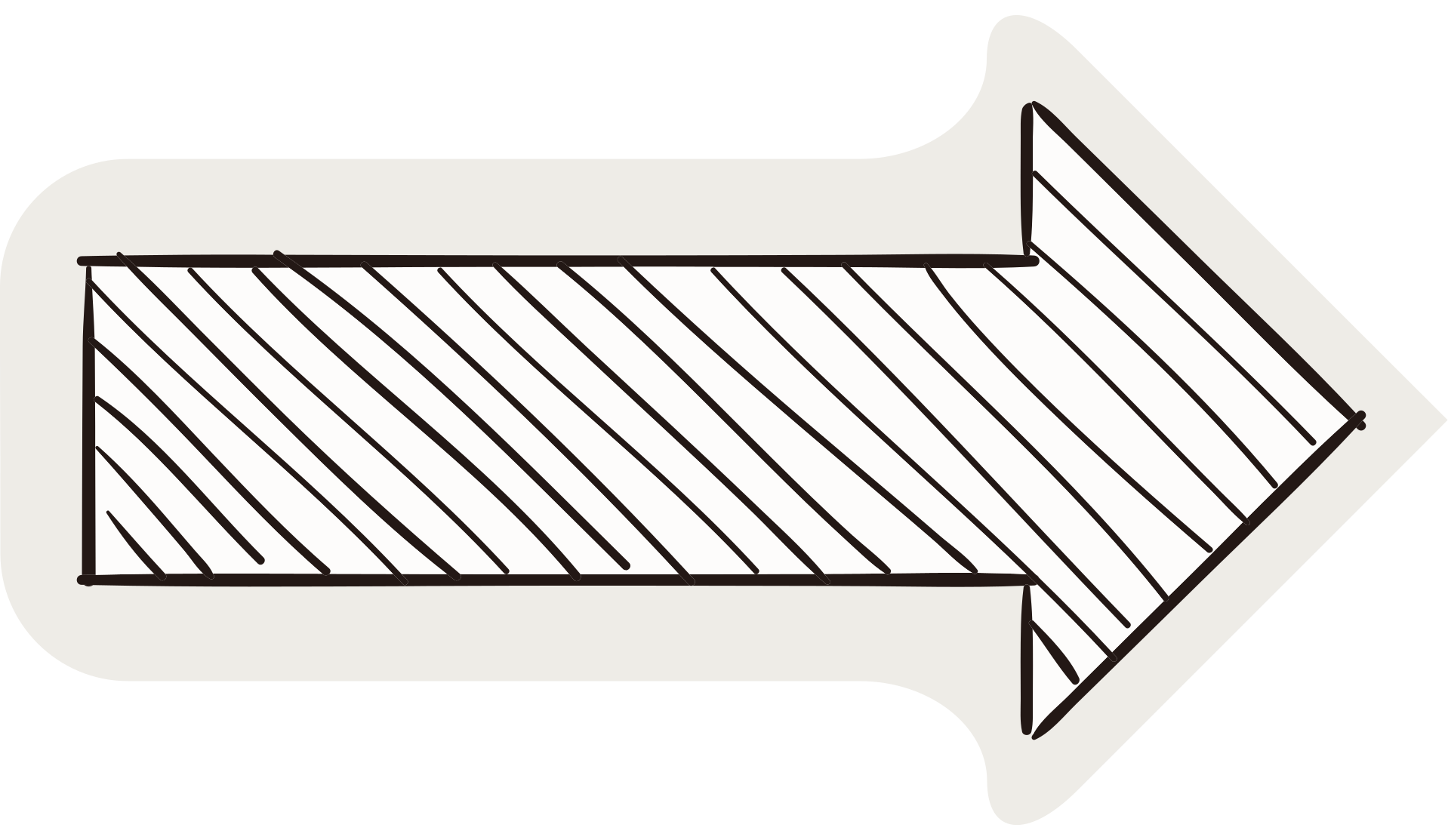 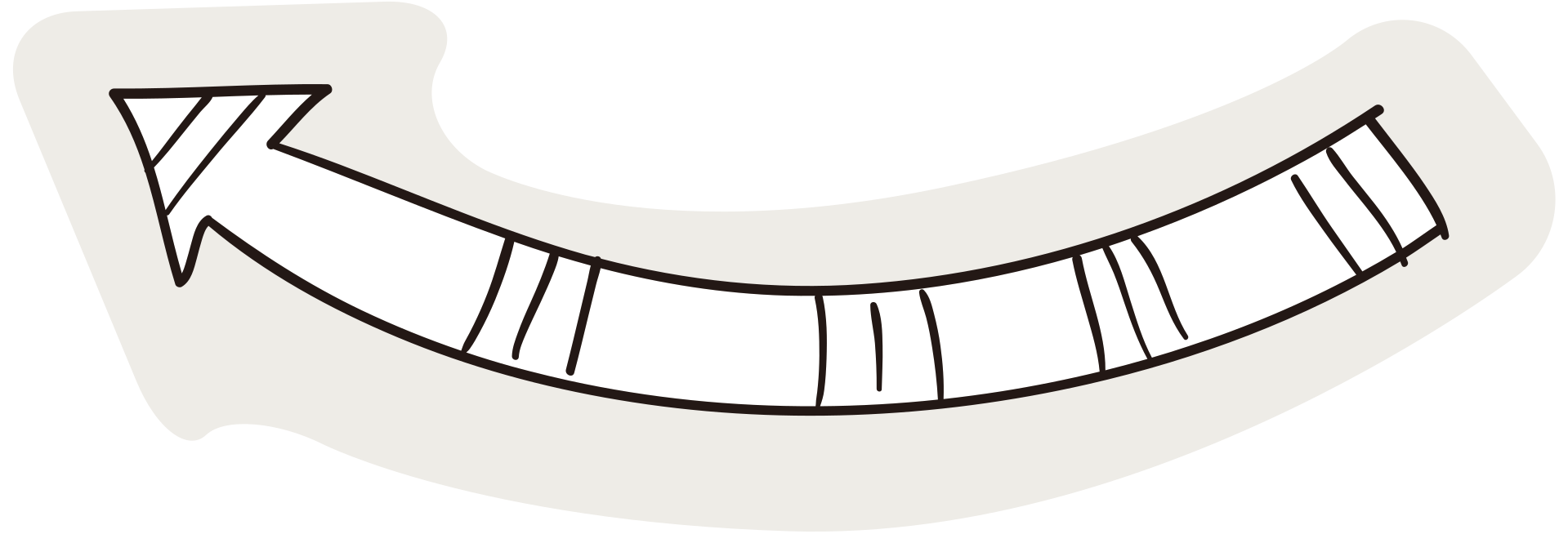 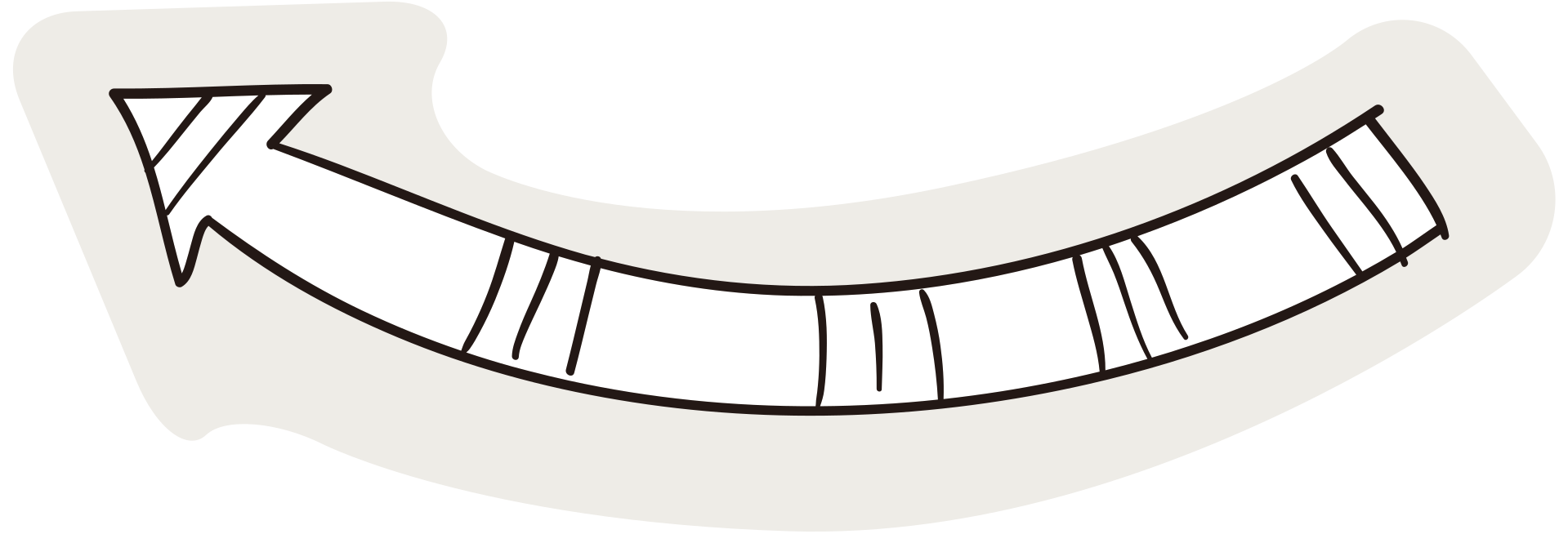 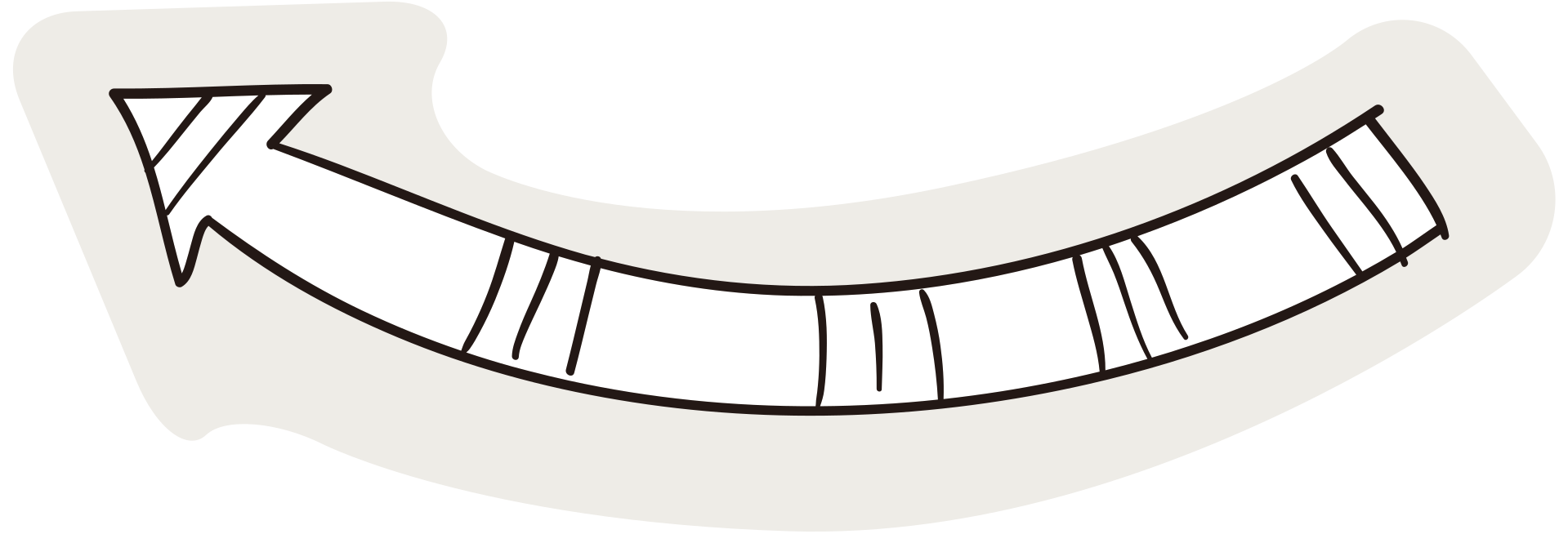 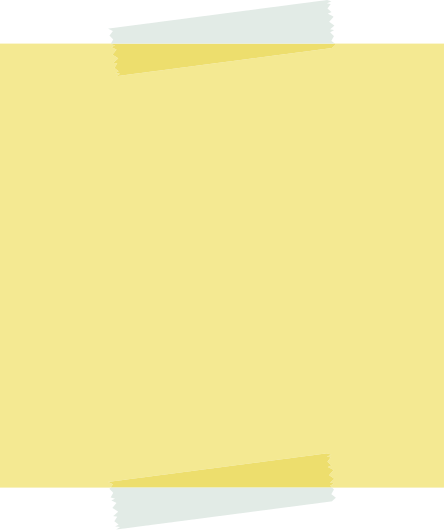 Conoscenza delle pratiche di insegnamento in altri paesi
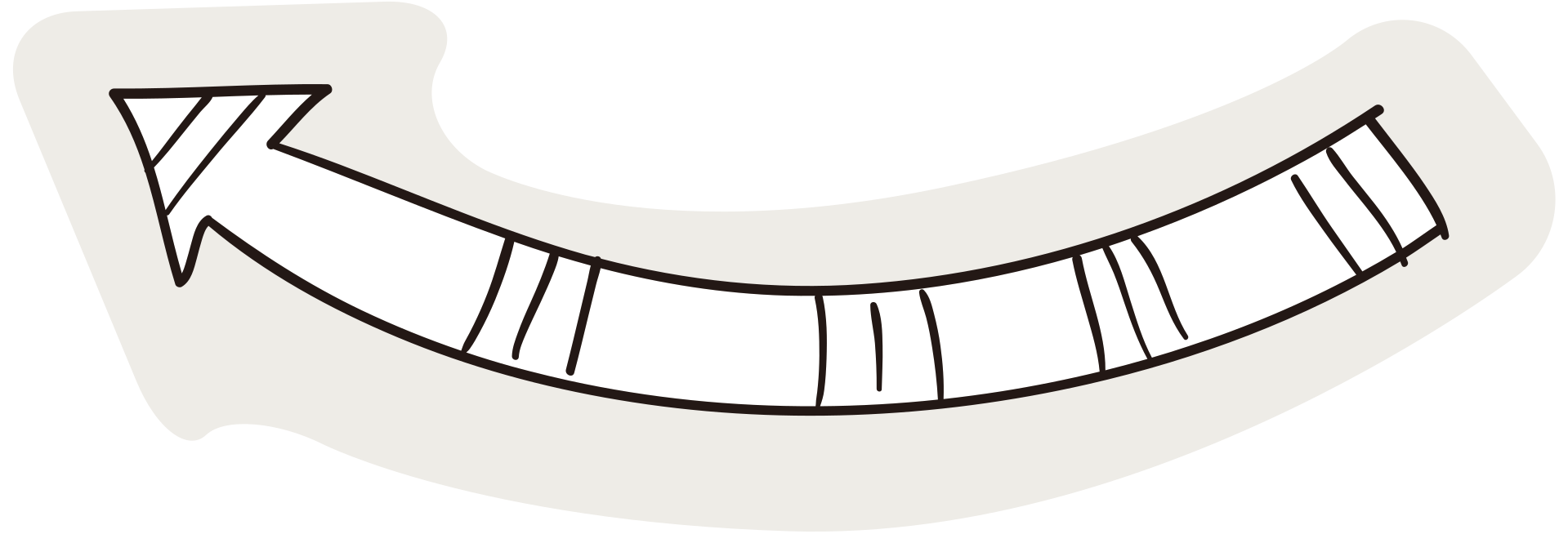 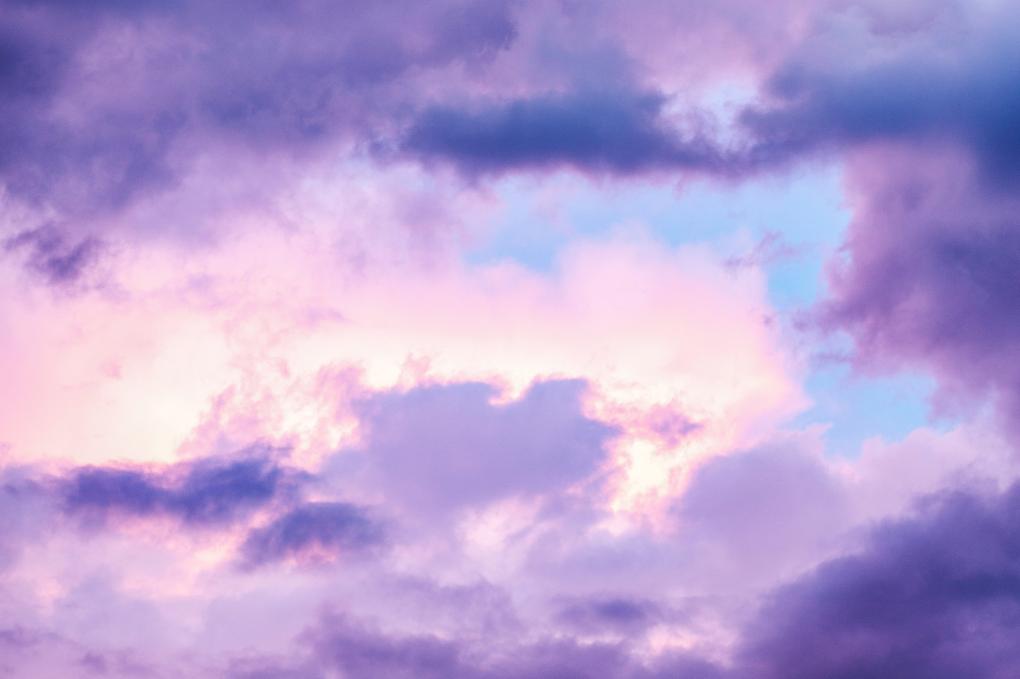 STEP 6
INIZIAMO A DEFINIRE LA NOSTRA STRATEGIA
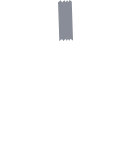 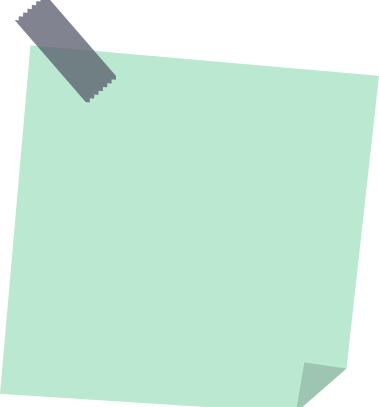 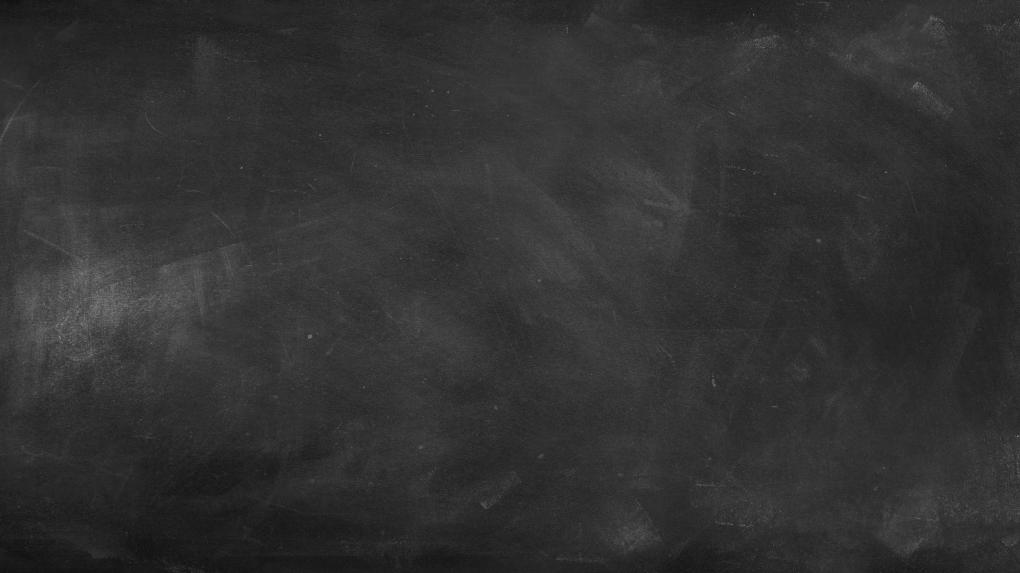 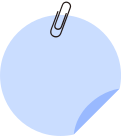 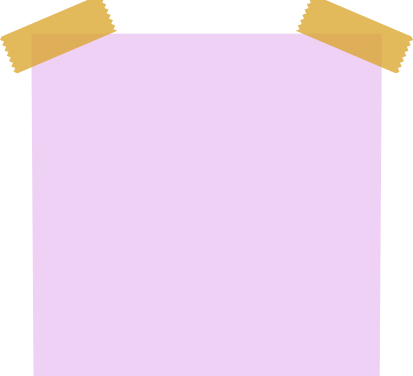 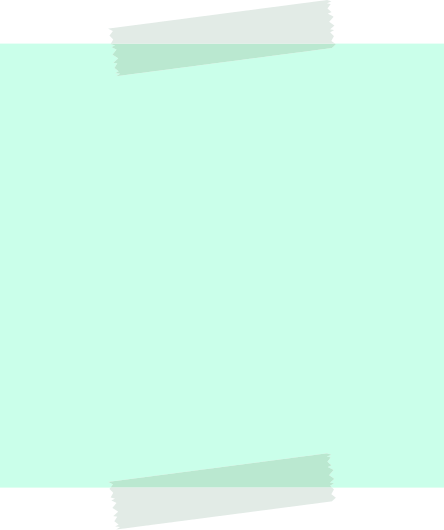 OBIETTIVO GENERALE
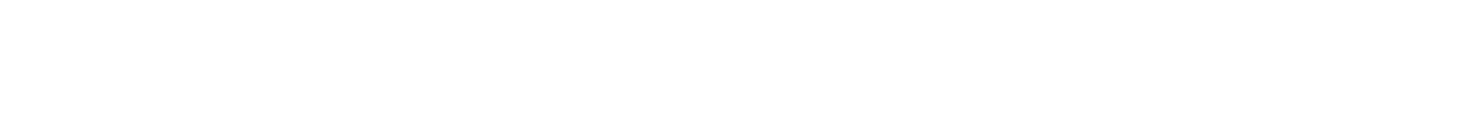 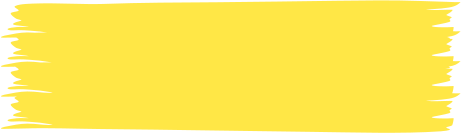 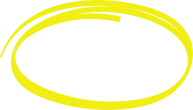 MIGLIORI RISULTATI NELLE MATERIE STEM
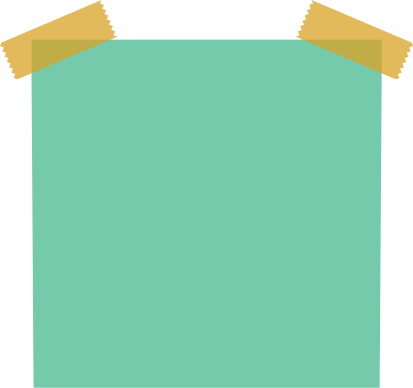 Metodi di insegnamento più innovativi
Adeguata capacità di lavorare in gruppo
Migliori capacità di pensiero critico tra gli studenti
Docenti con maggiori competenze CLIL e digitali
Alta motivazione
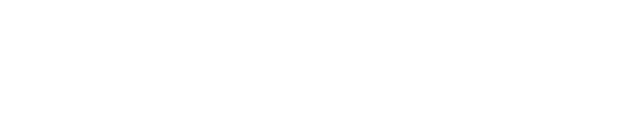 Accresciuta esperienza nelle materie STEM
OBIETTIVO SPECIFICO
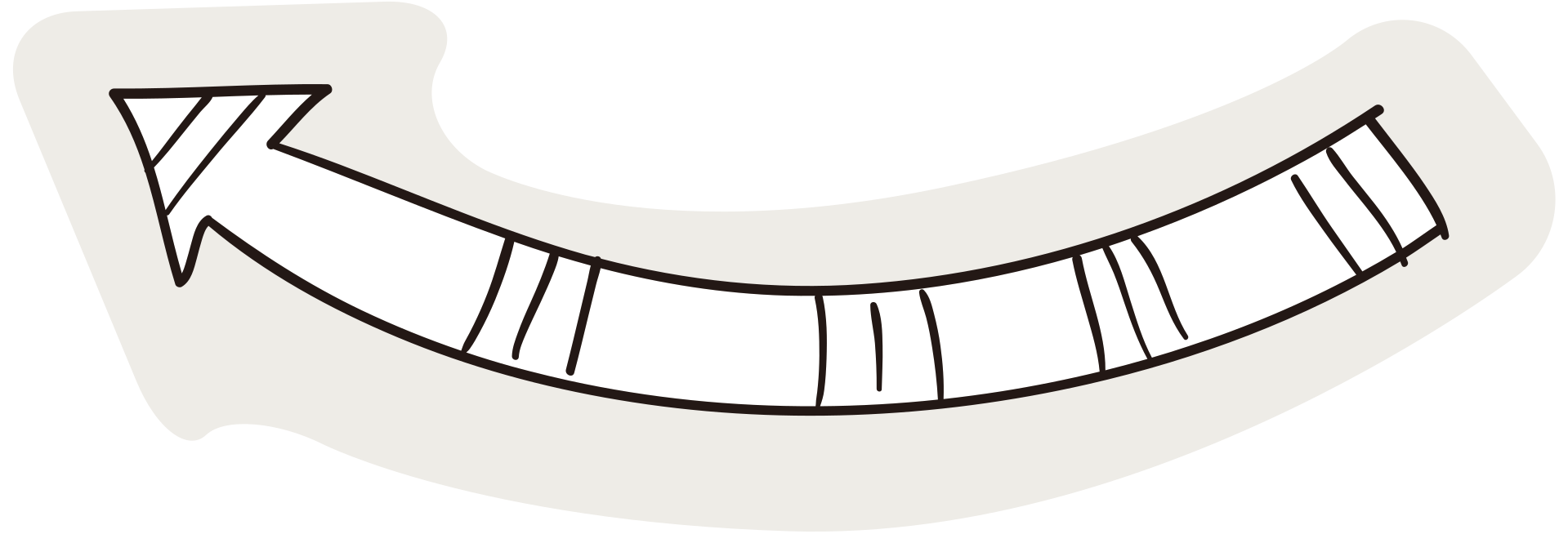 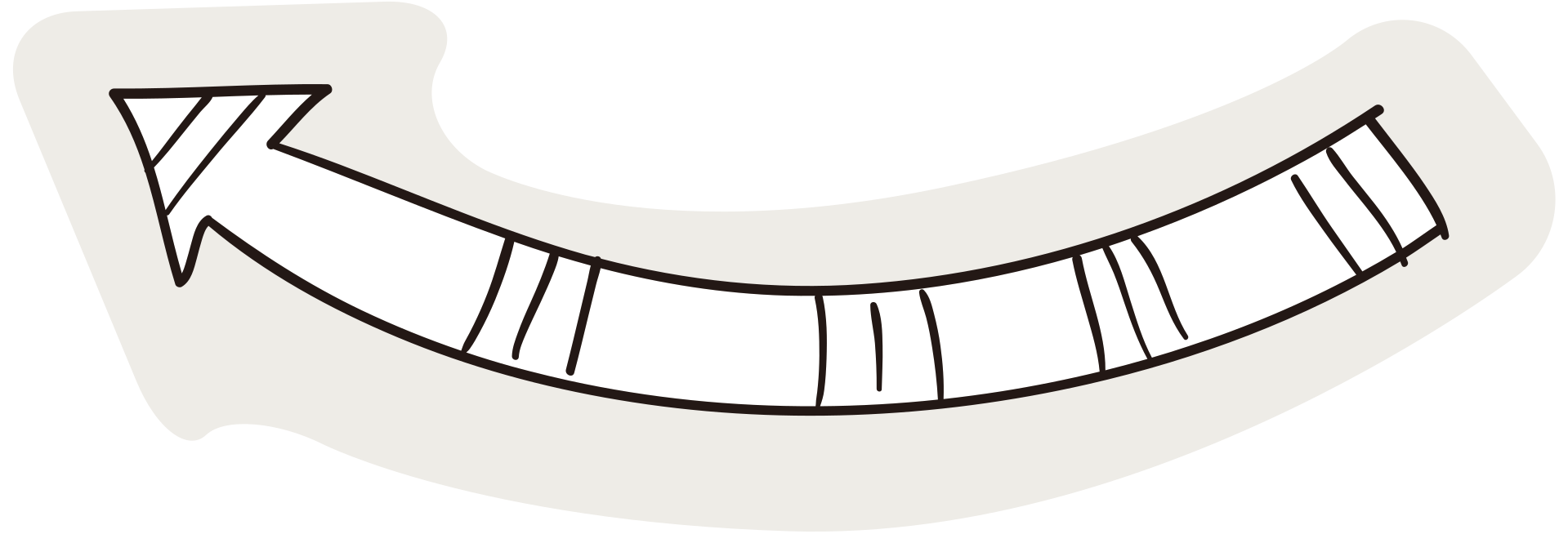 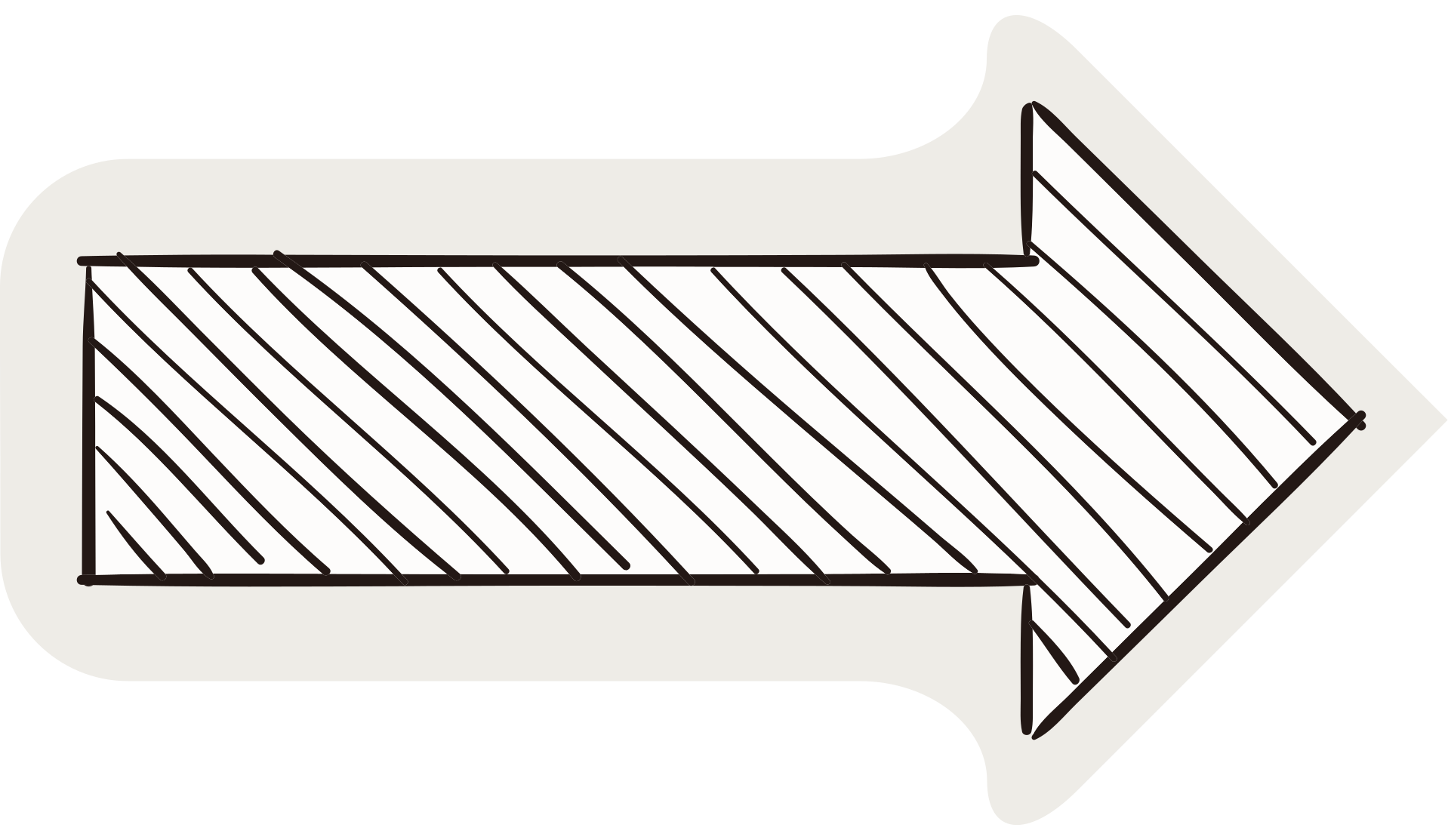 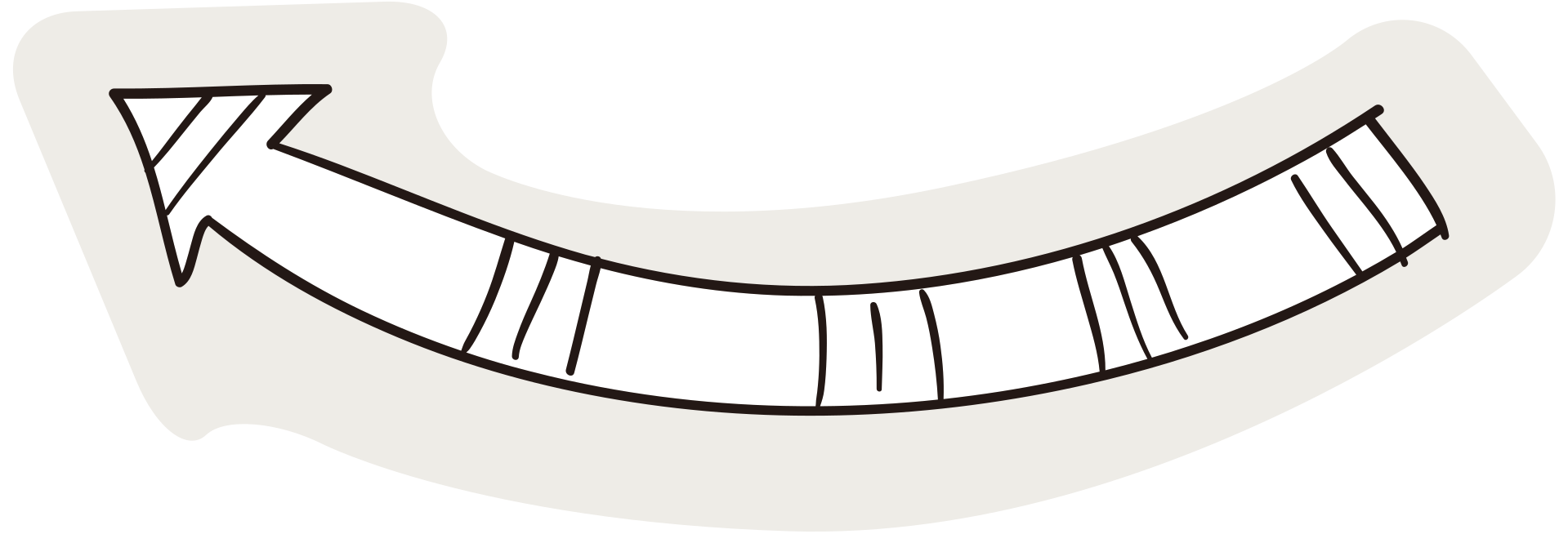 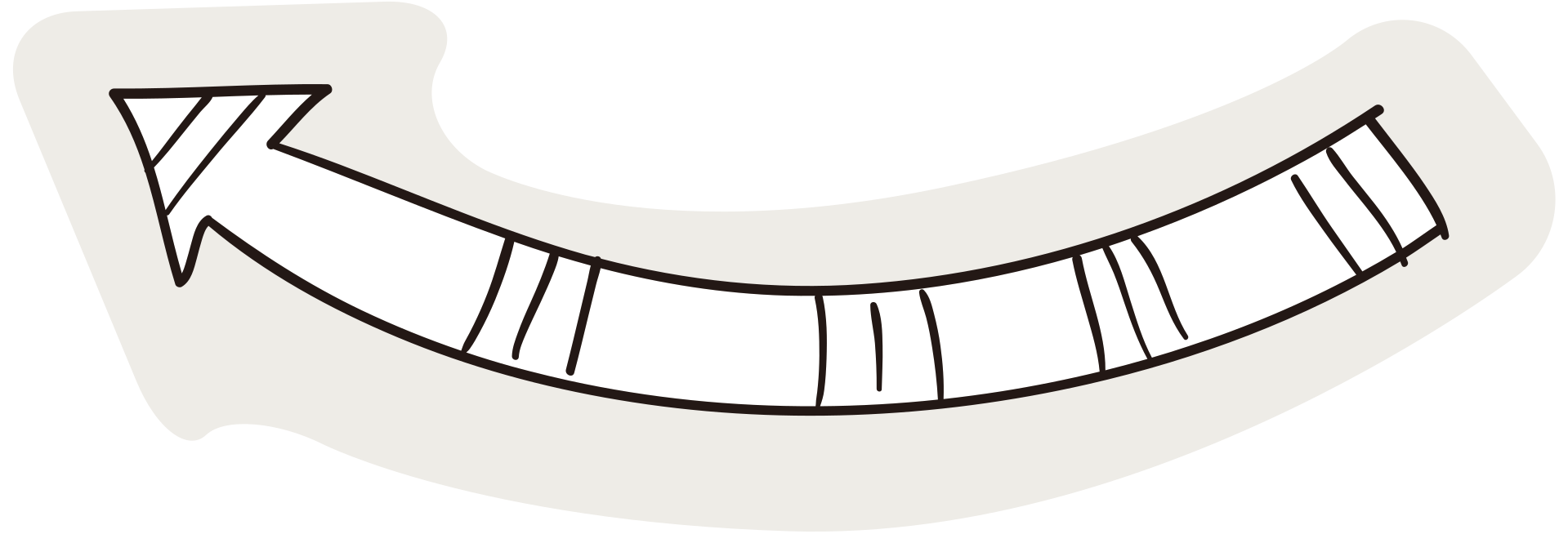 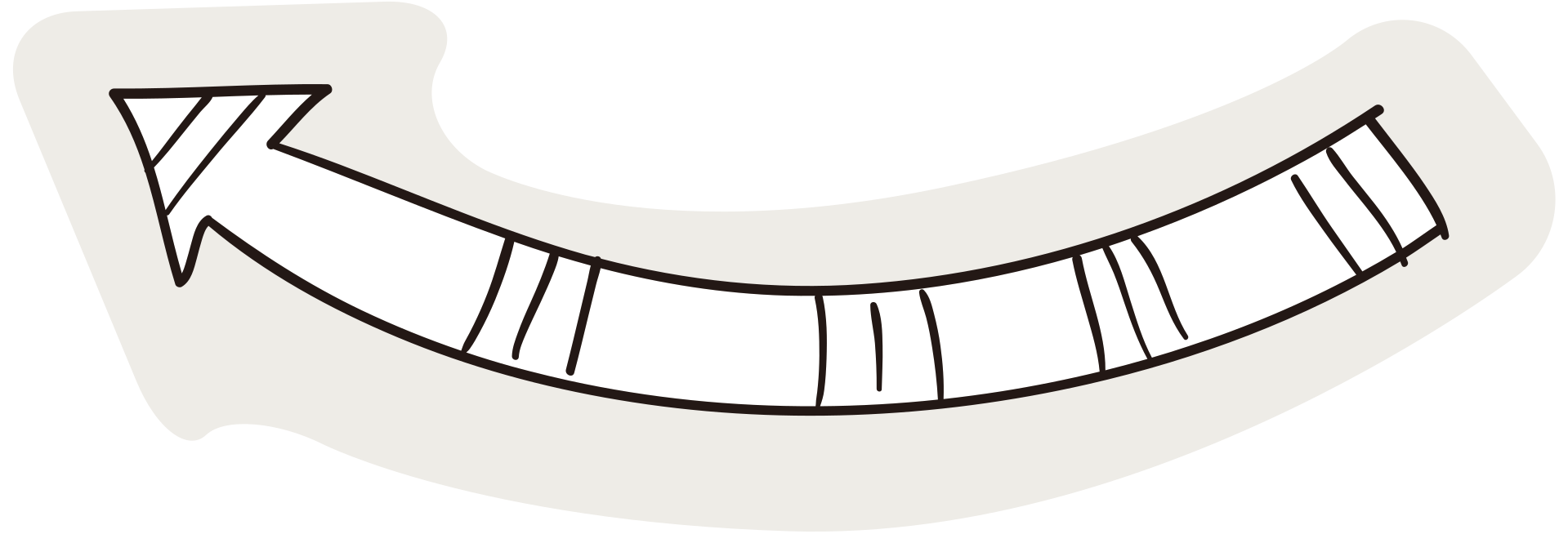 RISULTATI ATTESI
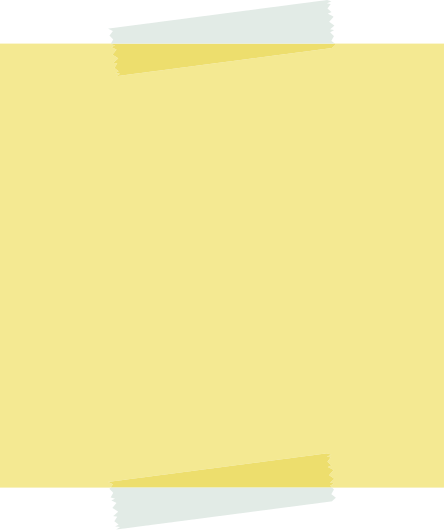 Conoscenza delle pratiche di insegnamento in altri paesi
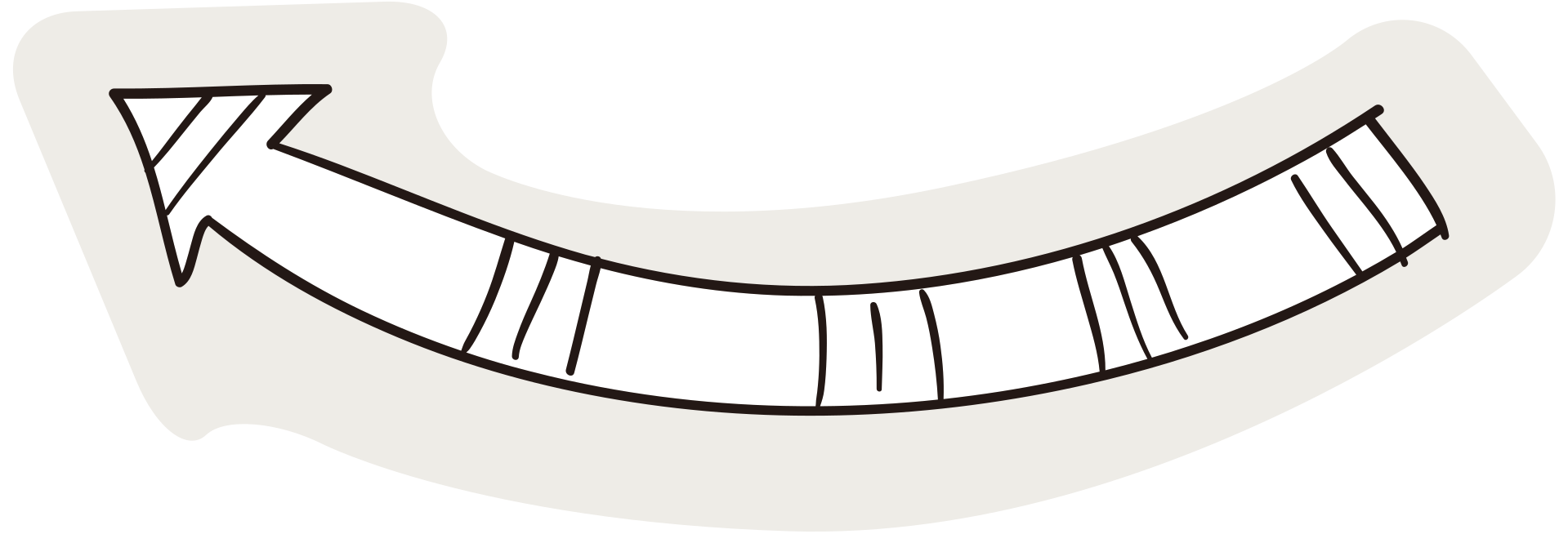 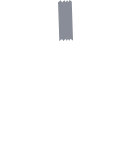 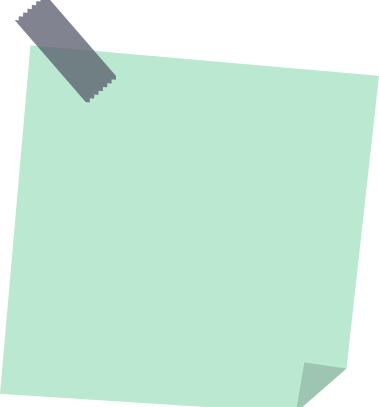 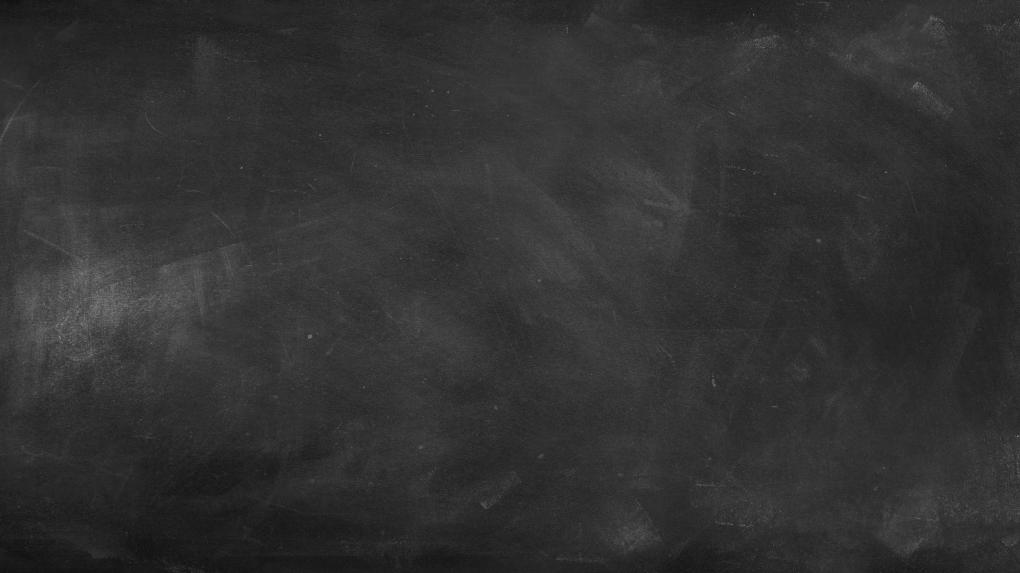 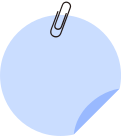 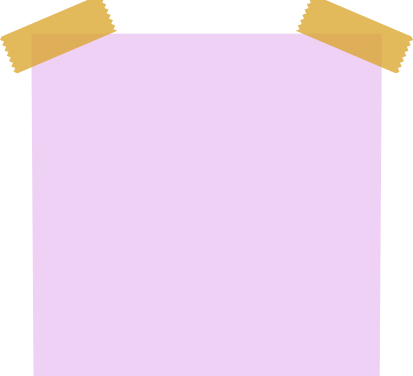 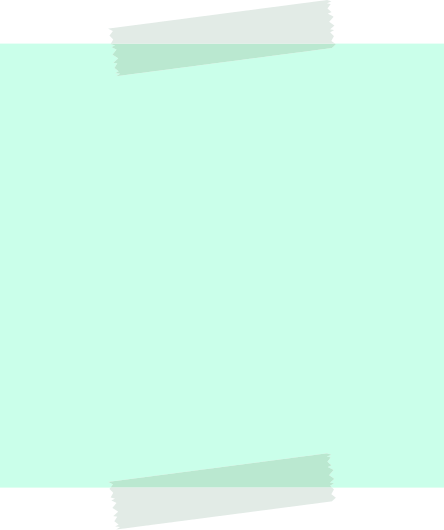 OBIETTIVO GENERALE
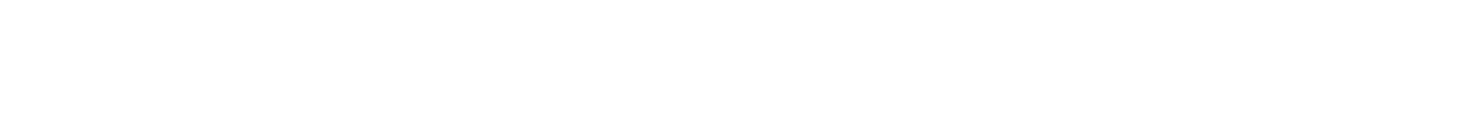 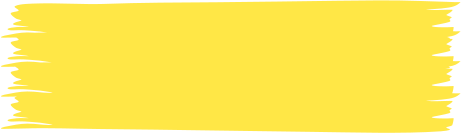 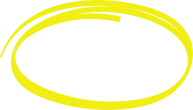 MIGLIORI RISULTATI NELLE MATERIE STEM
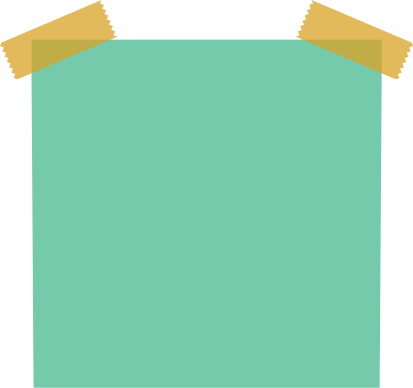 Metodi di insegnamento più innovativi
Adeguata capacità di lavorare in gruppo
Migliori capacità di pensiero critico tra gli studenti
Docenti con maggiori competenze CLIL e digitali
Alta motivazione
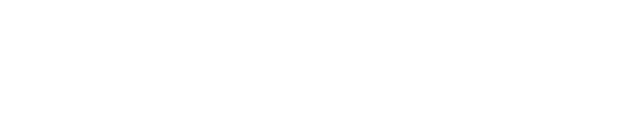 Accresciuta esperienza nelle materie STEM
OBIETTIVO SPECIFICO
STRATEGIA B
STRATEGIA A
RISULTATI ATTESI
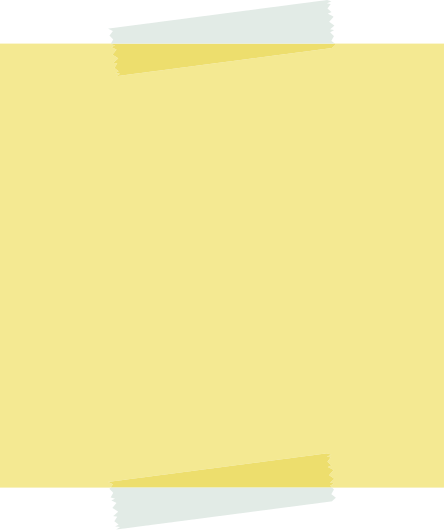 Conoscenza delle pratiche di insegnamento in altri paesi
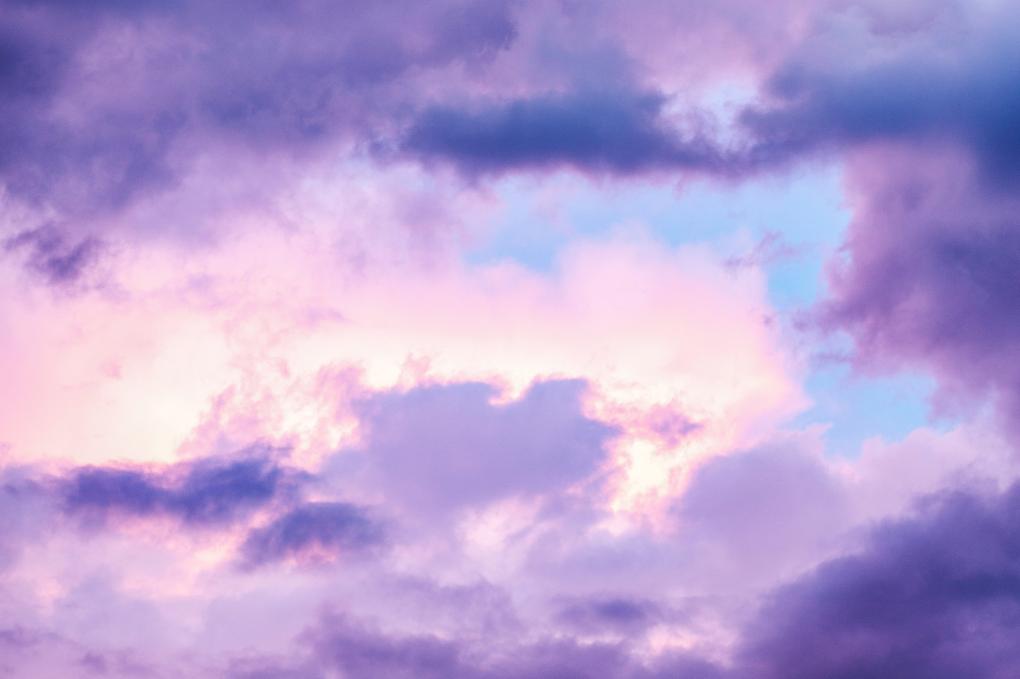 STEP 7
DEFINIAMO LA NOSTRA STRATEGIA
CON LE ATTIVITÀ CHE MEGLIO SI ADATTANO A CIASCUN RISULTATO
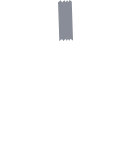 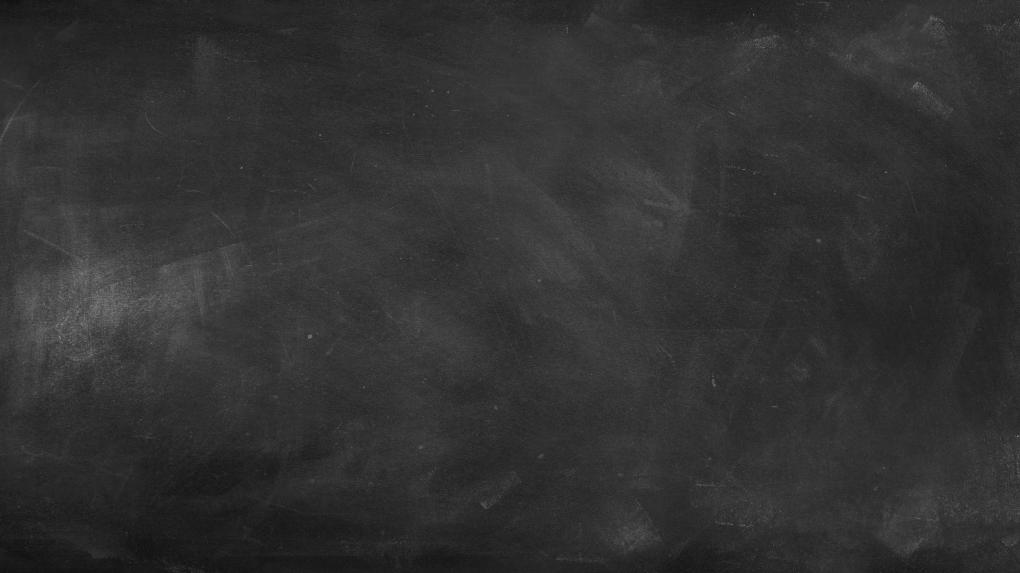 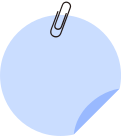 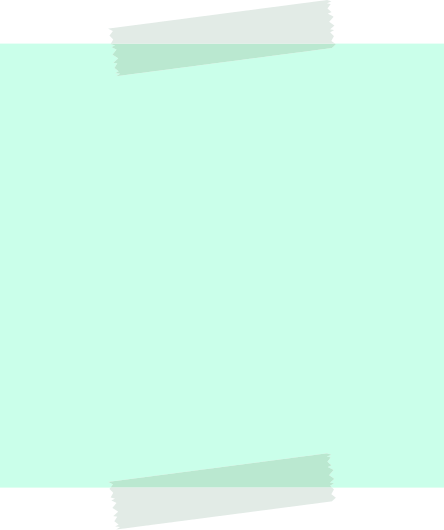 OBIETTIVO GENERALE
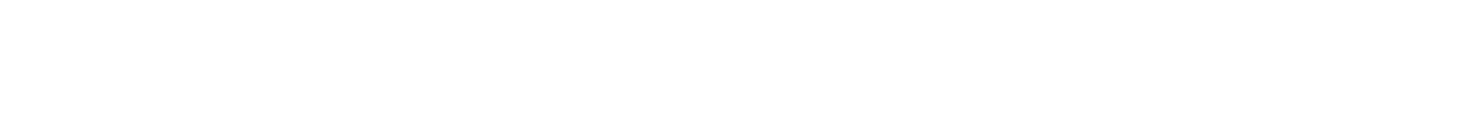 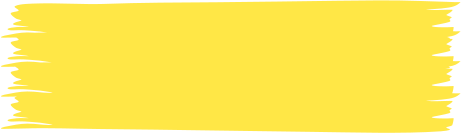 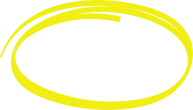 MIGLIORI RISULTATI NELLE MATERIE STEM
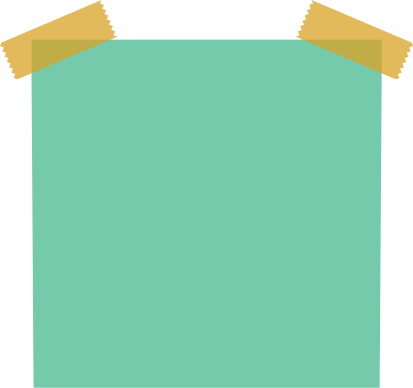 Metodi di insegnamento più innovativi
Migliori capacità di pensiero critico tra gli studenti
Alta motivazione
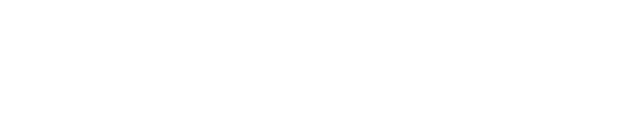 Accresciuta esperienza nelle materie STEM
OBIETTIVO SPECIFICO
RISULTATI ATTESI
incontri di formazione internazionali
incontri con studenti di scuole di altri Paesi
Seminari pratici di scambio
ATTIVITÀ
sperimentazione di nuovi metodi
workshop e uscite in parchi tematici
Progetti pilota
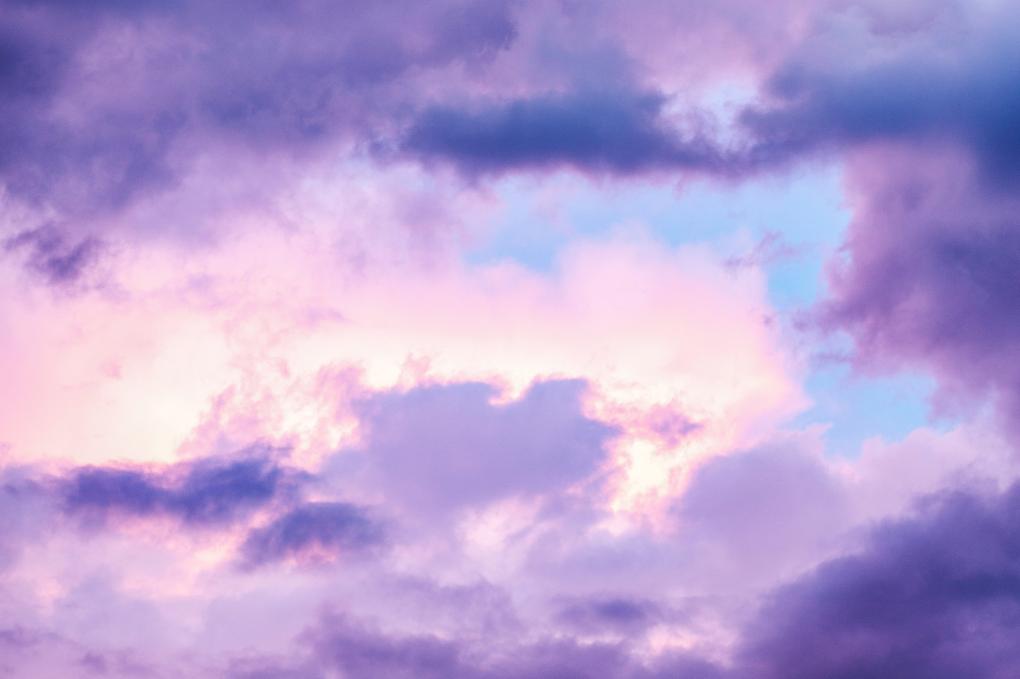 STEP 8
IMPLEMENTIAMO LA NOSTRA STRATEGIA NEL QUADRO LOGICO
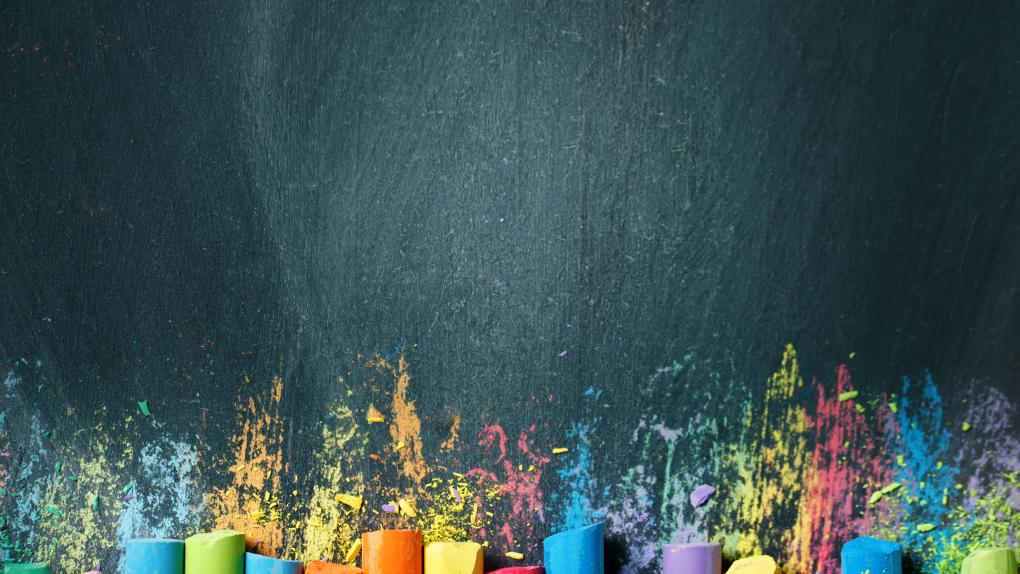